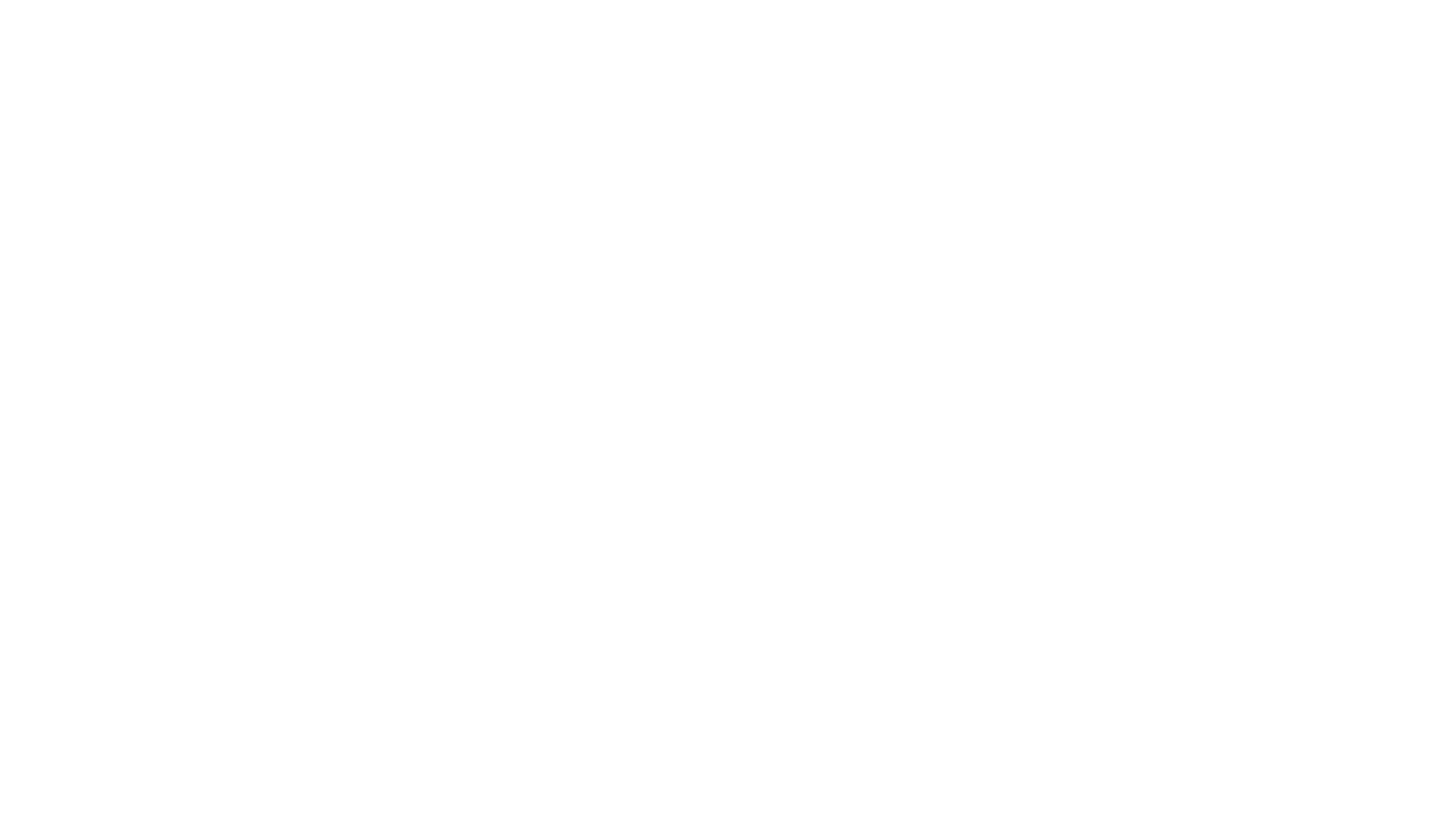 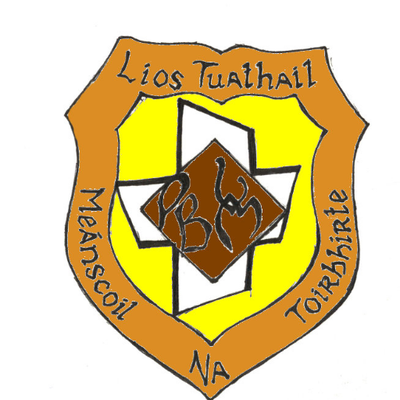 Transition year
2024/25
Information evening 26th August 2024
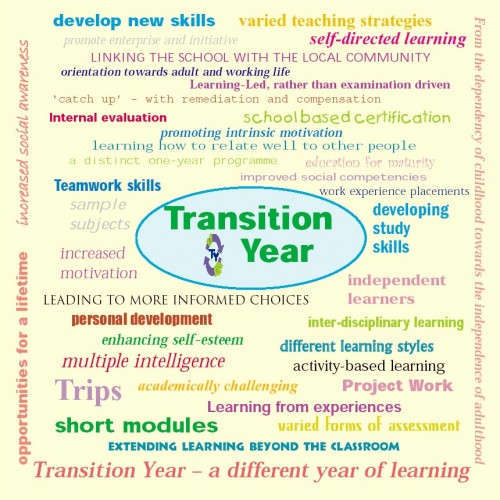 WHY TRANSITION YEAR?
Opportunity to make new friends and mix with other groups
Break from high-stakes examination stress before entering Senior Cycle
Varied teaching and assessment methods
Subject sampling
Participation in drama, mini-companies
Finding new interests and developing new skills (personal, social, practical and artistic)
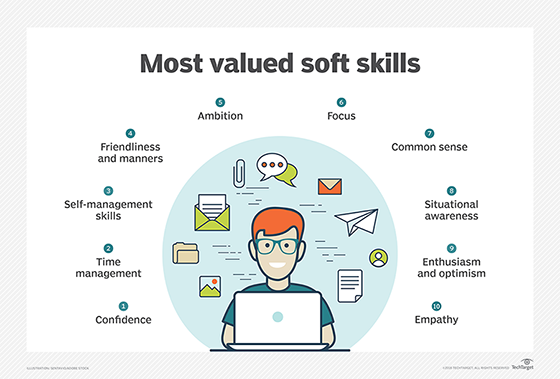 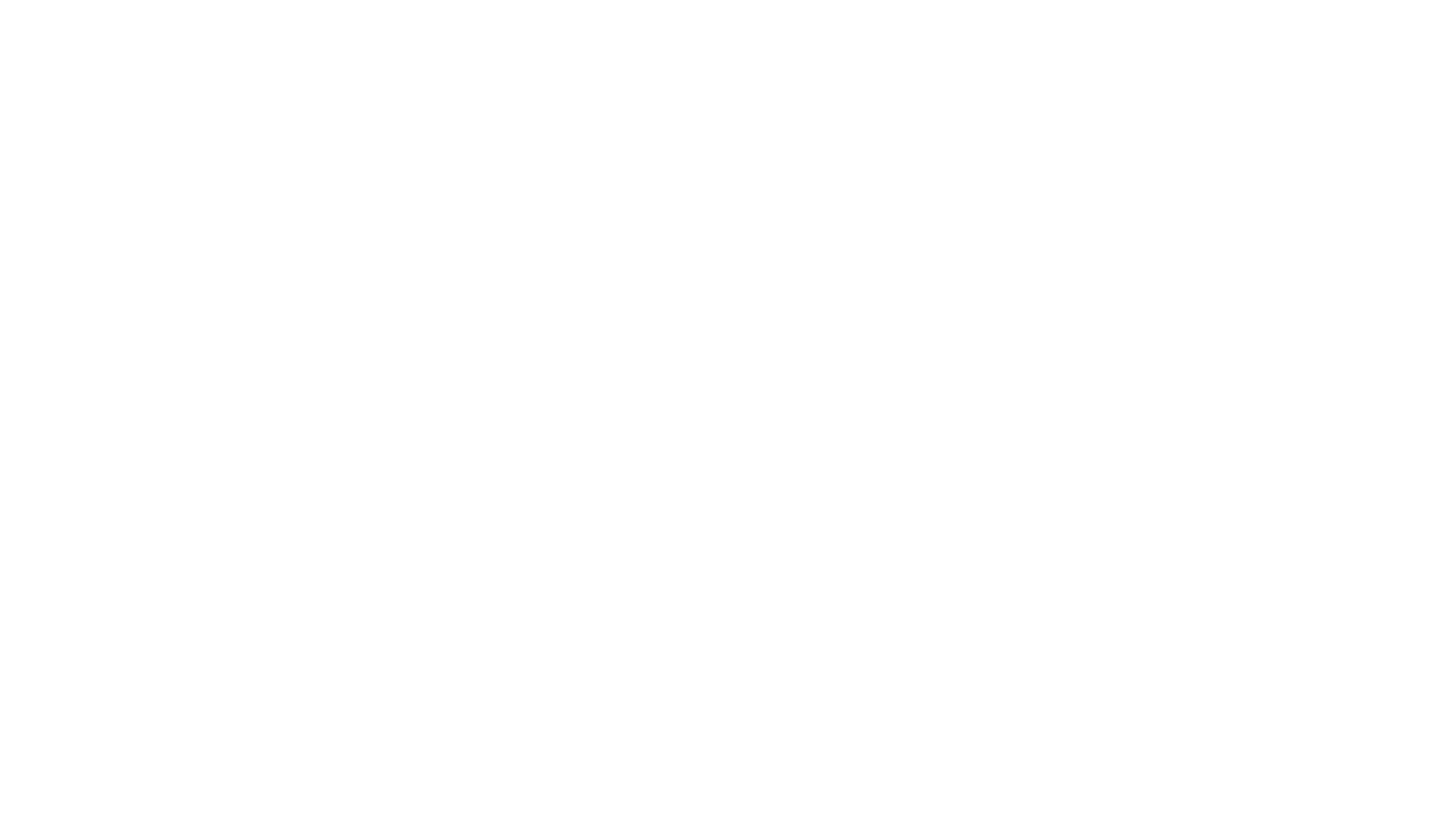 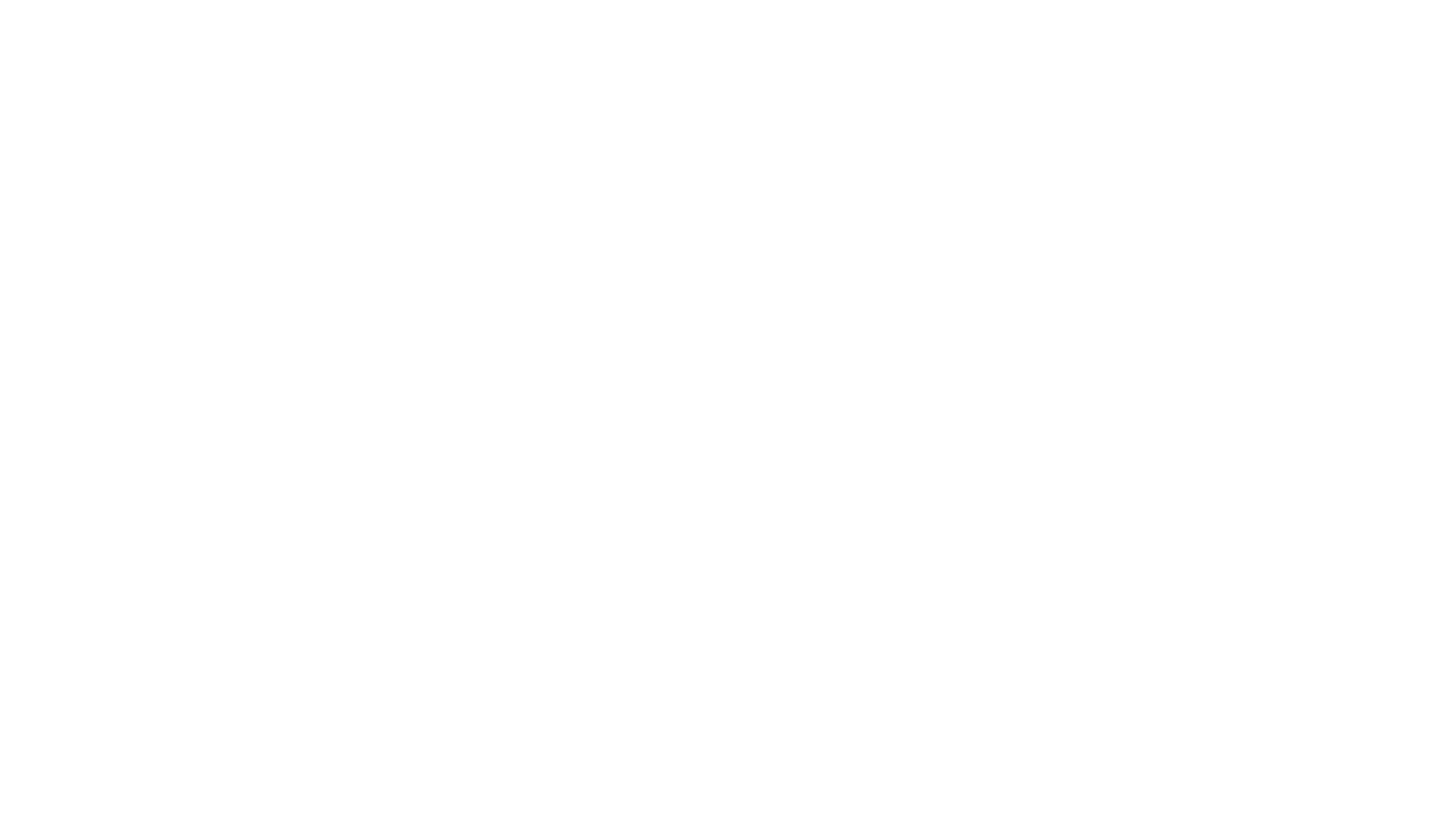 WHY TRANSITION YEAR?
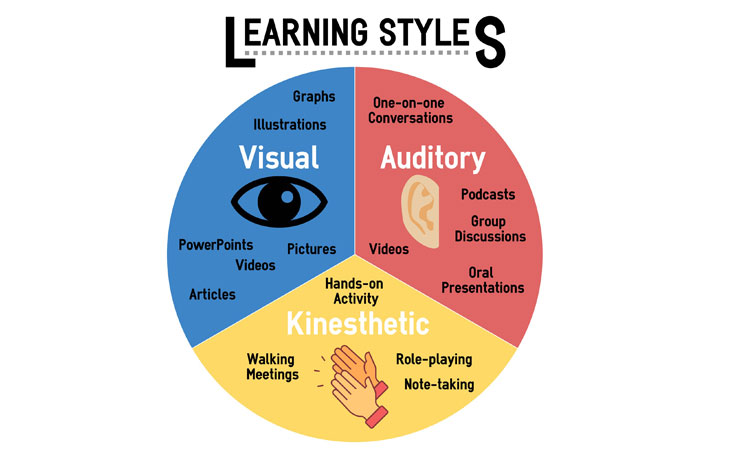 Make better subject choices for Leaving Certificate
Explore the working world & possible careers.
Develop a mature, independent attitude to learning
Extend their repertoire of learning styles.
Extend the learning experience beyond the classroom
Maturity moving forward into Senior Cycle
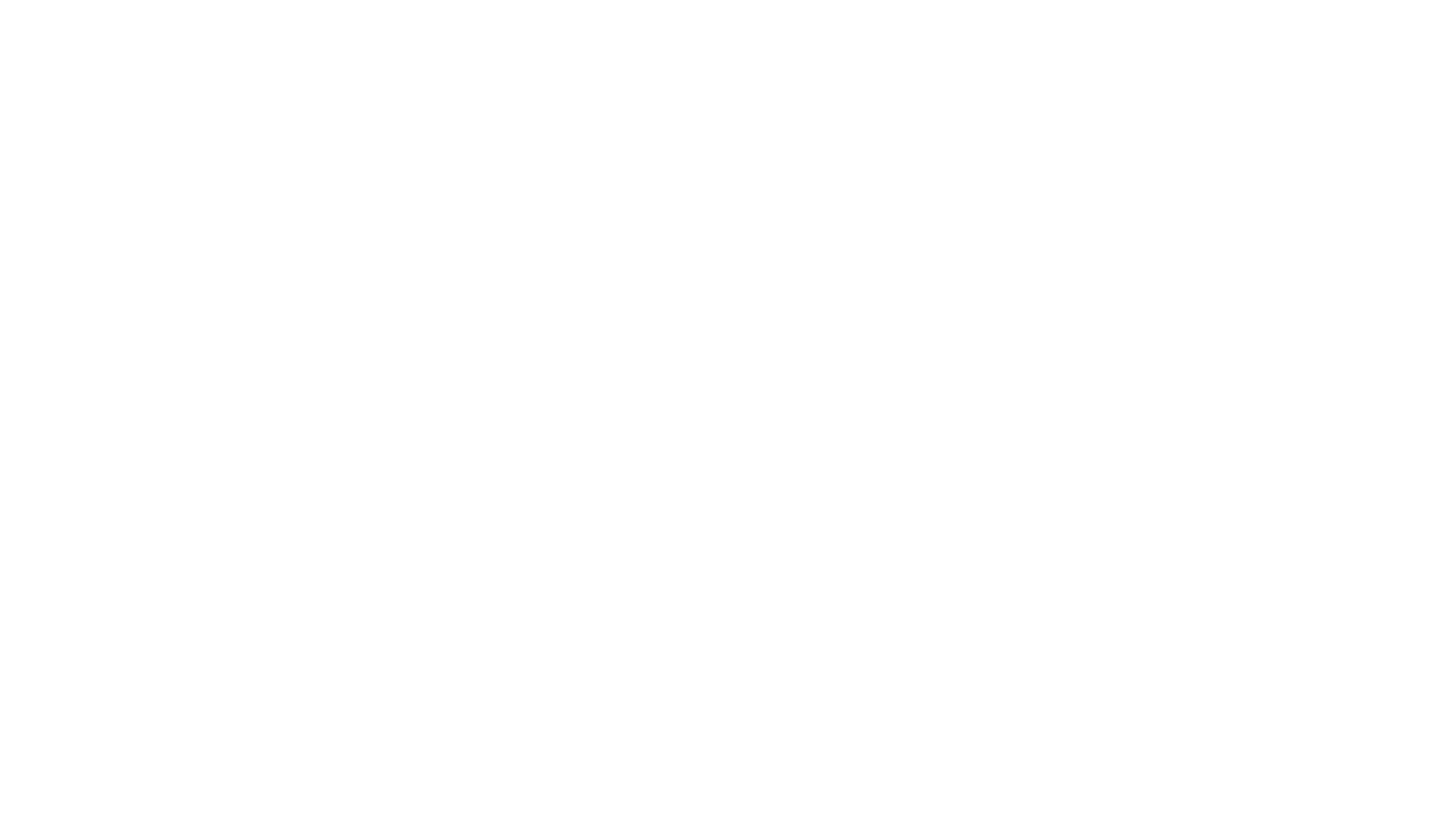 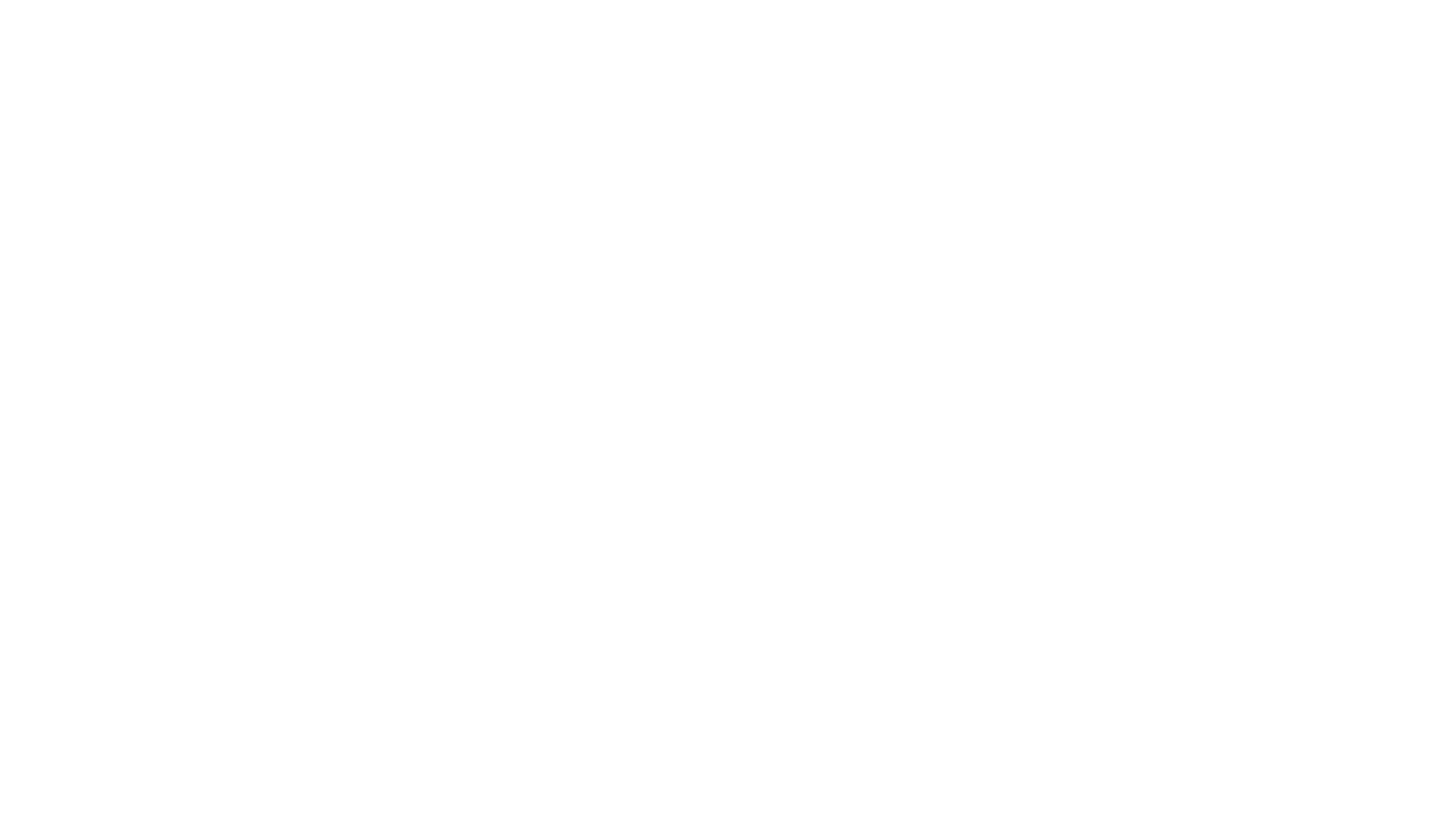 CORE SUBJECTS
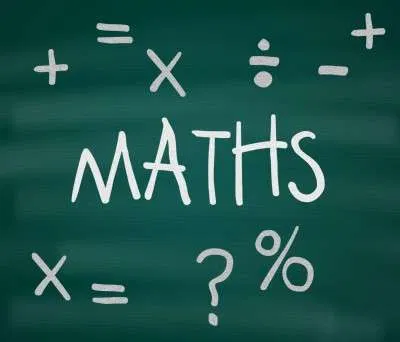 English 
Irish 
Mathematics
Religion
Science
Digital Skills
Career Guidance 
European Languages & Culture Studies
Geography
Wellbeing 
Music
SPHE
PE
School week format
Monday, Wednesday, Thursday: 9am-4pm
Tuesday: Work experience all day, commencing Tuesday 1st October
Friday: 9am – 1:15pm
Subject sampling
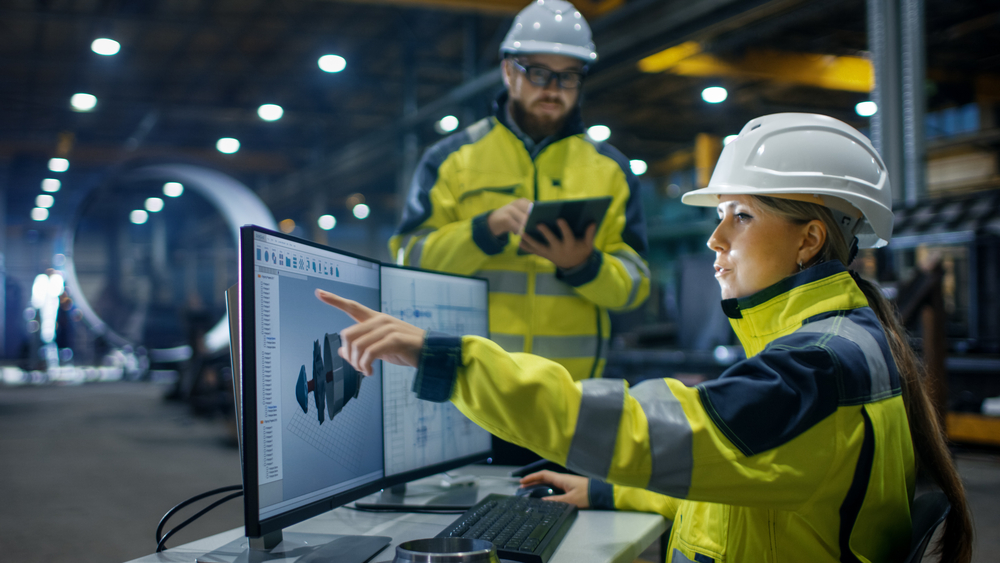 Engineering
Law Ed
Drama
Art & Camera Studies 
Culinary Skills
Business & Enterprise
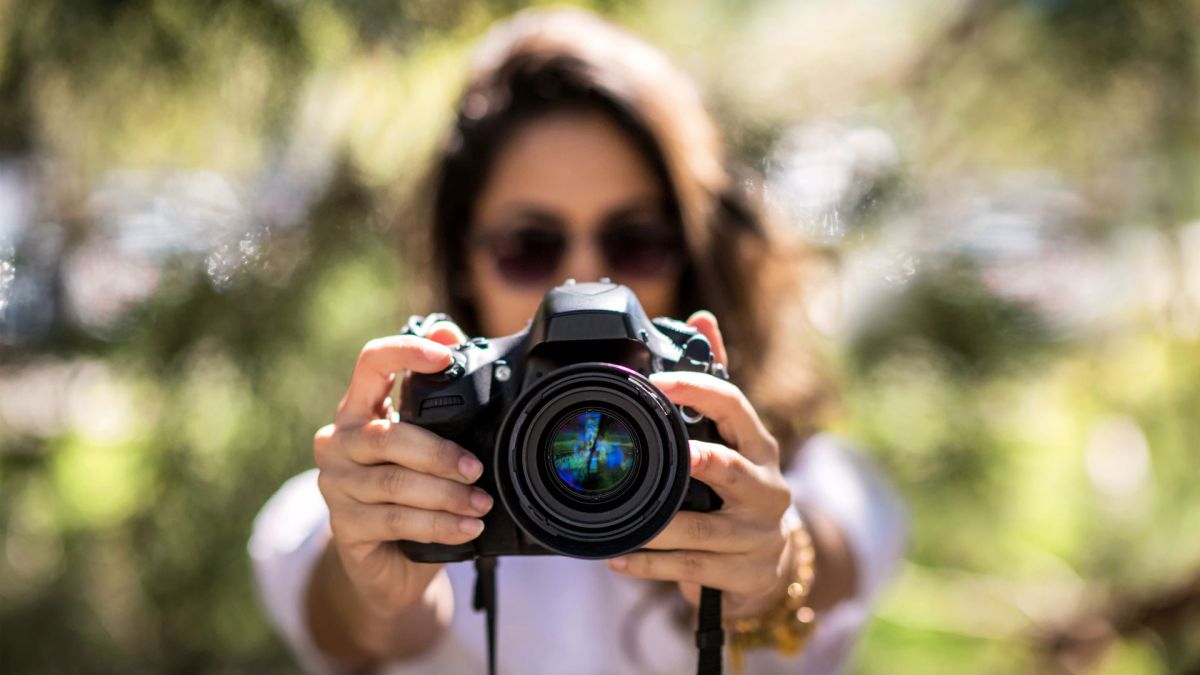 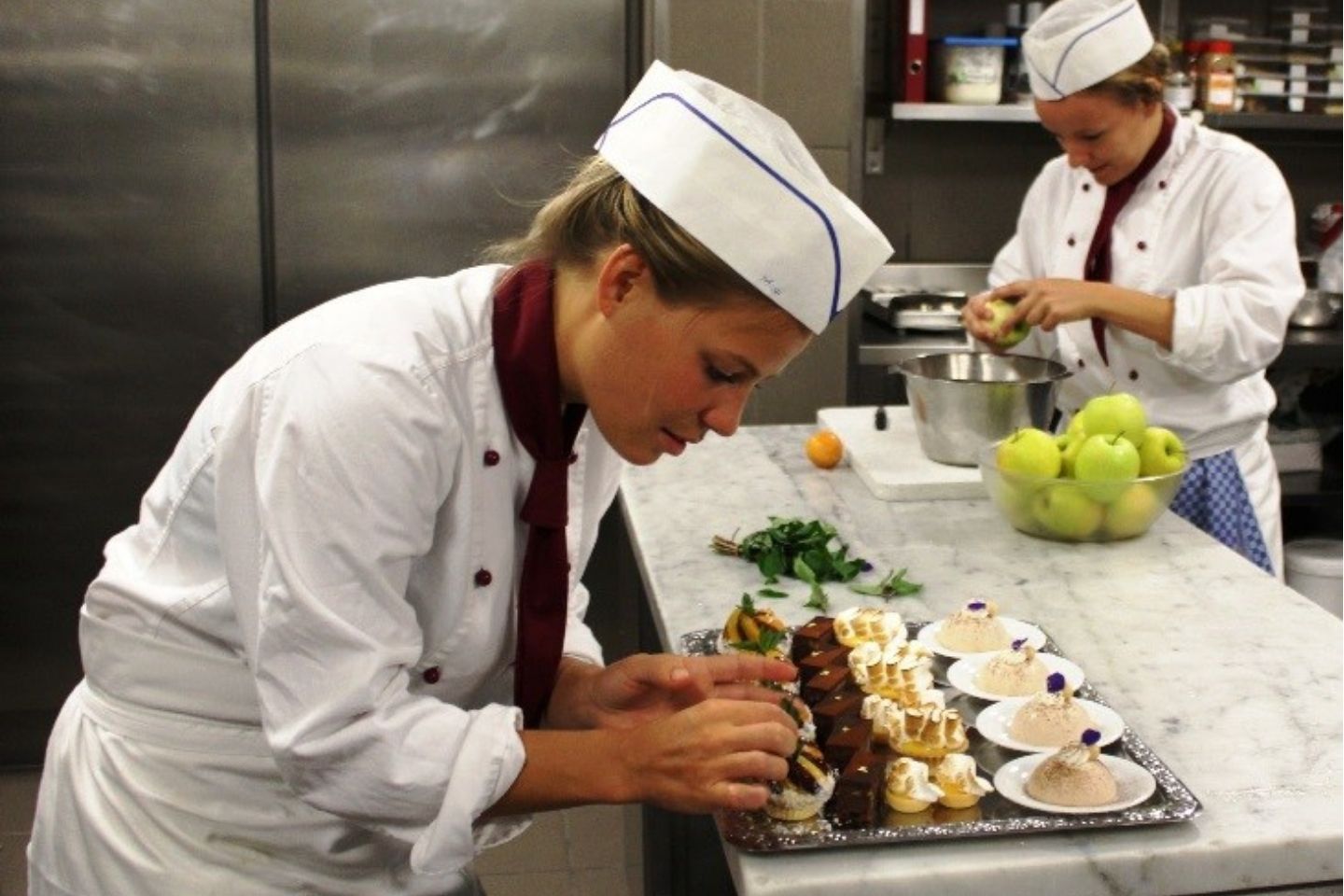 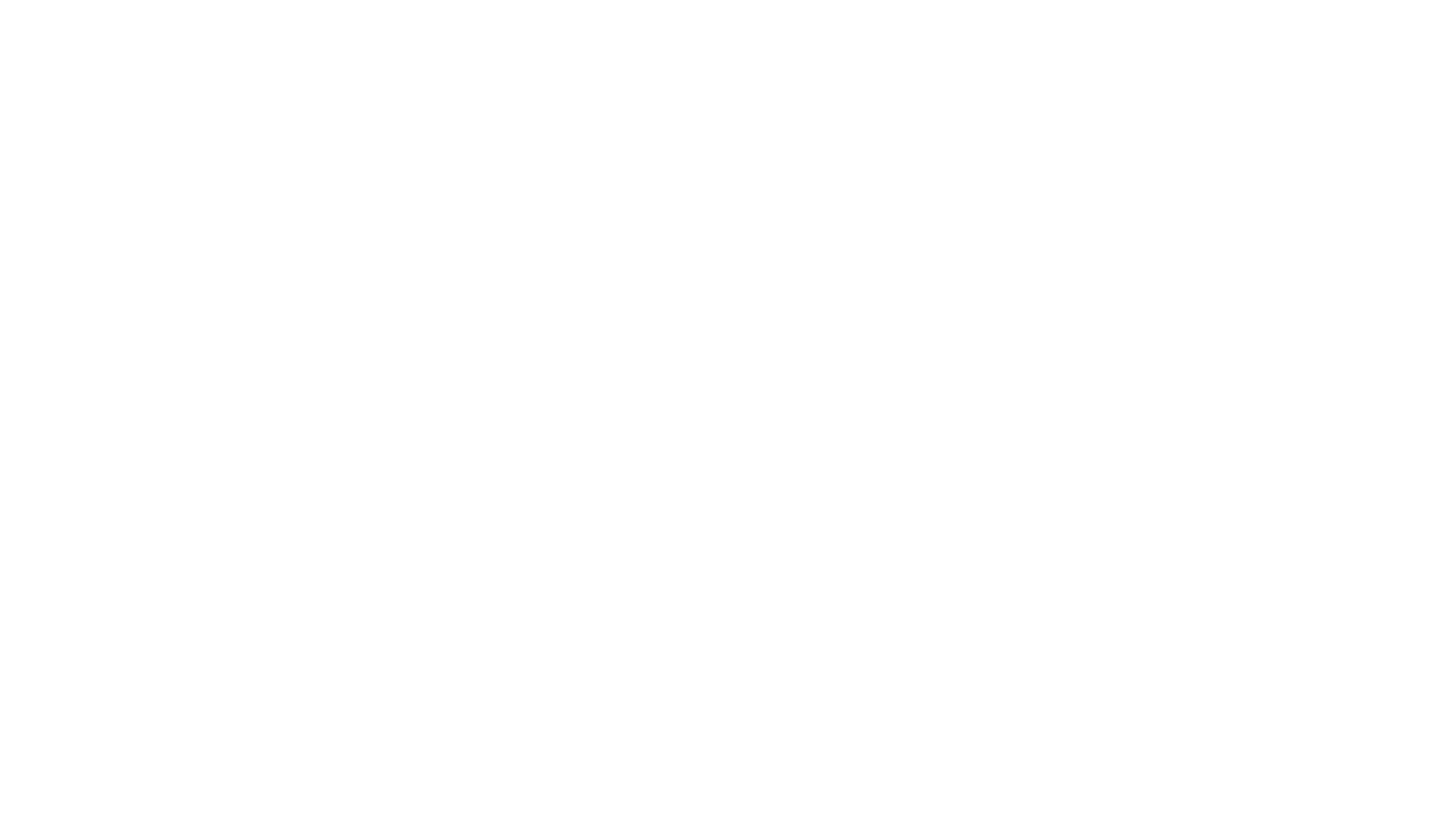 Medical Information
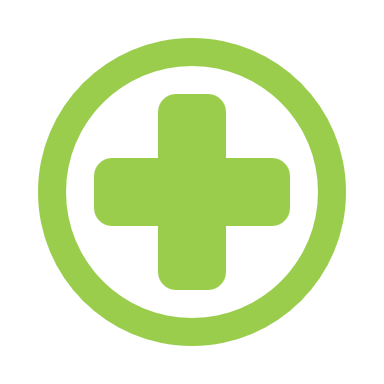 We must be notified of any medical conditions/medication needed
Calendar of events
We have an extensive range of programmes, certificates, activities and workshops organised for the year and more will be added throughout the year when they become available by various organisations.
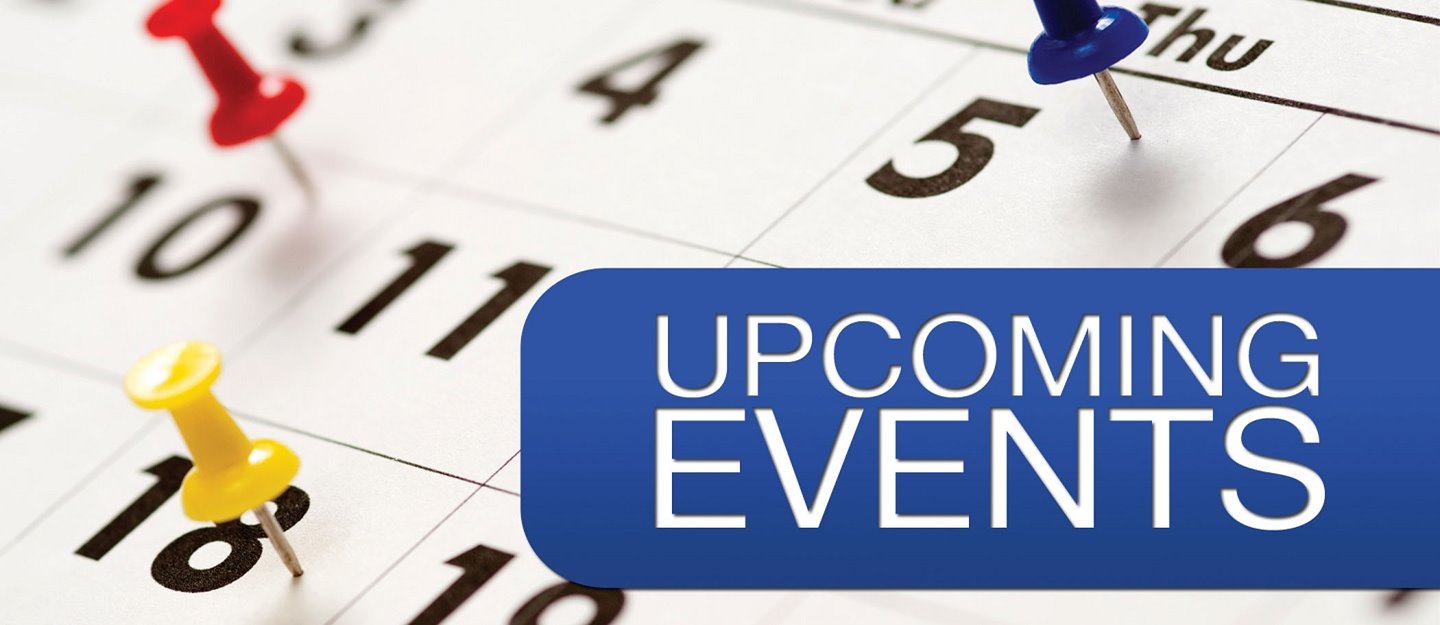 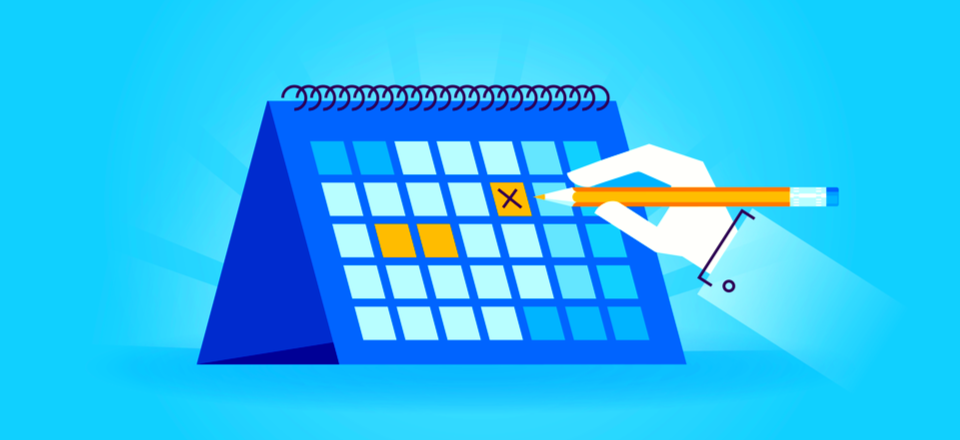 23rd August Friday Mentoring 1st Years
3rd/4th September Tues/Wed Burren
Mentoring & Team building for first year TBC
10th September Tuesday Ballyhass
17th September Tuesday Ploughing Championships
18th September Wednesday STEM Passport for inclusion
September 22nd - 28th Listowel Races Race Week
23rd September Monday Bernard Casey
30th September Monday Driving School
7th October Monday Bodhran workshop
10th October Thursday Special Effects make up class
14th October Monday Law Ed
17th October Thursday Open evening
17th October Thursday LGFA coaching & refereeing course MAX 20
23rd October Wednesday STEM Passport for inclusion
TY Activities
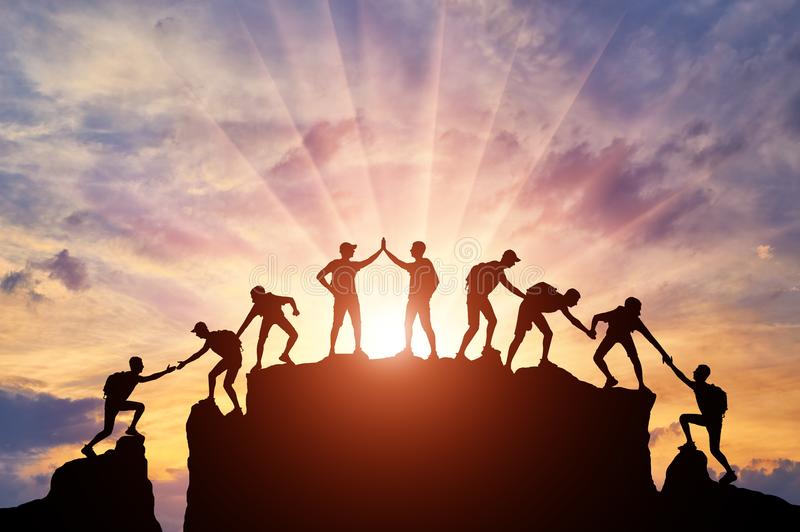 mentoring
The transition year students have already completed mentoring training, which they will use to mentor first year students throughout the year, helping them to settle into secondary school in their transition from primary school.
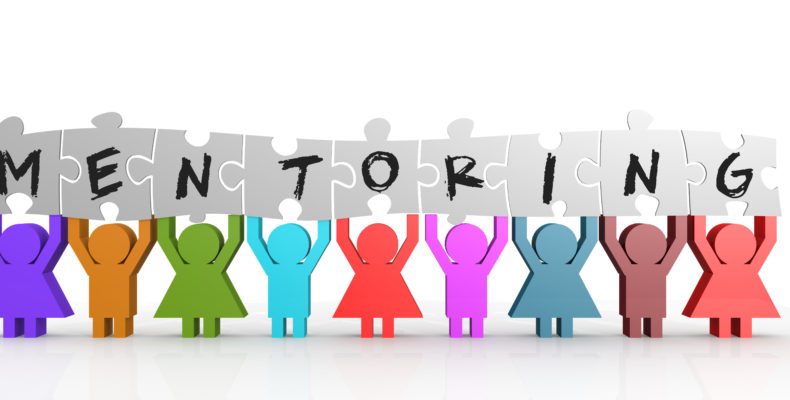 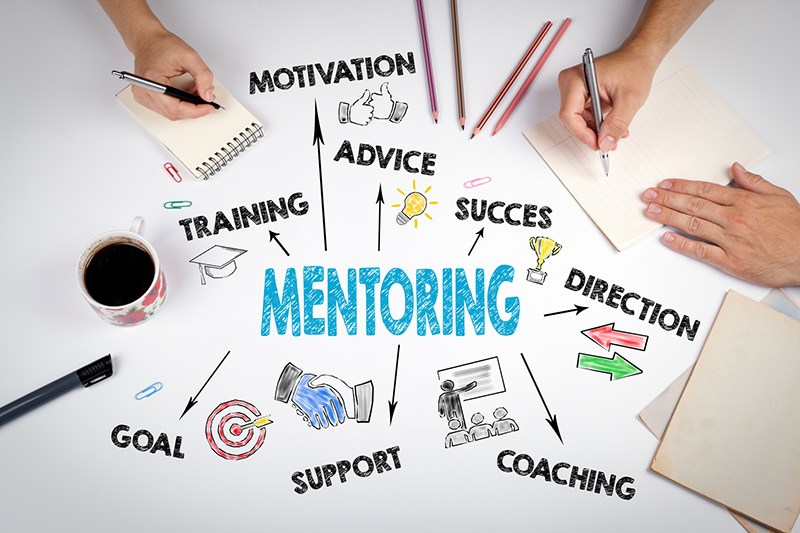 mentoring
They will also take part in a paired reading course over the year with the first year students, which is proven to improve the literacy of all students involved in the programme.
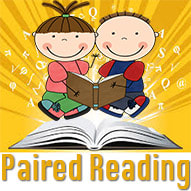 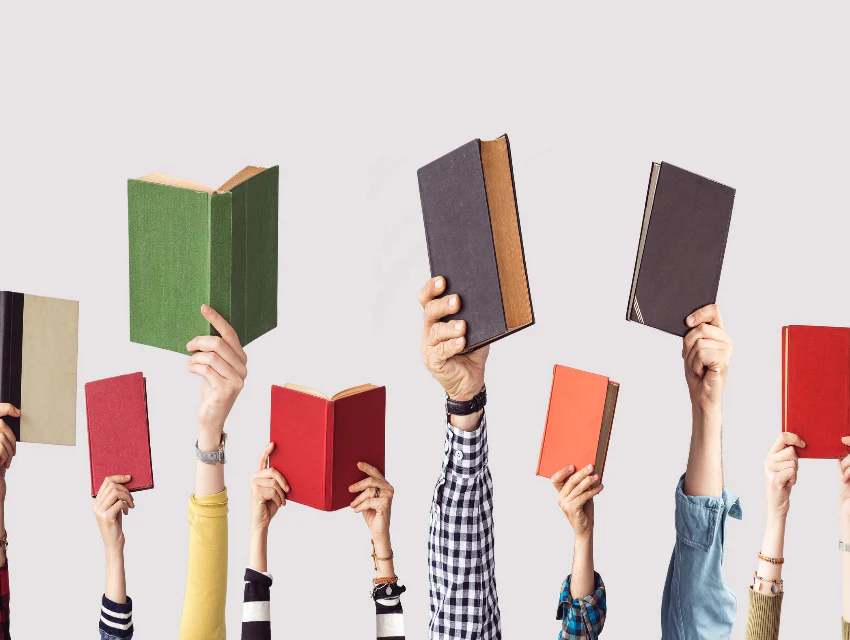 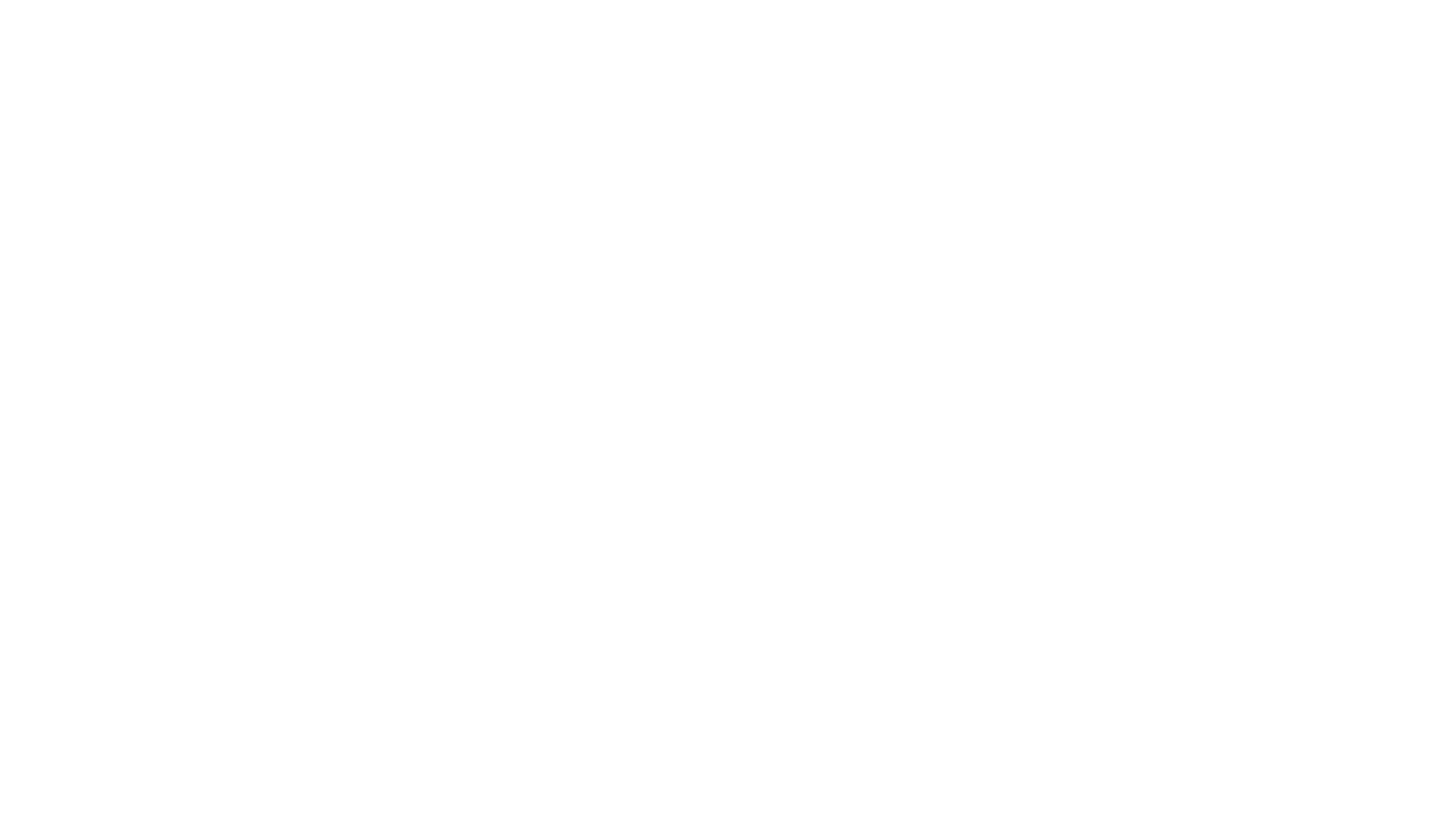 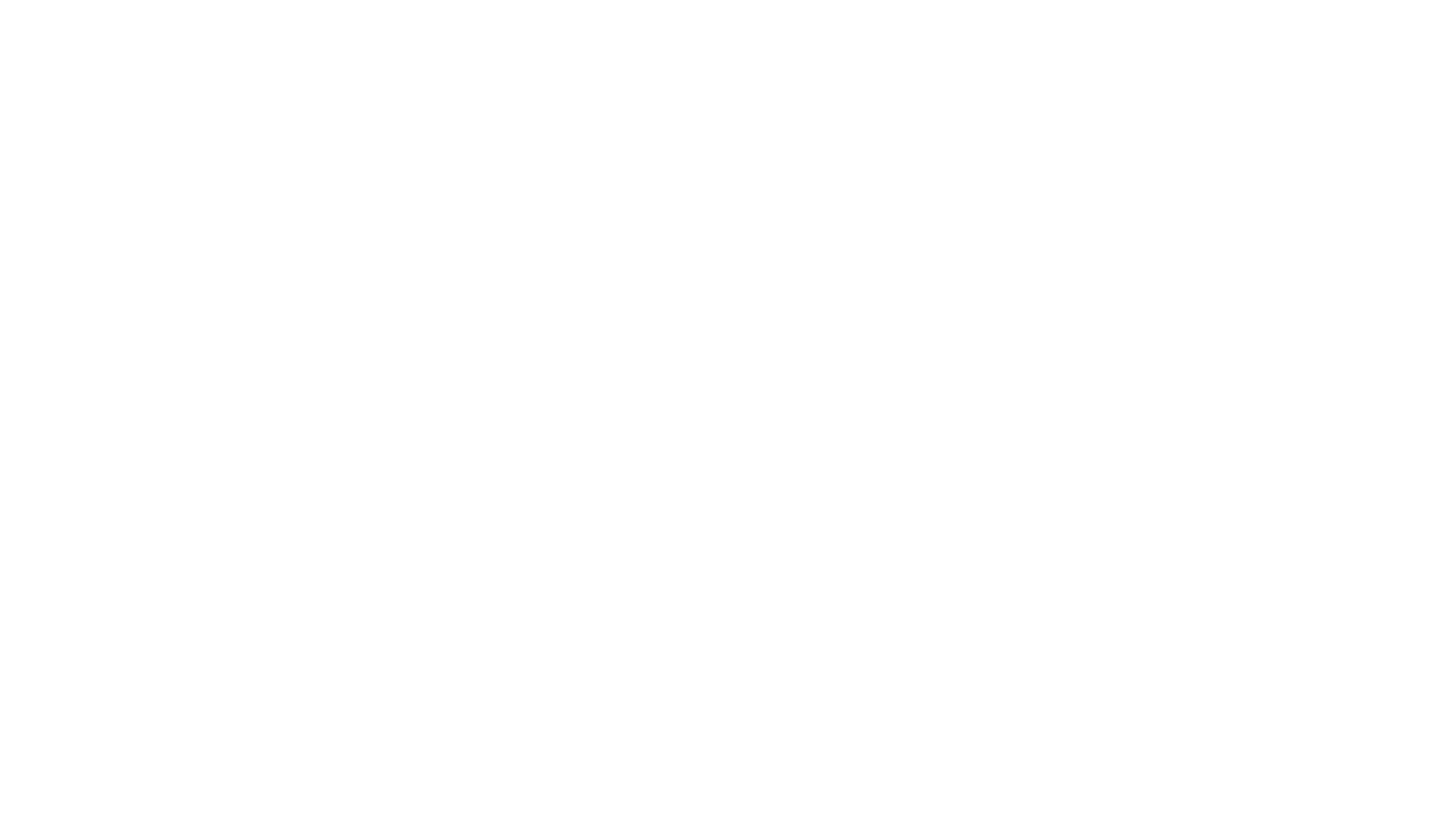 Burren outdoor adventure centre
Driving school
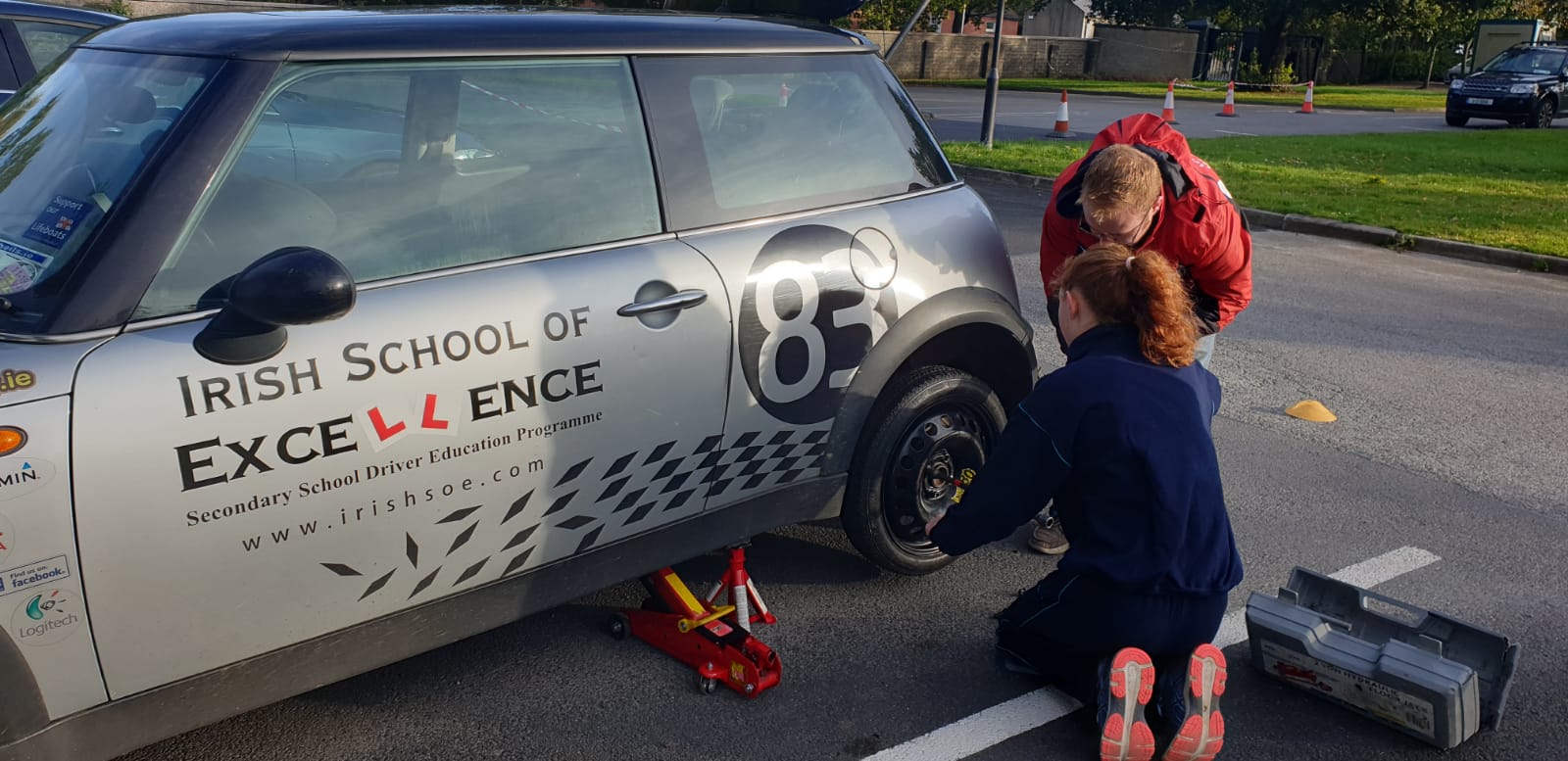 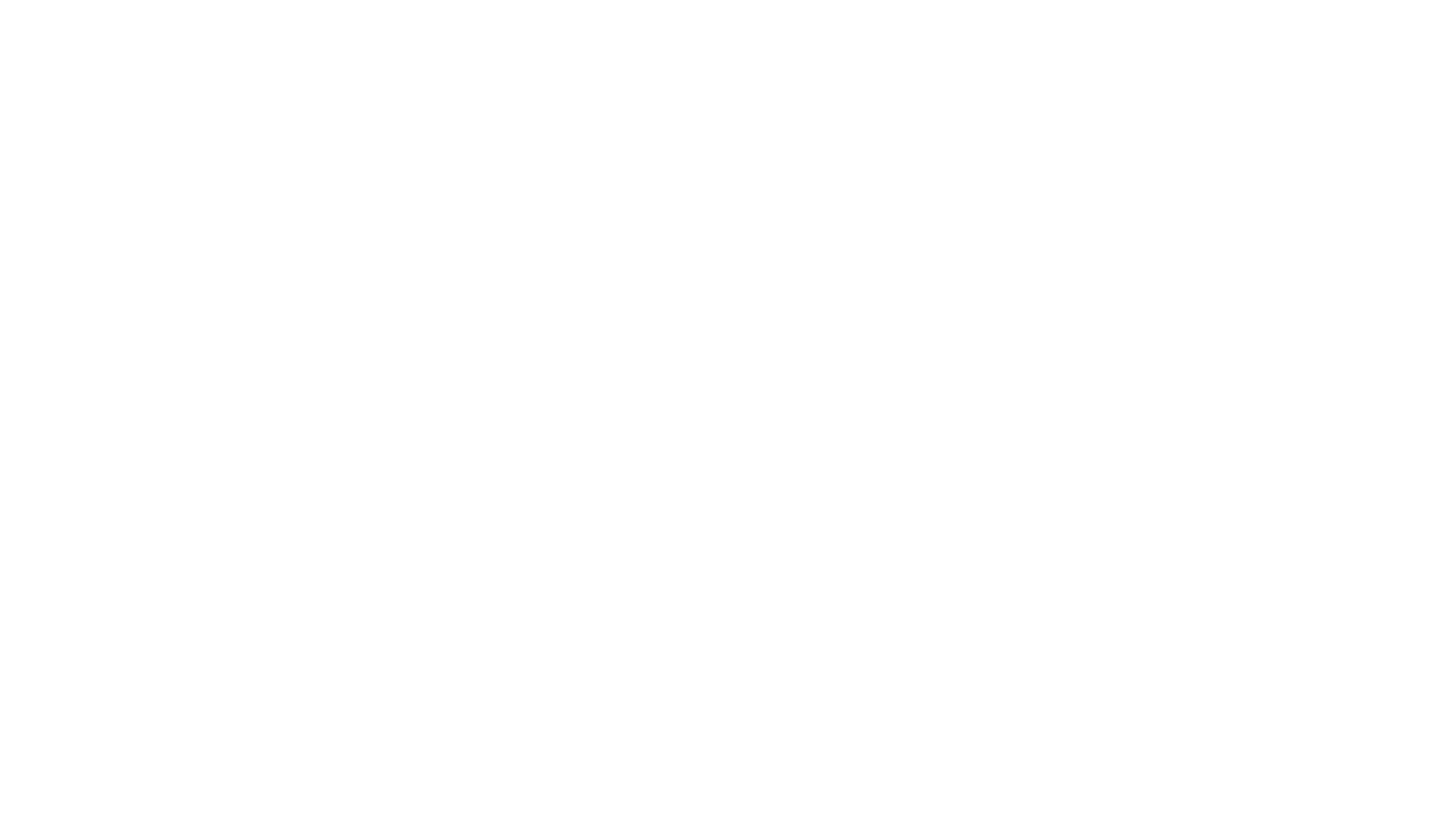 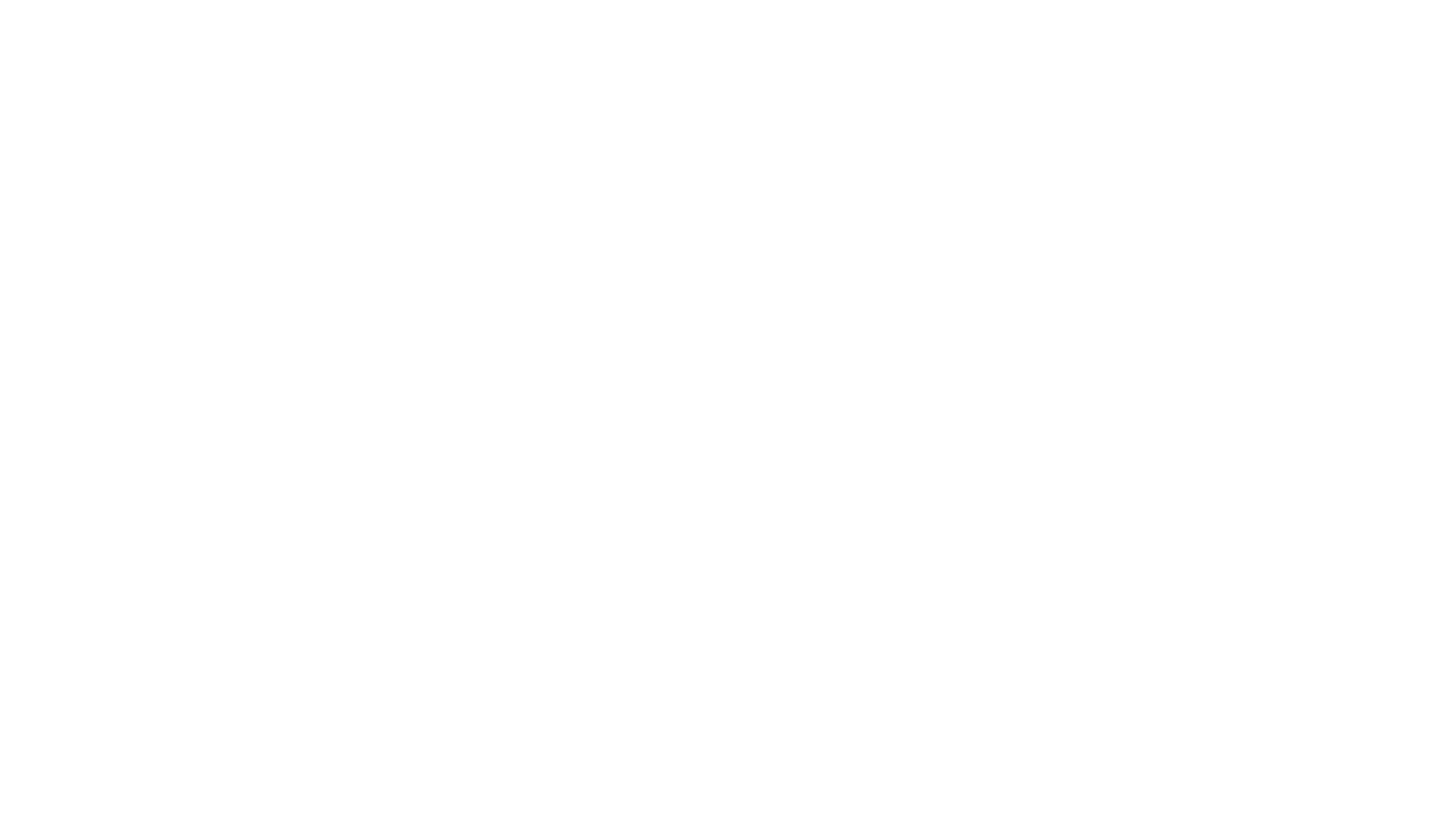 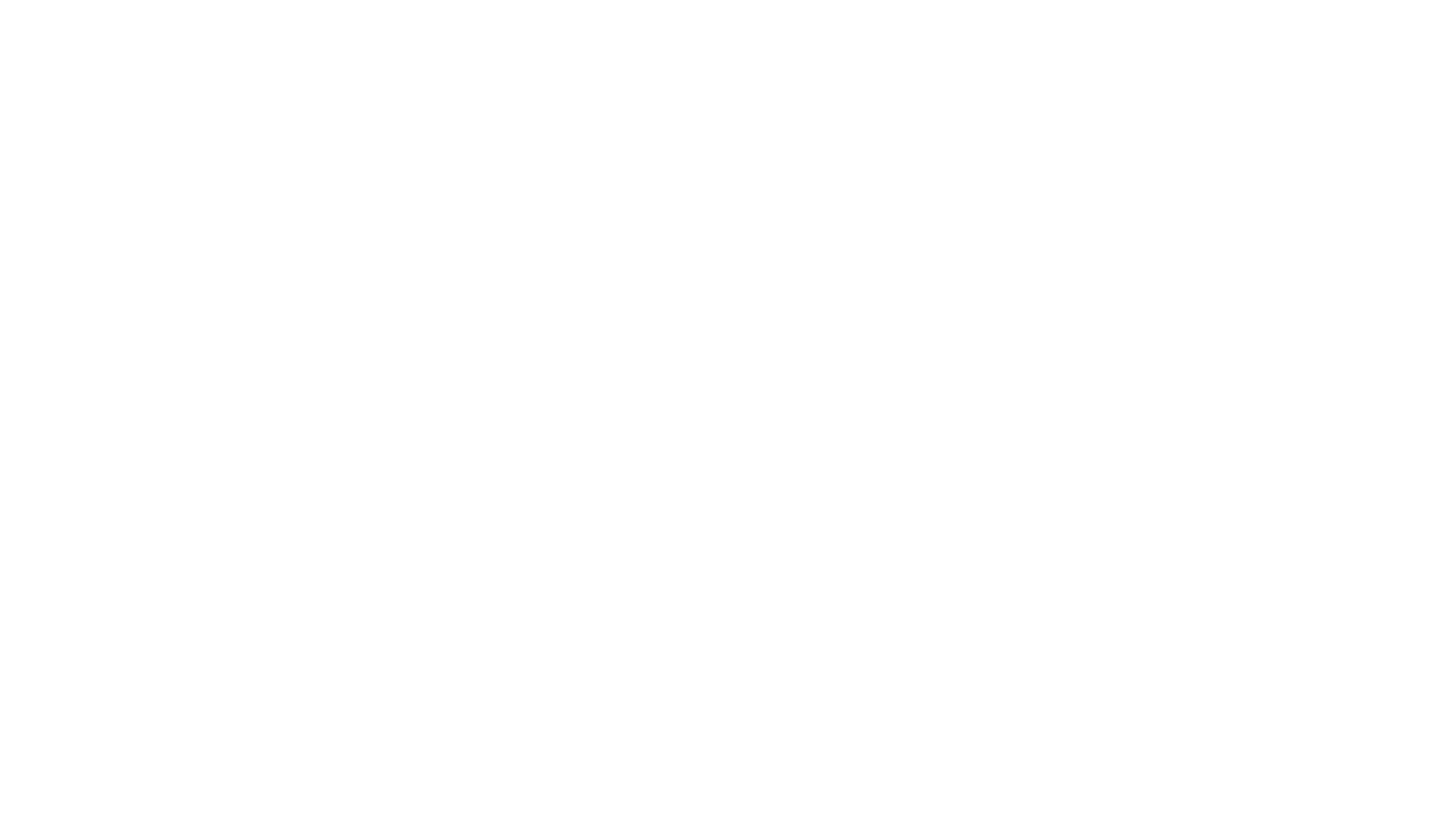 GAA Future leaders
Fundamental movement skills (FMS)
Coaching of Hurling/Football  
Refereeing 
Sports Administration 
Sports Journalism
Performance Analysis 
Nutrition 
Wellbeing
Event Management 
Irish History and Culture
Splash sports castlegregory
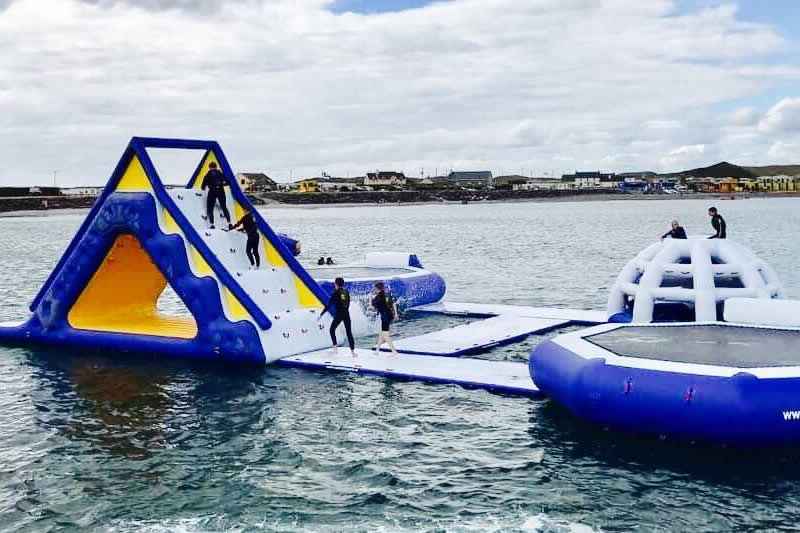 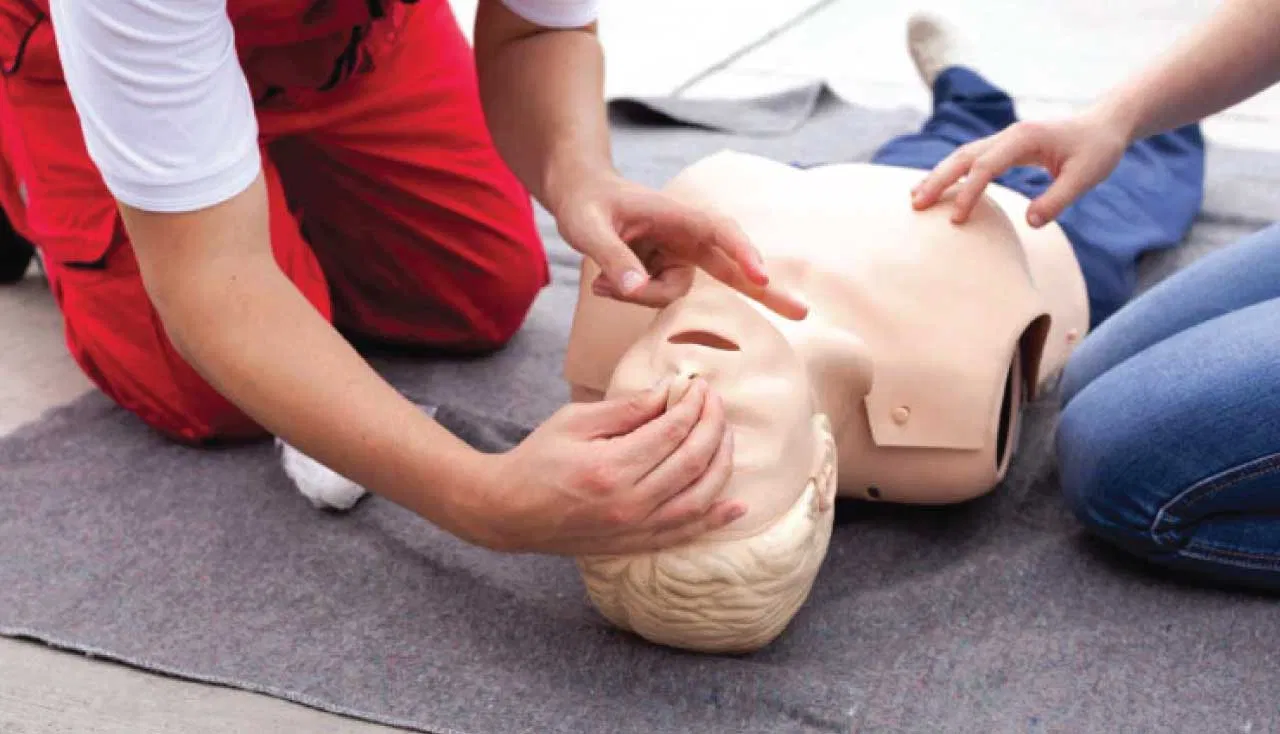 CPR COURSE & QUALIFICATION
Film making classes
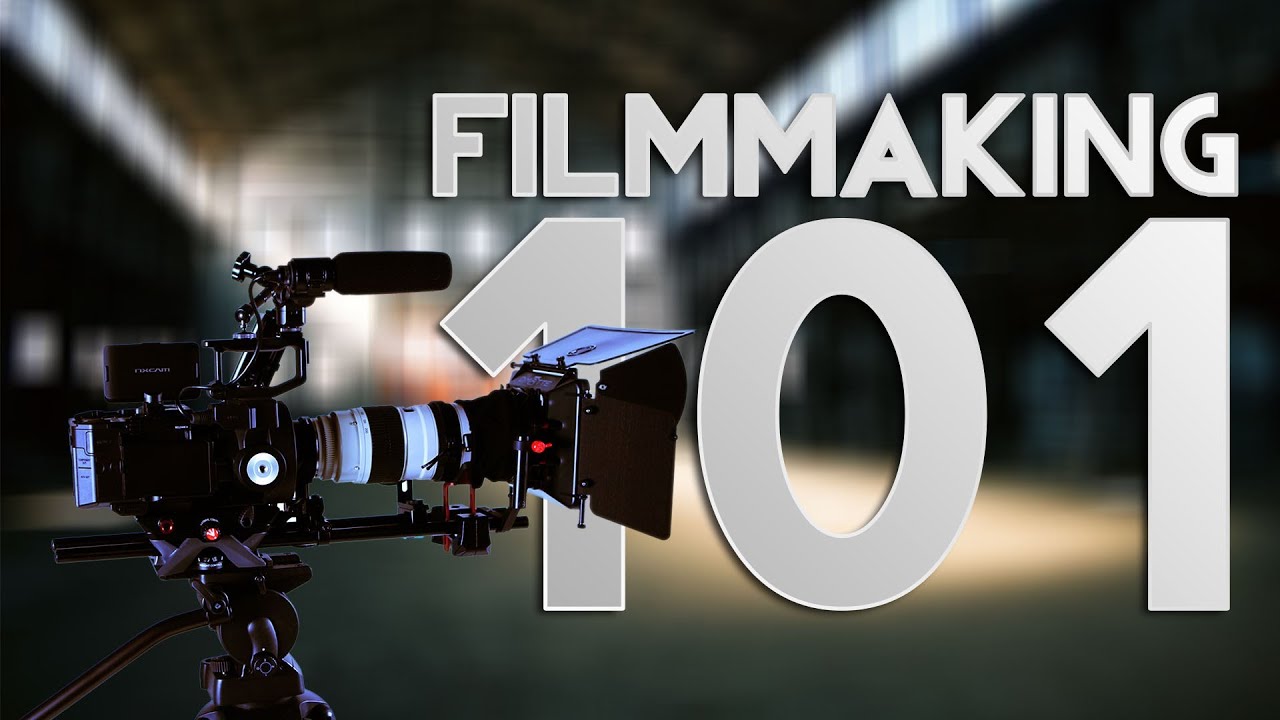 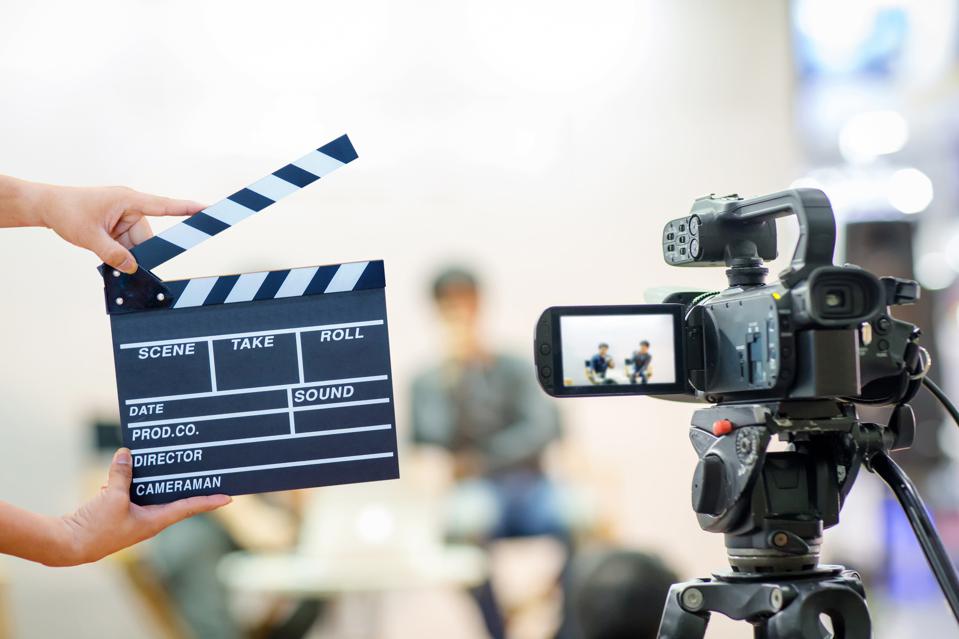 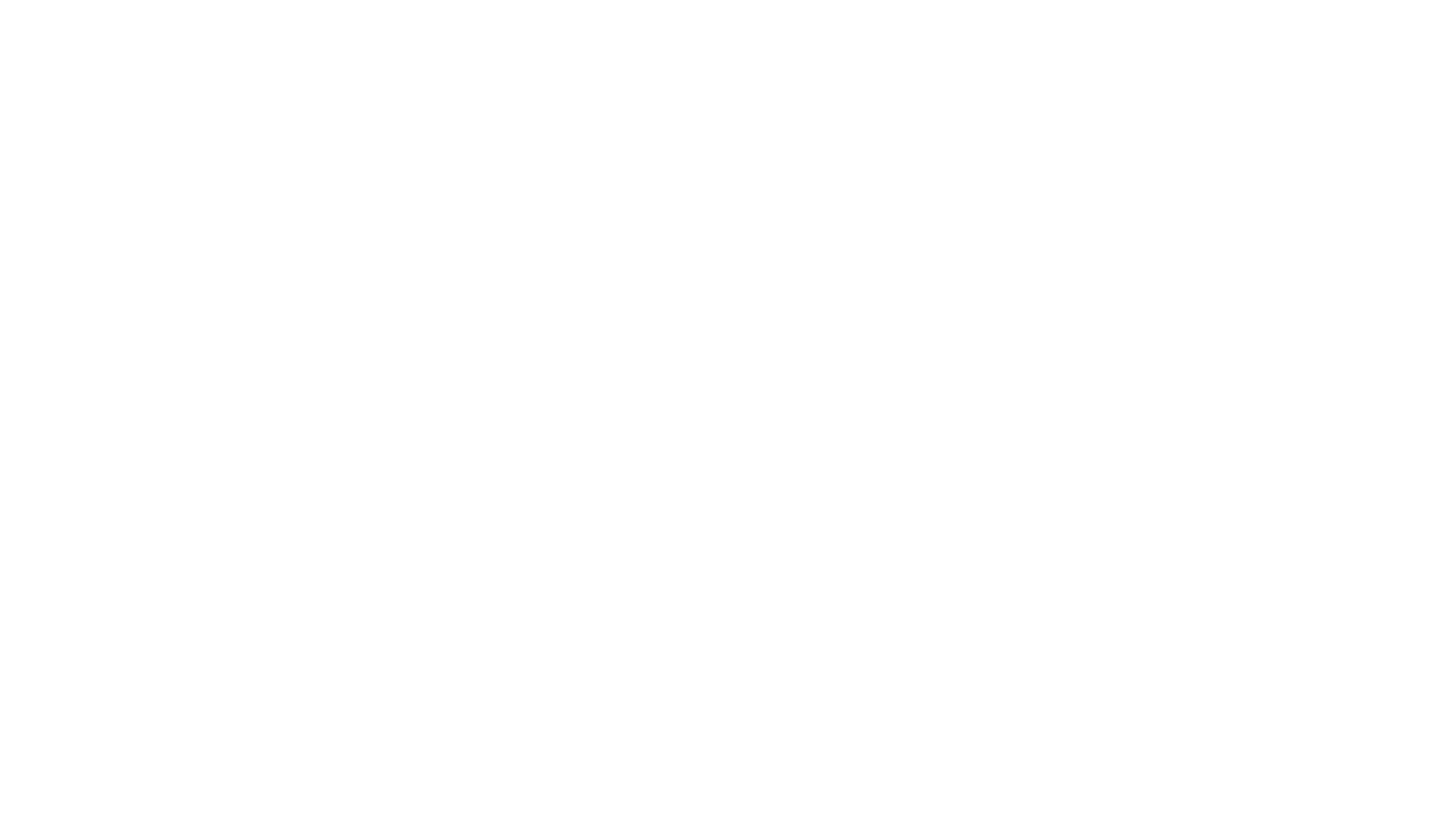 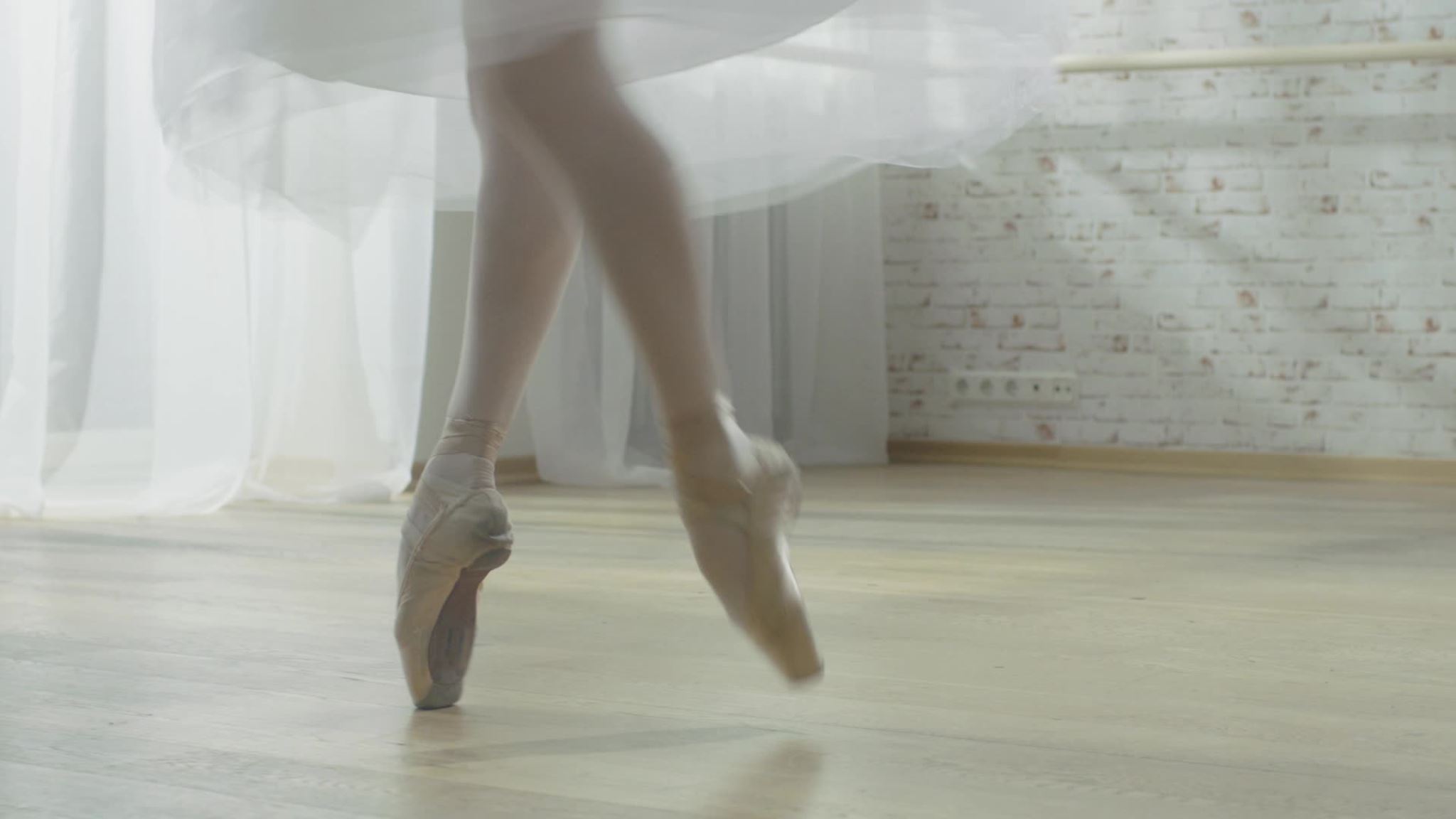 dance
Create your own dance routine
Free style dance
Zumba
Jiving
Hip Hop
Forensics workshop
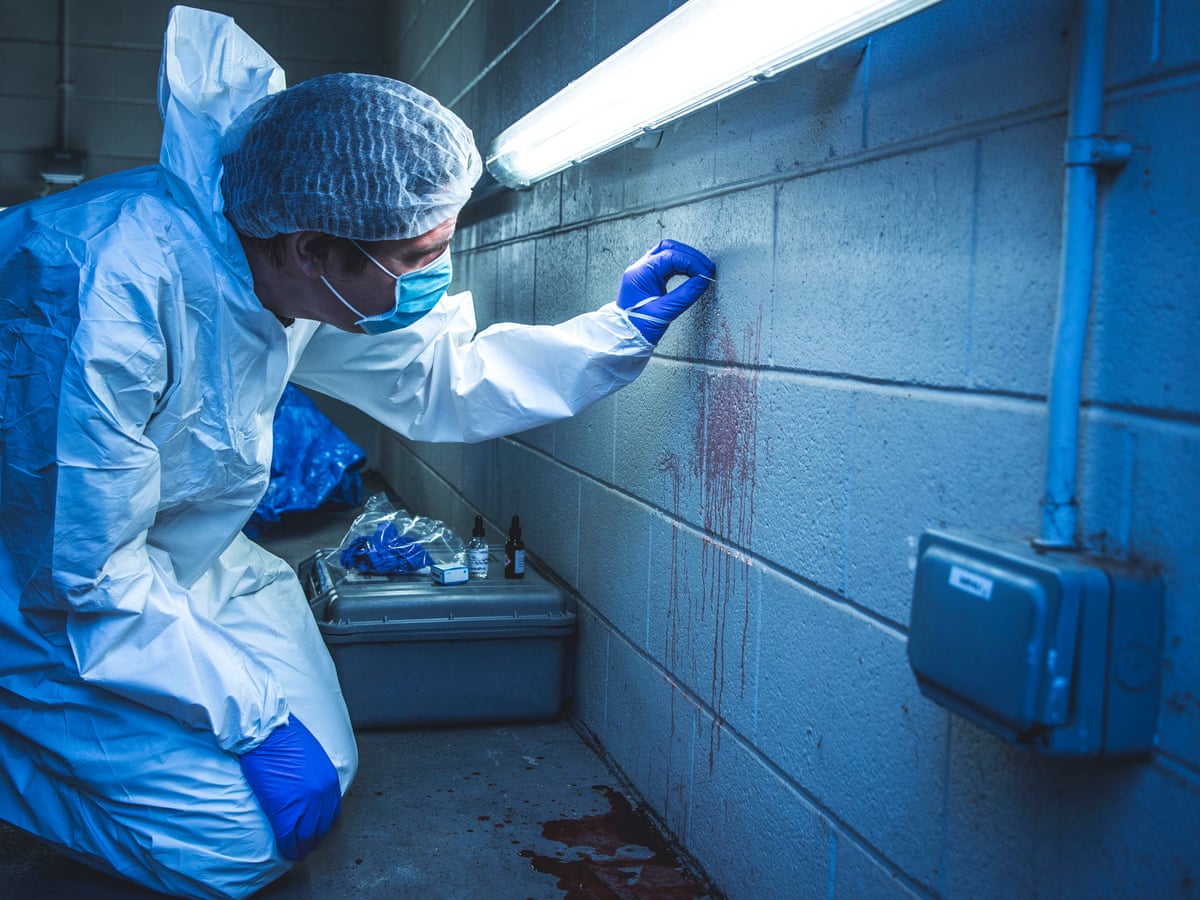 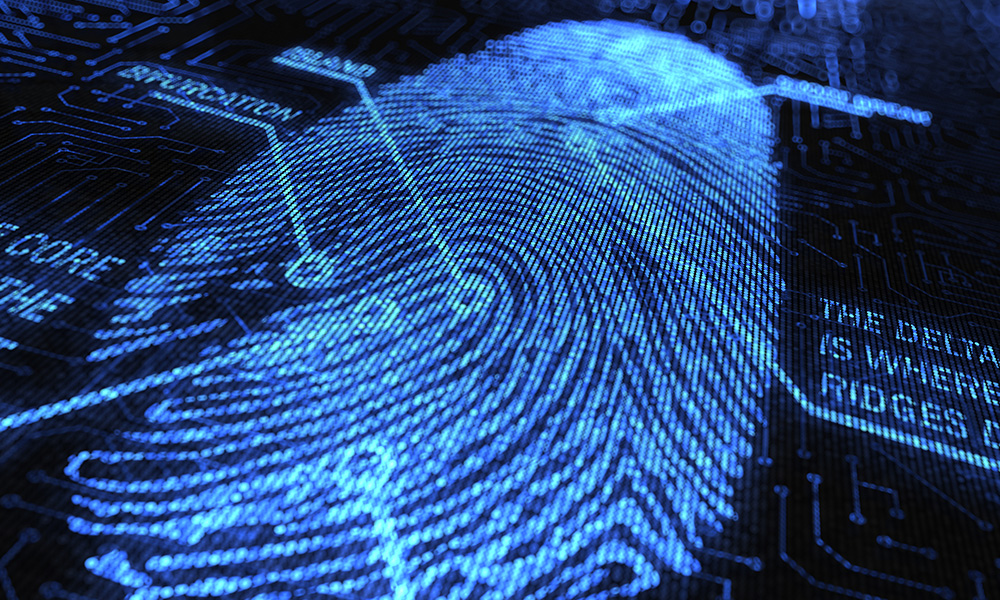 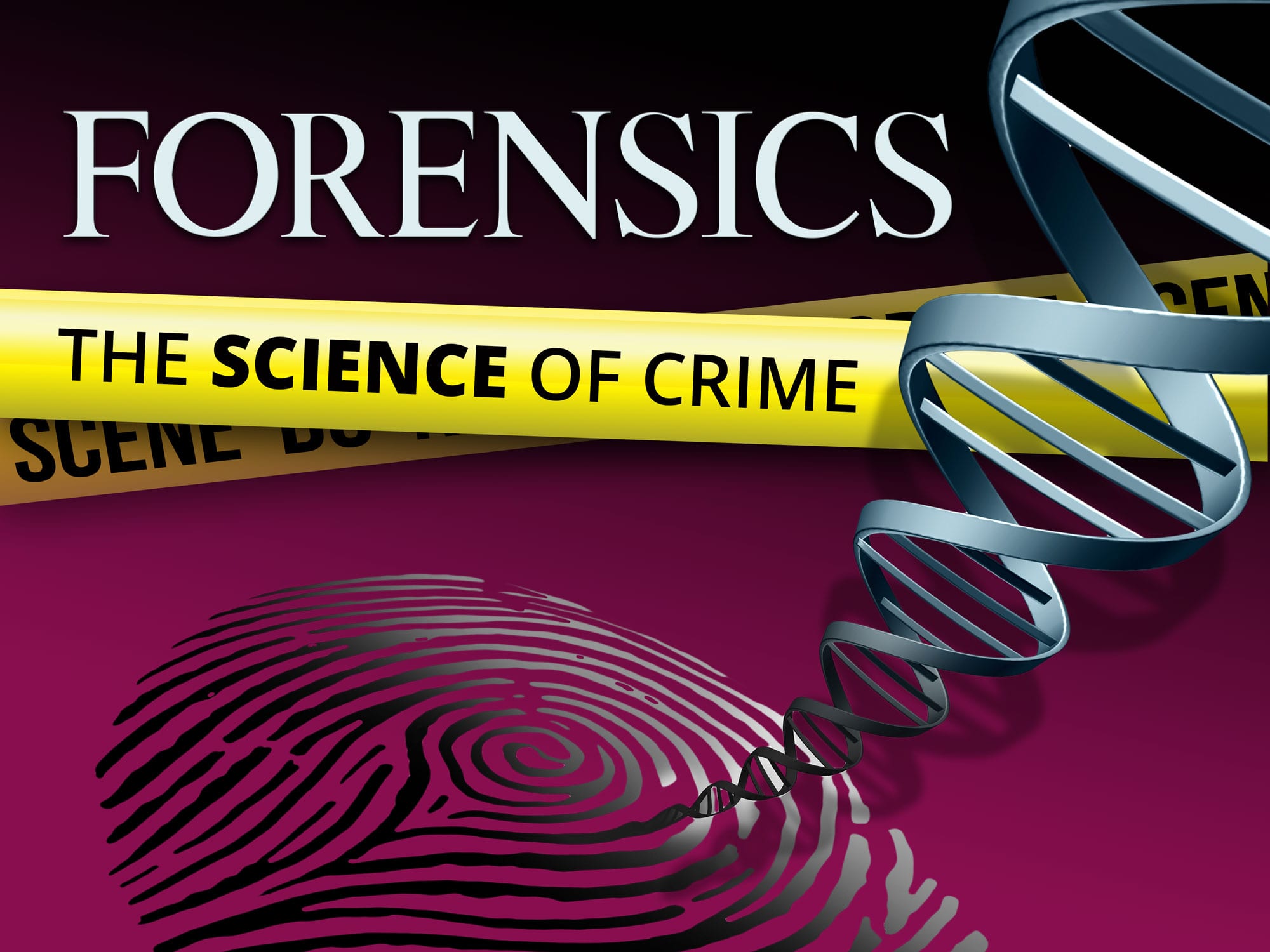 Kerry college of further education
CV SKILLS
CV Skills

Presentation Skills, Interview Skills, Time

Management and Study skills, Computer/ IT Skills

Career Guidance, 'How-to' guides

Leaving Certificate Subject and College Course guides from University students

Career stories from working professionals.
Bodhran making
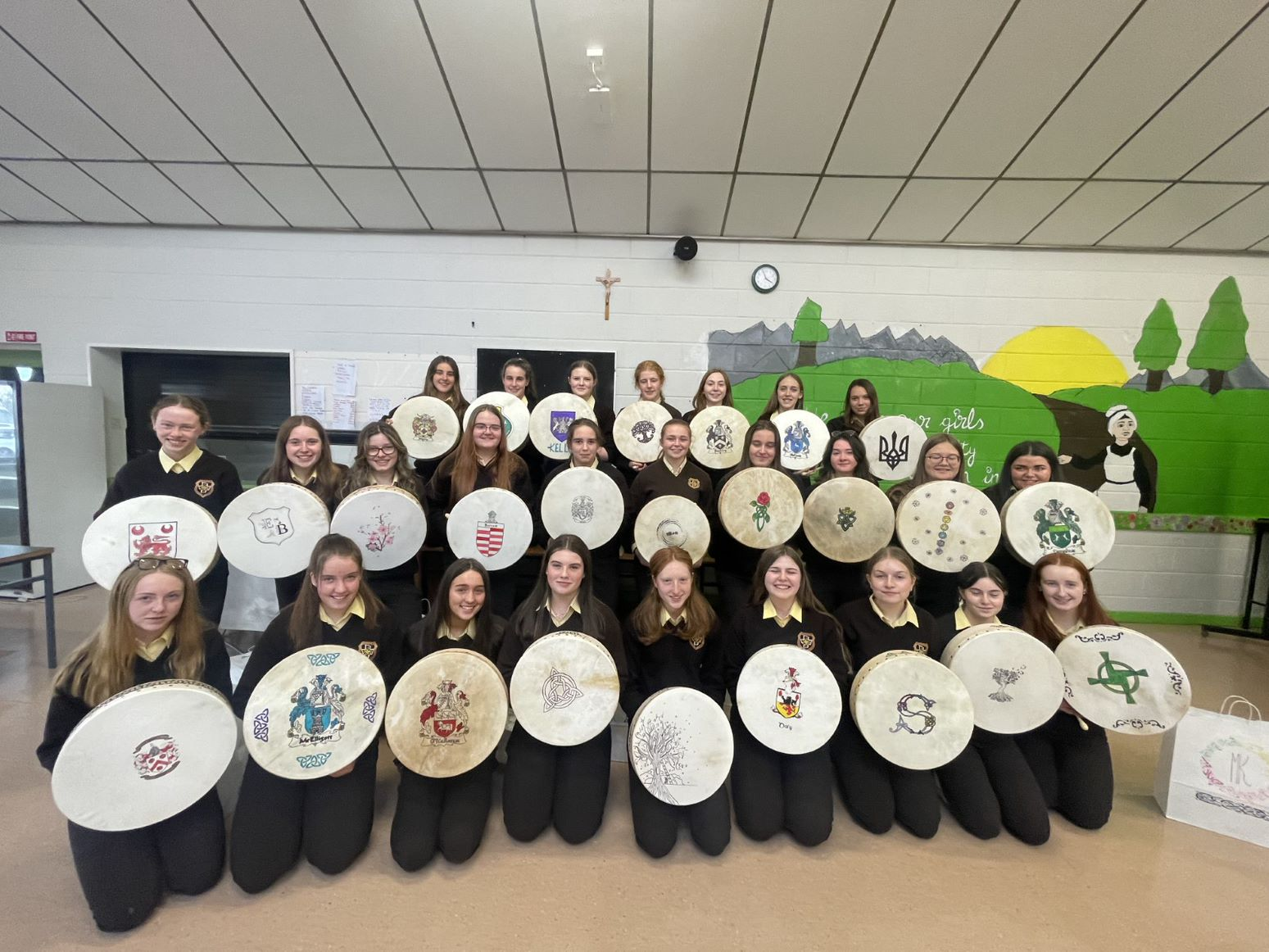 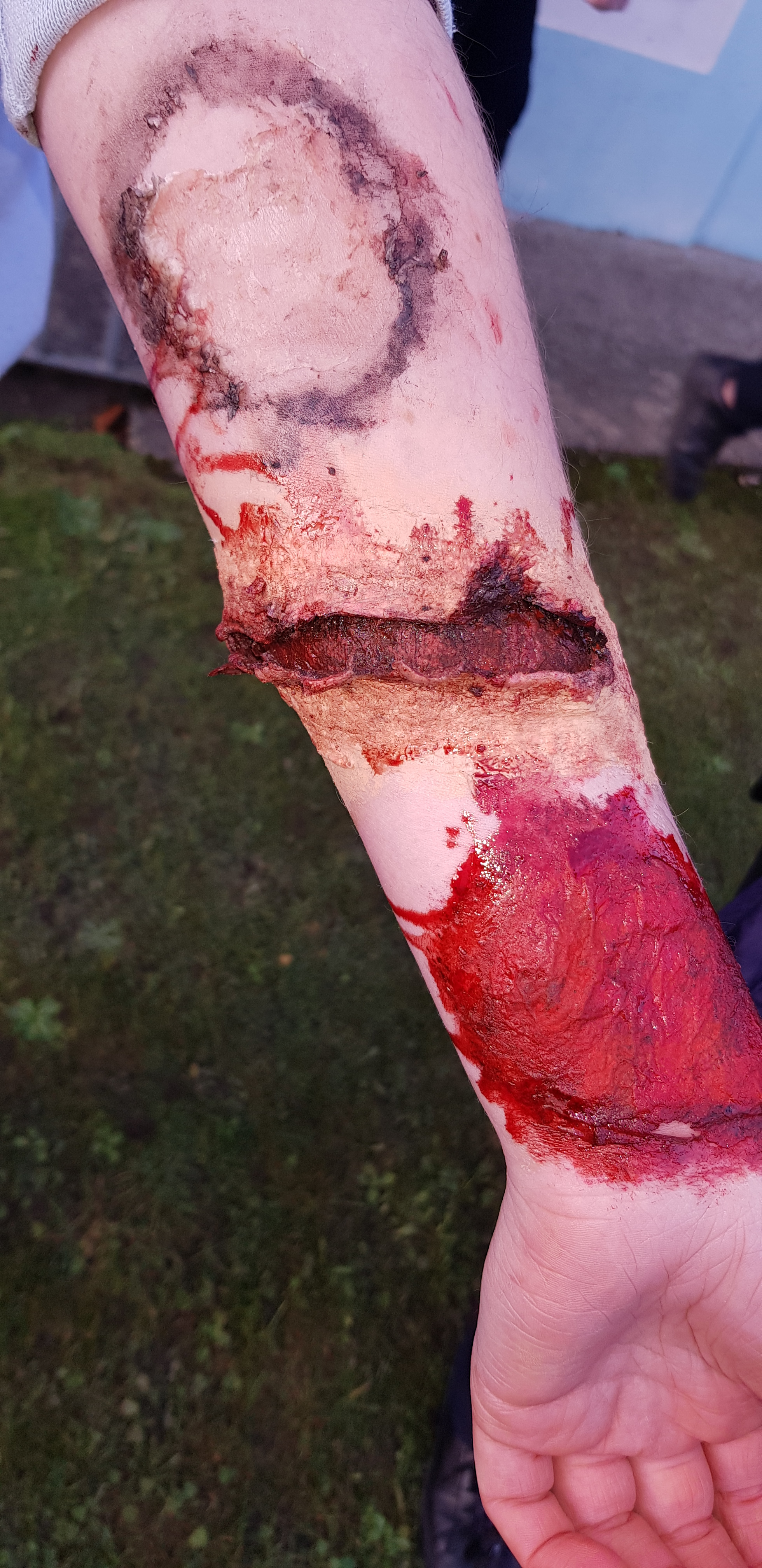 Special Effects Make-up workshop with professional makeup artist Andrea Murphy
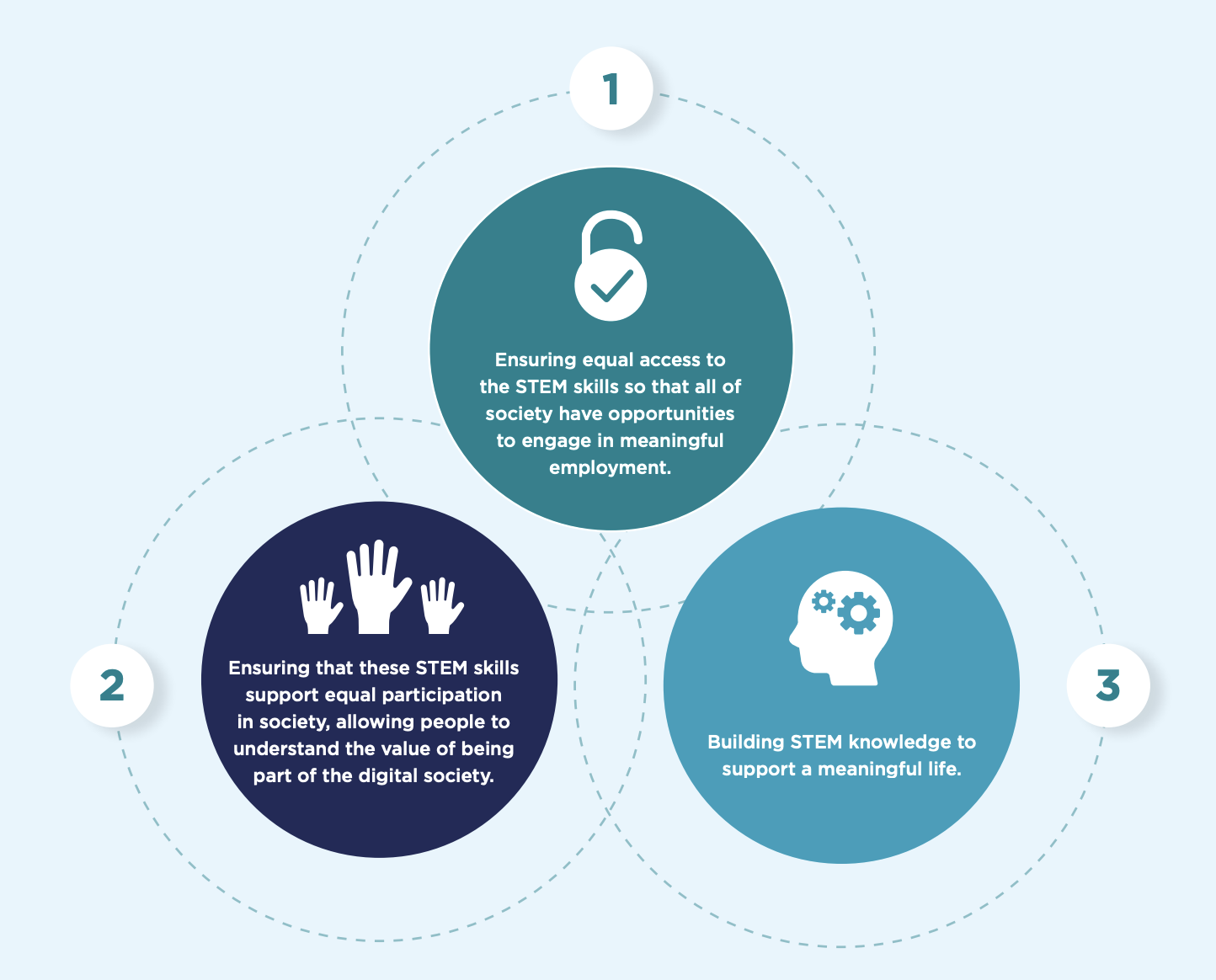 STEM PASSPORT For Inclusion
Adventure centres
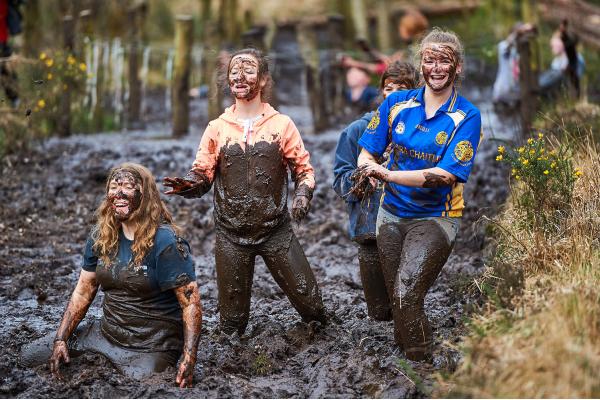 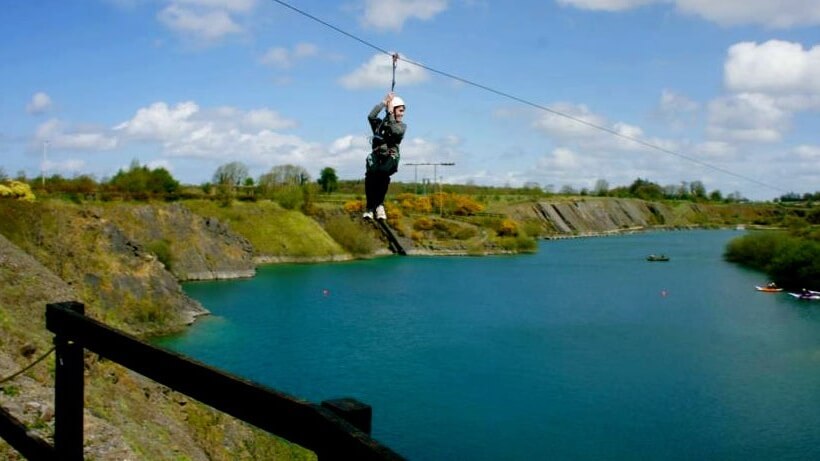 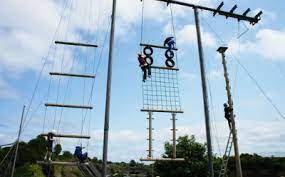 Hospitality certificate
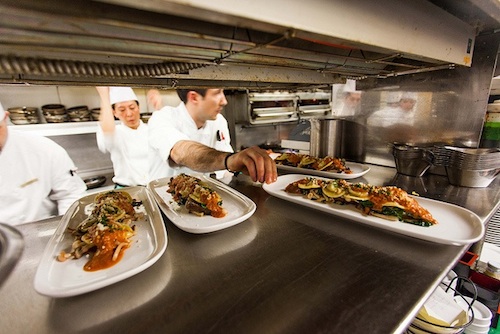 Bernard casey drama workshop
Junk kouture
Students will be participating in create their junk kouture design, in the hope of submitting some to the national competition and displaying all of their efforts in the school.
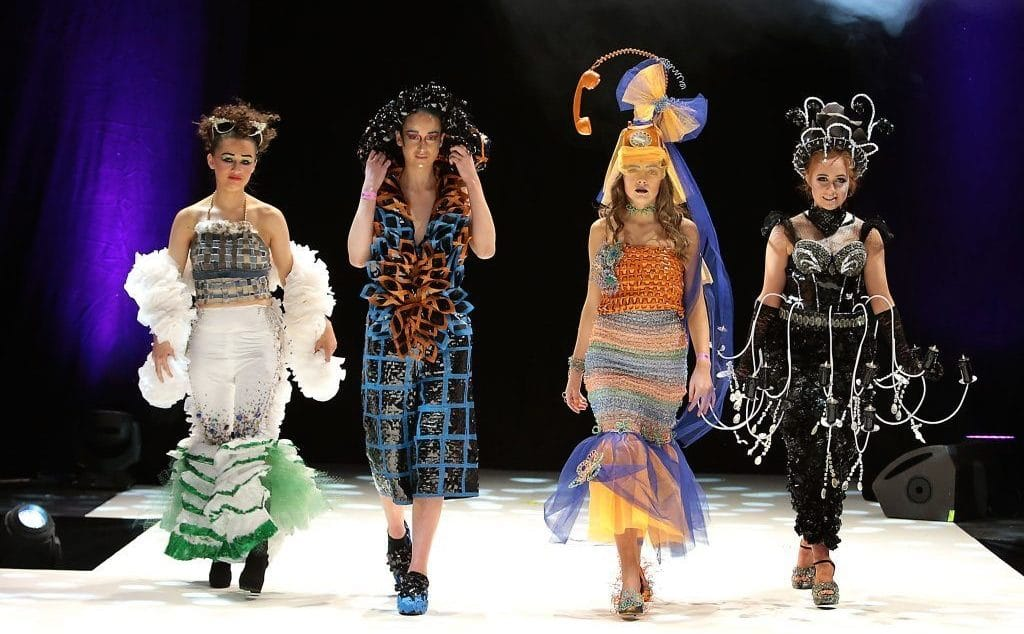 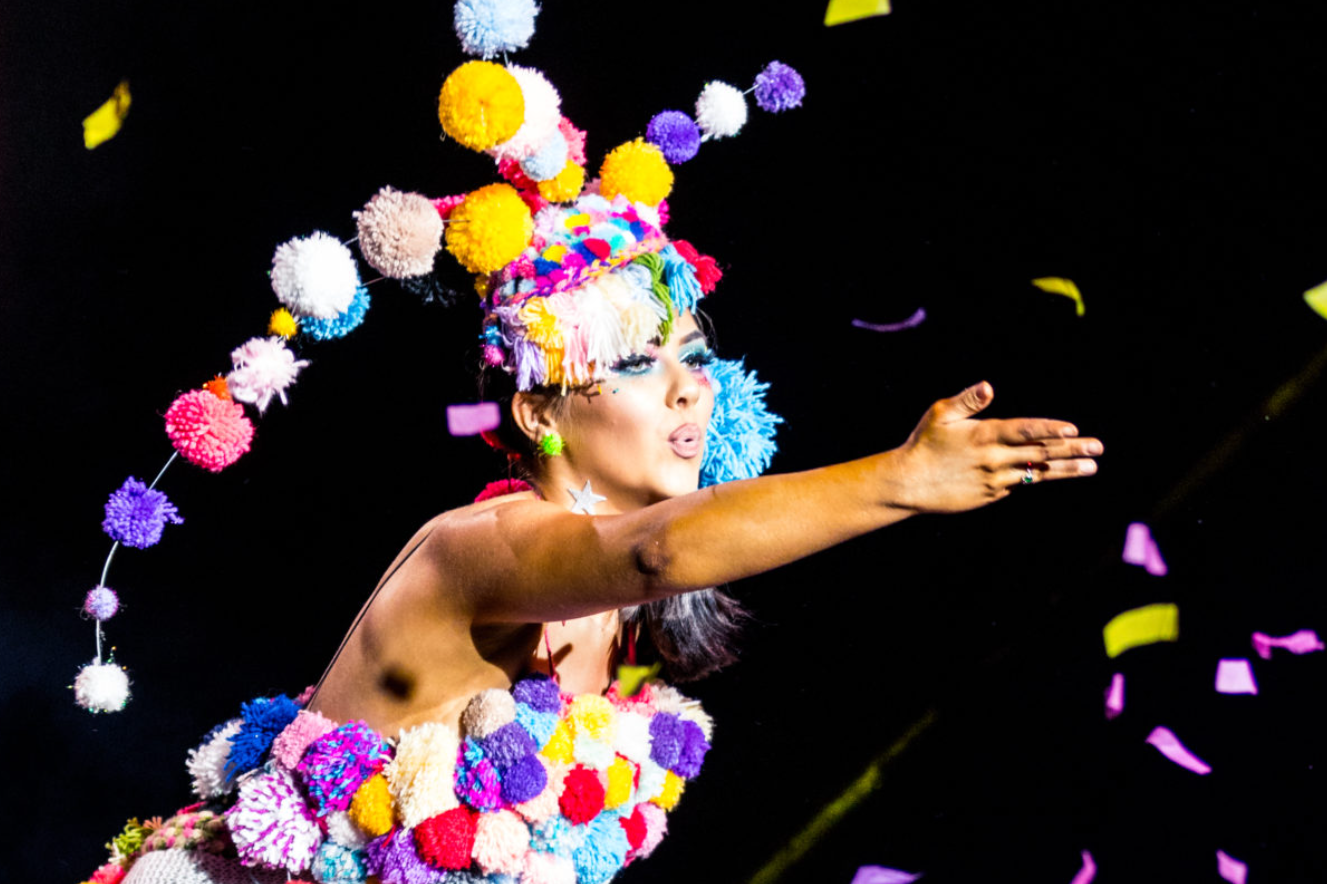 Percussion workshop
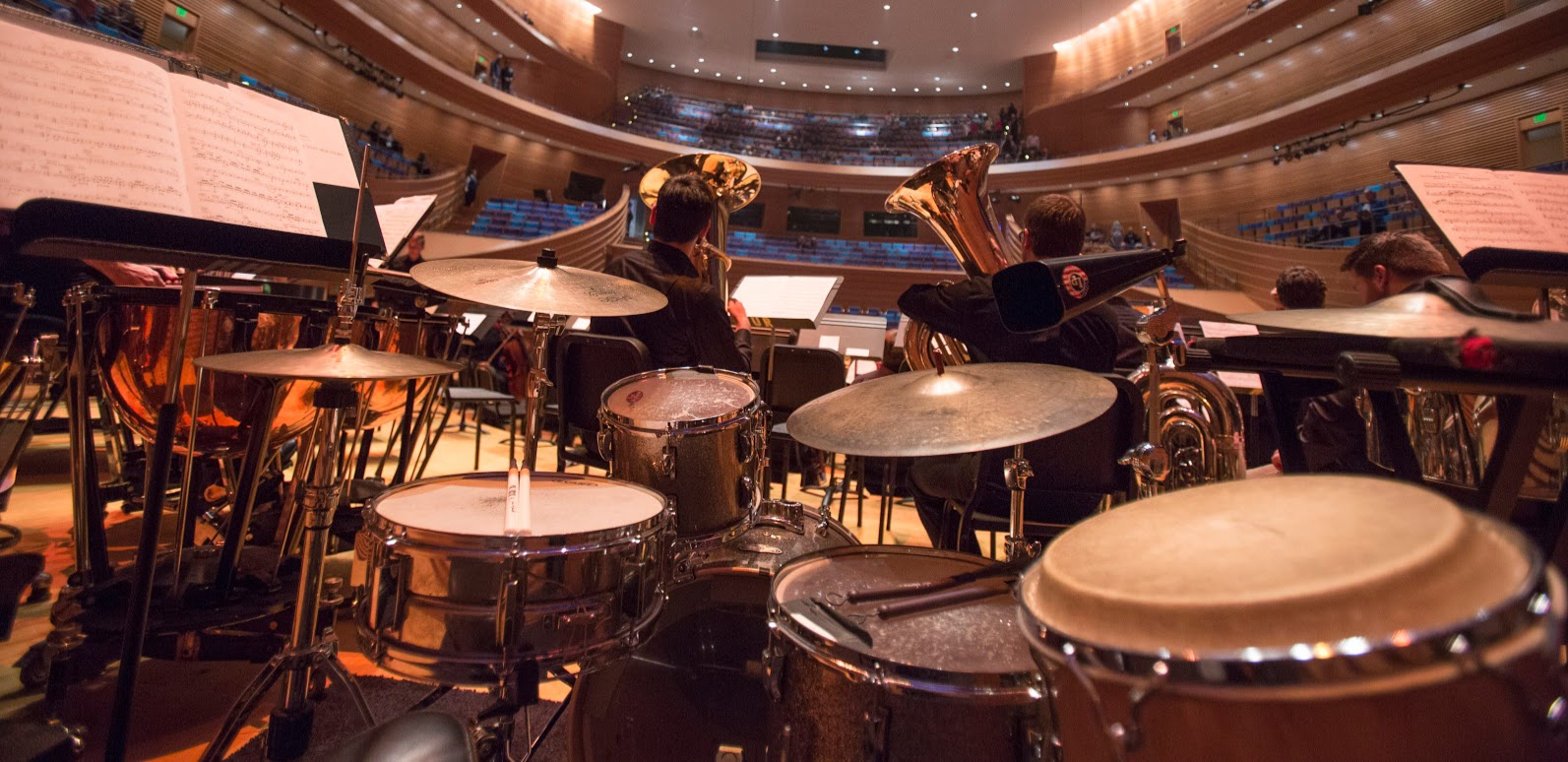 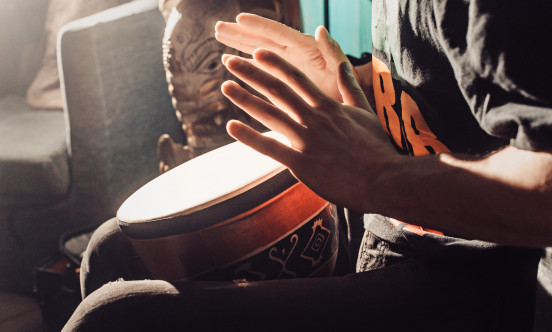 From foal to race – equine ireland
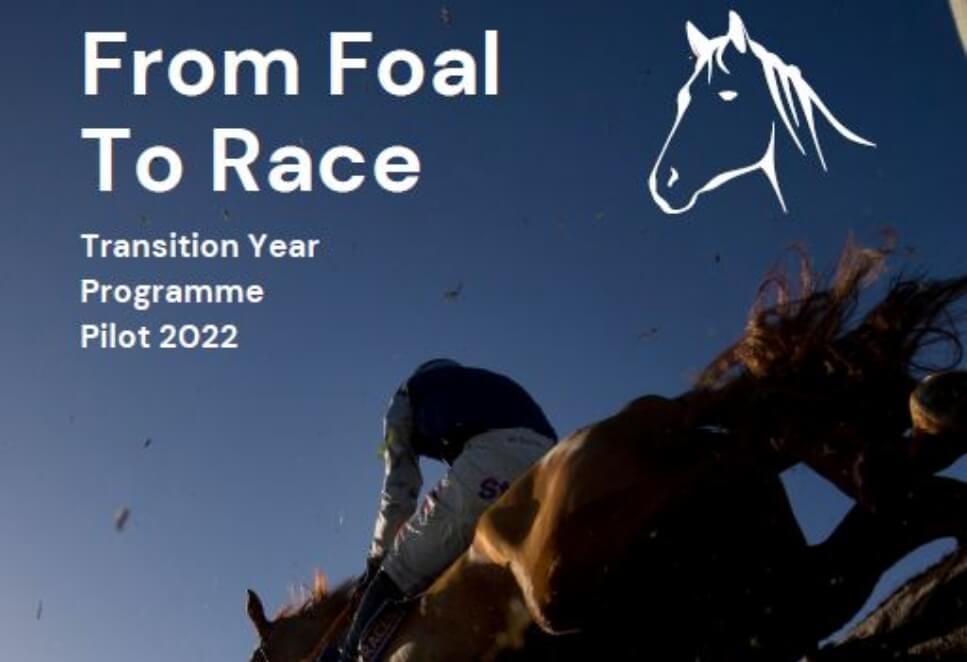 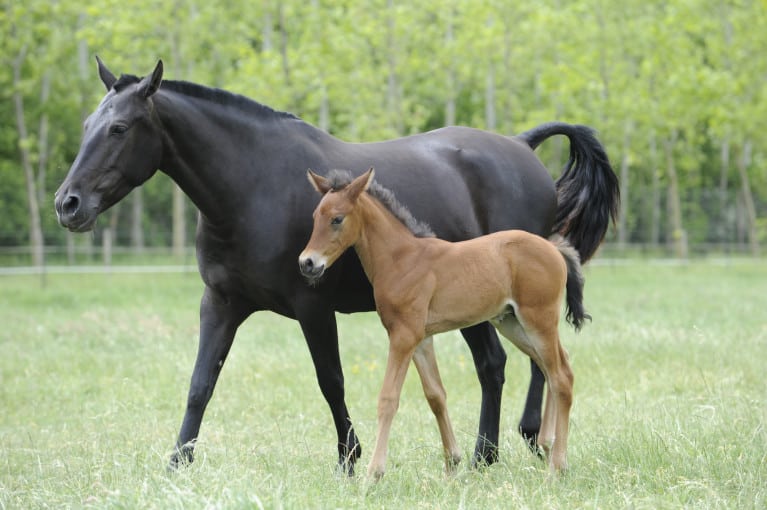 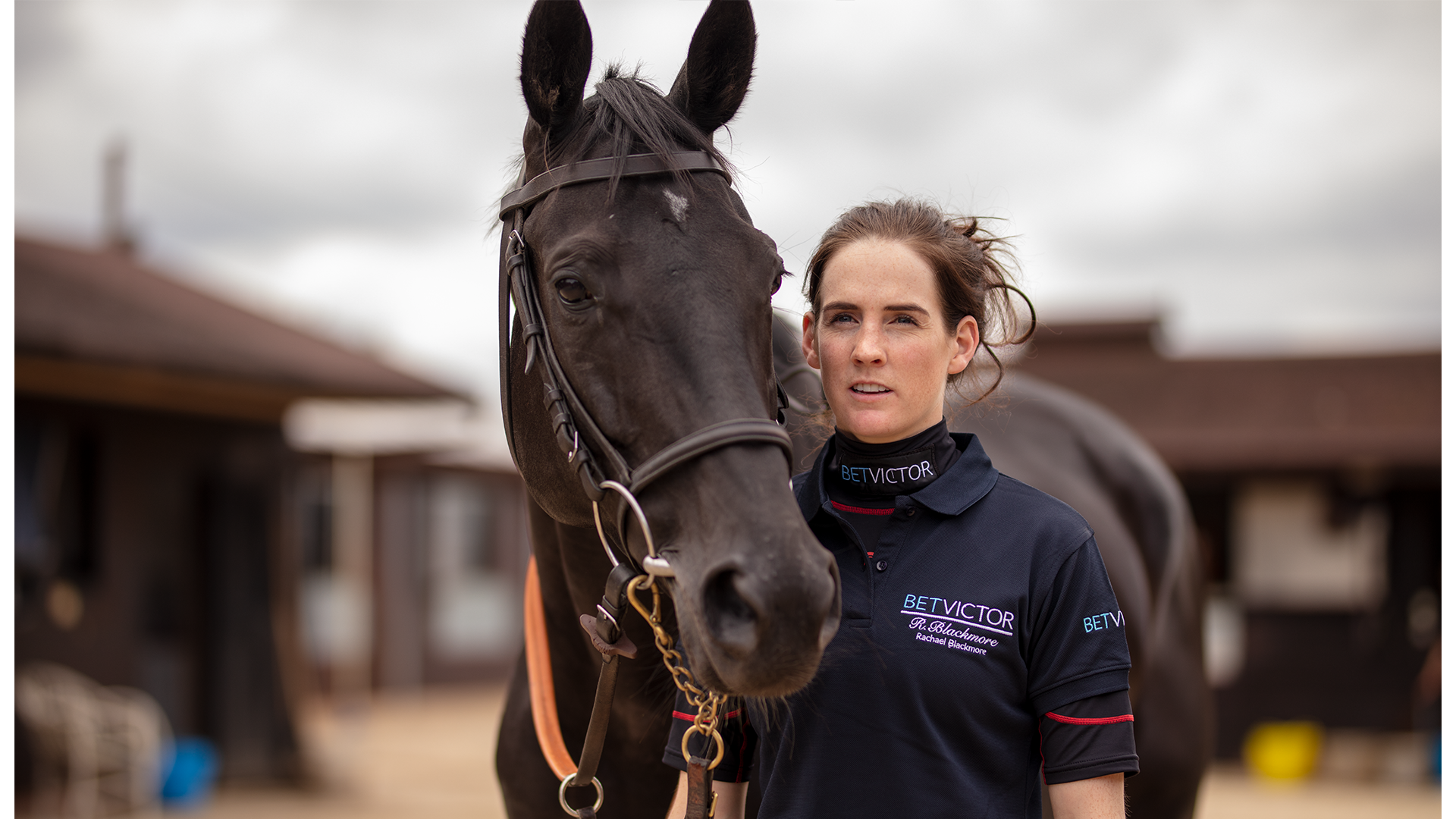 Forensics workshop
The girls squad
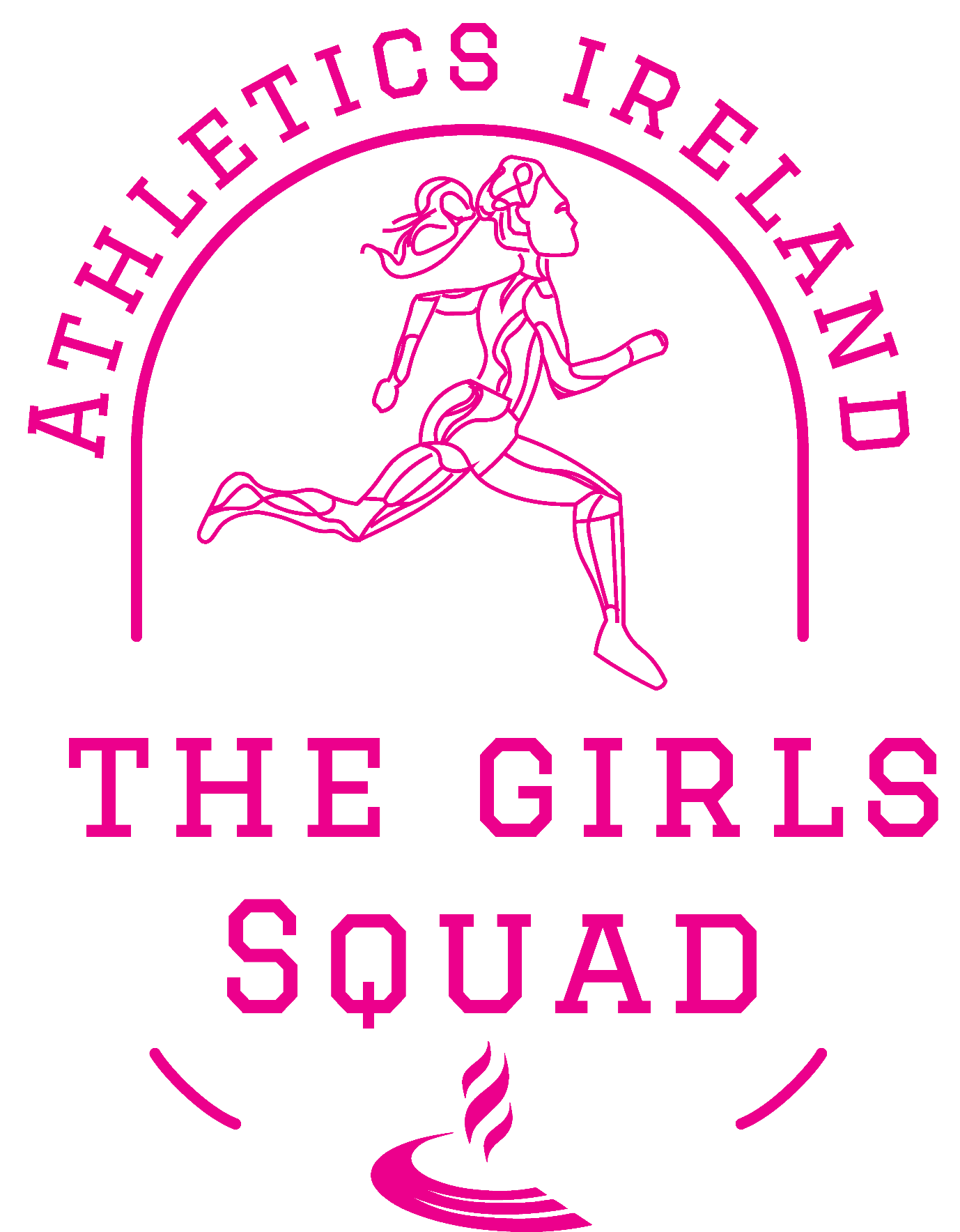 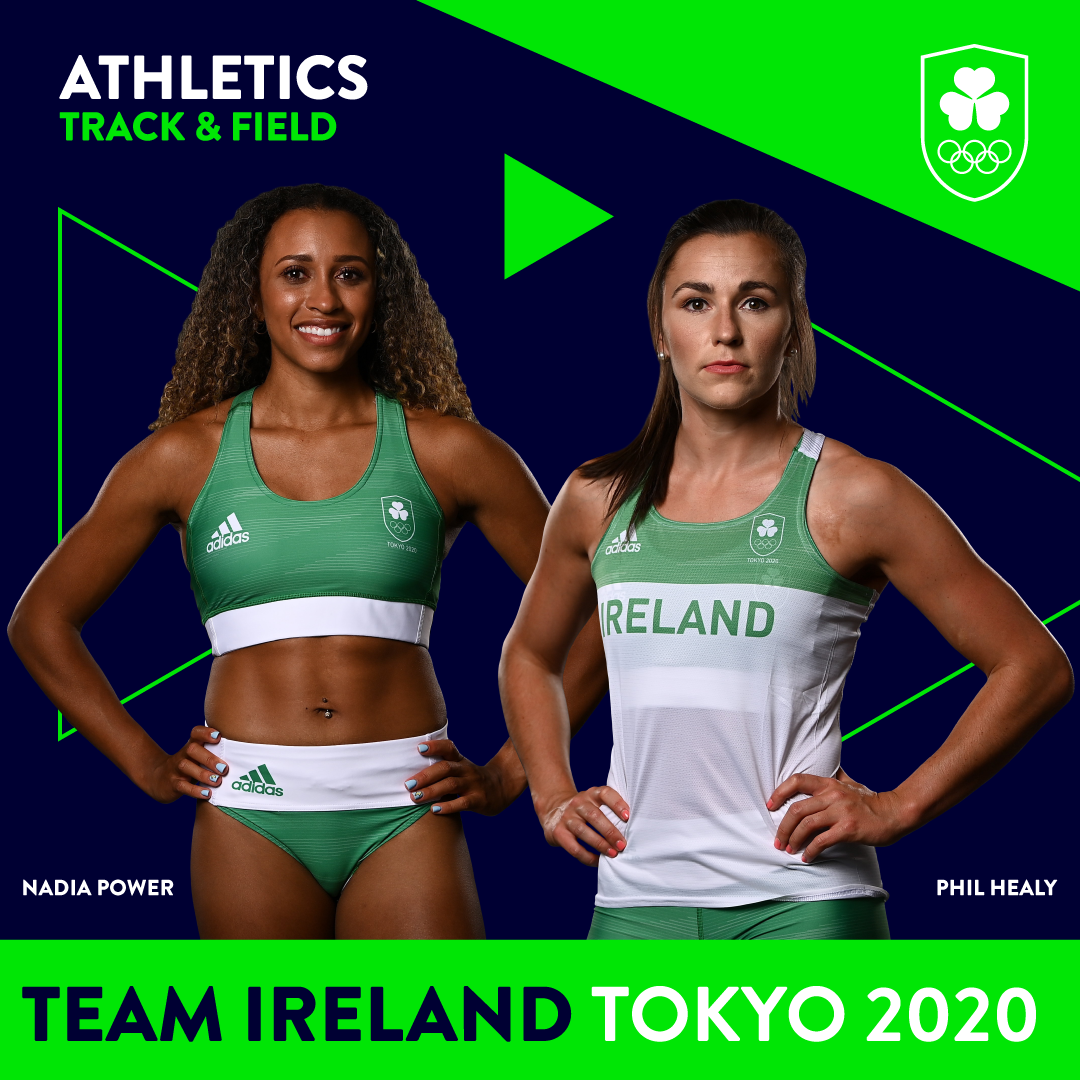 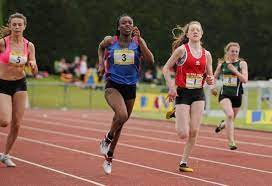 Personal safety workshop
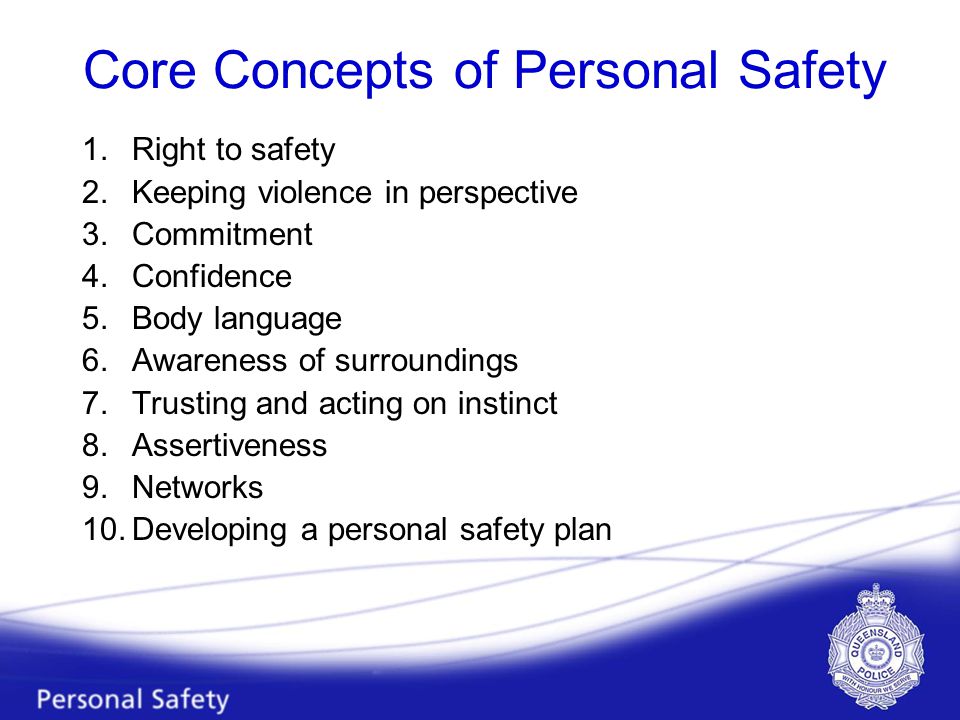 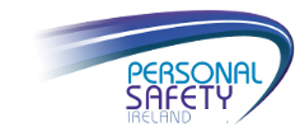 Engineers Ireland programme
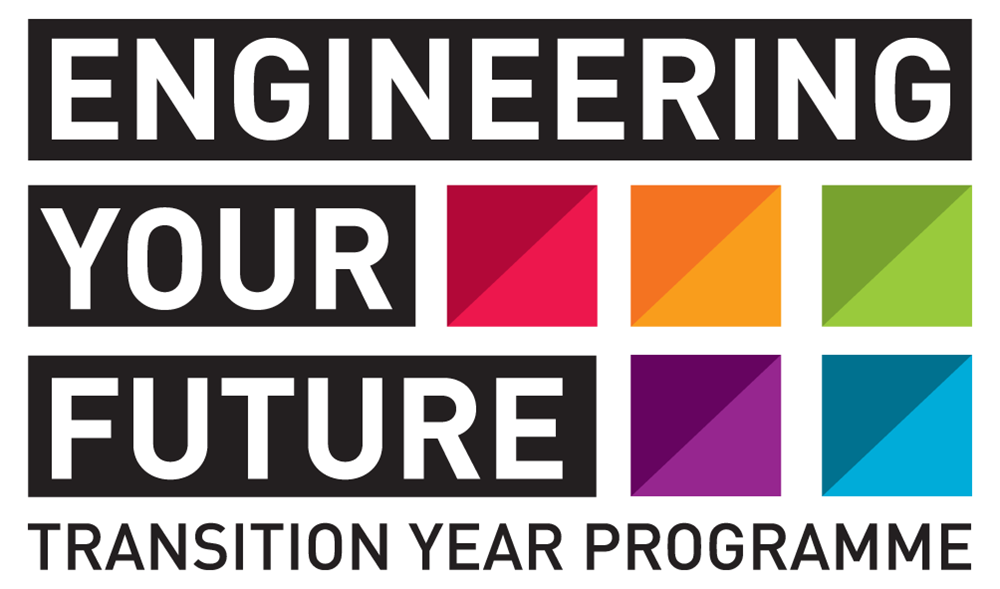 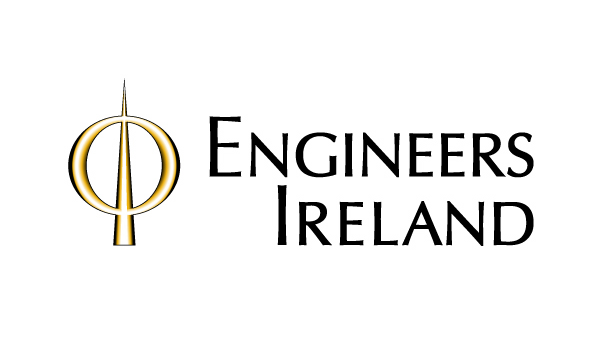 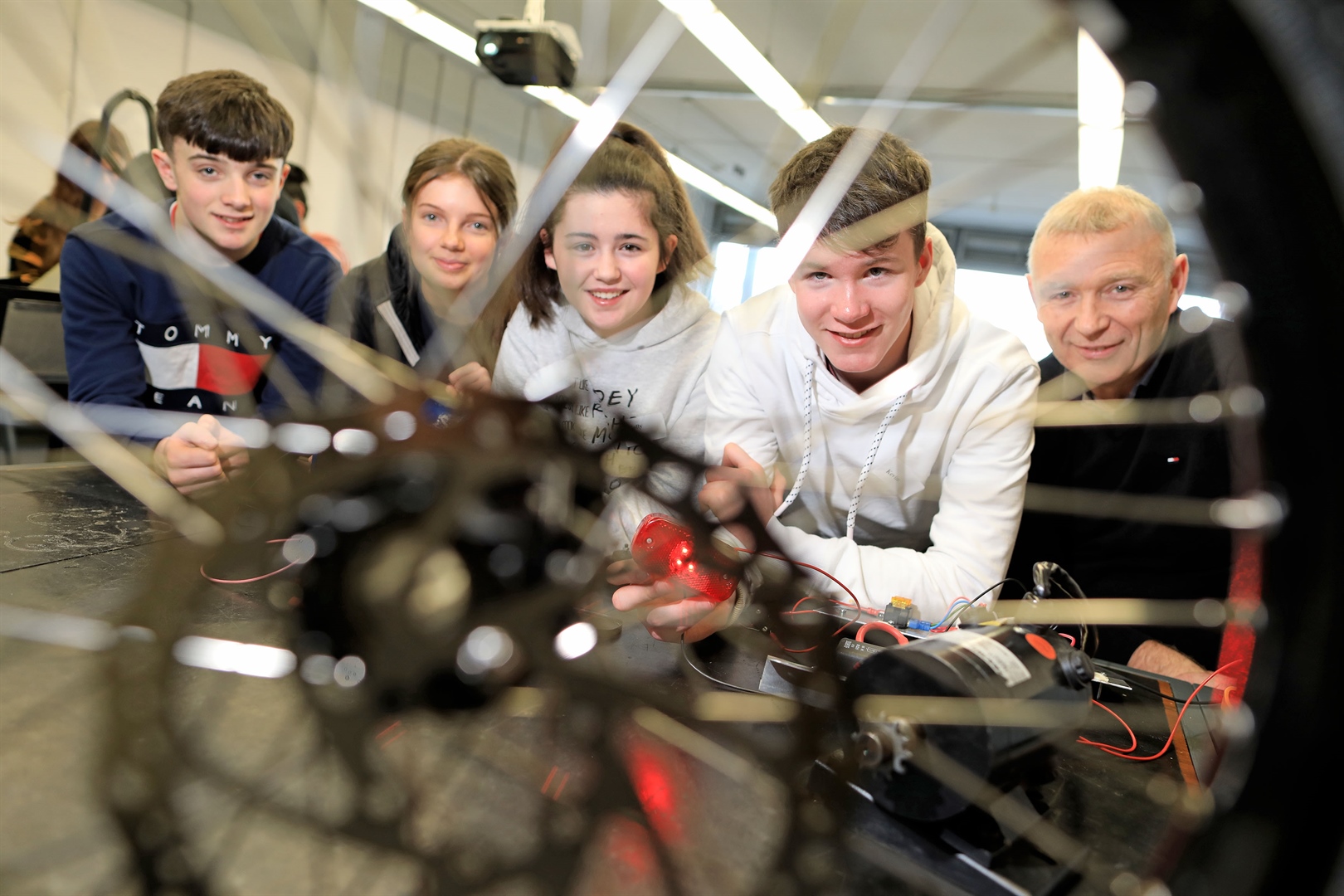 Beauty therapy workshop
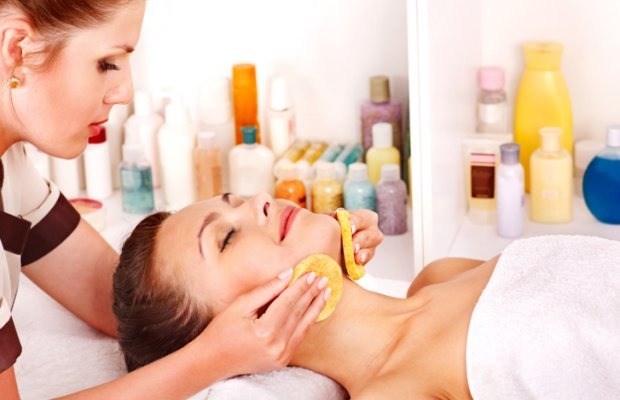 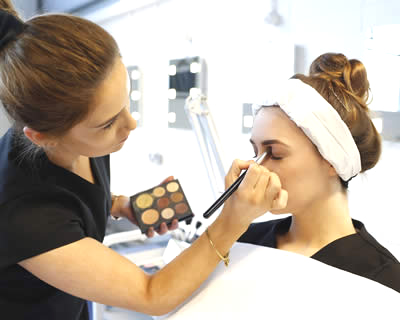 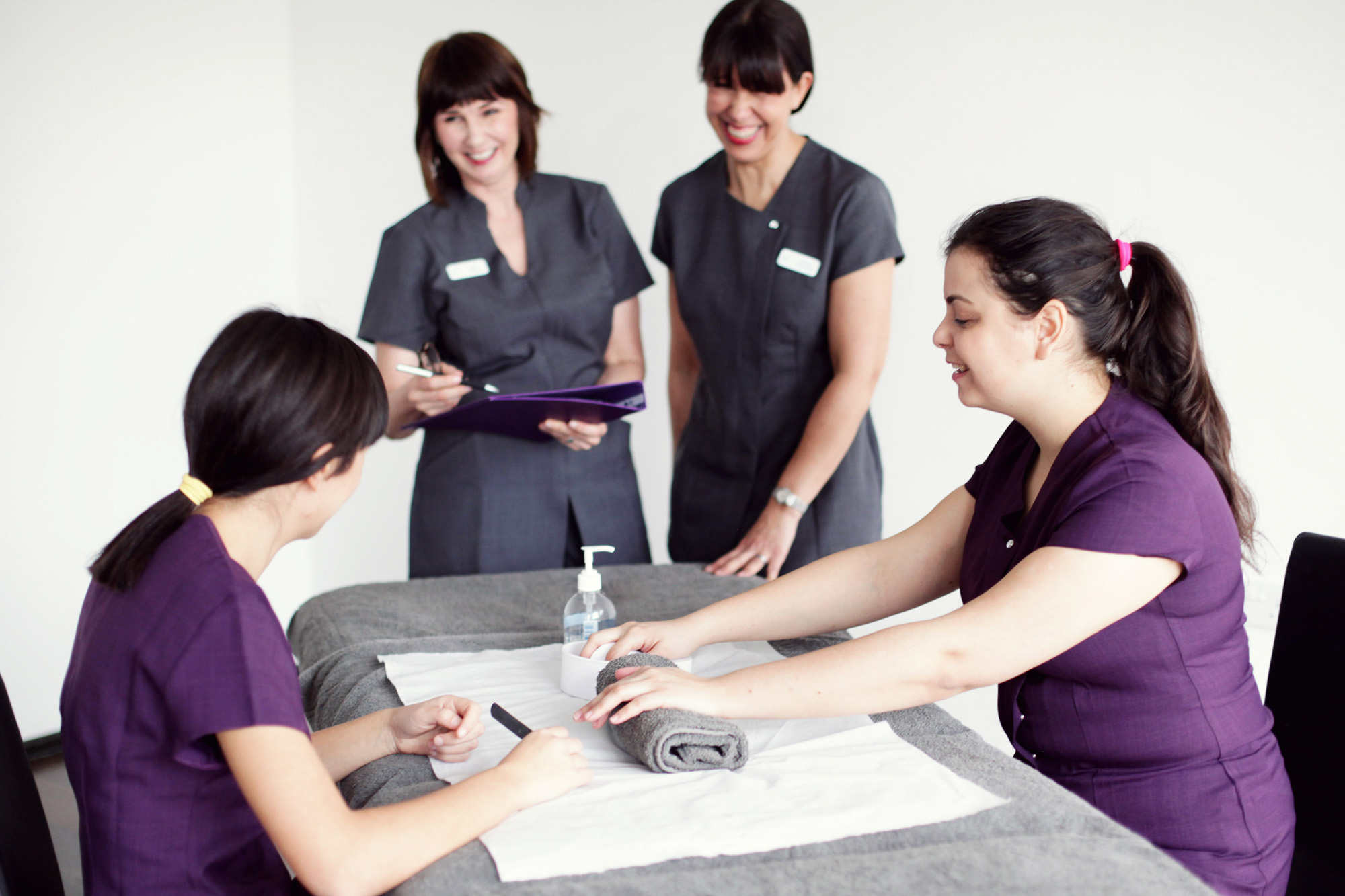 BT YOUNG SCIENTIST
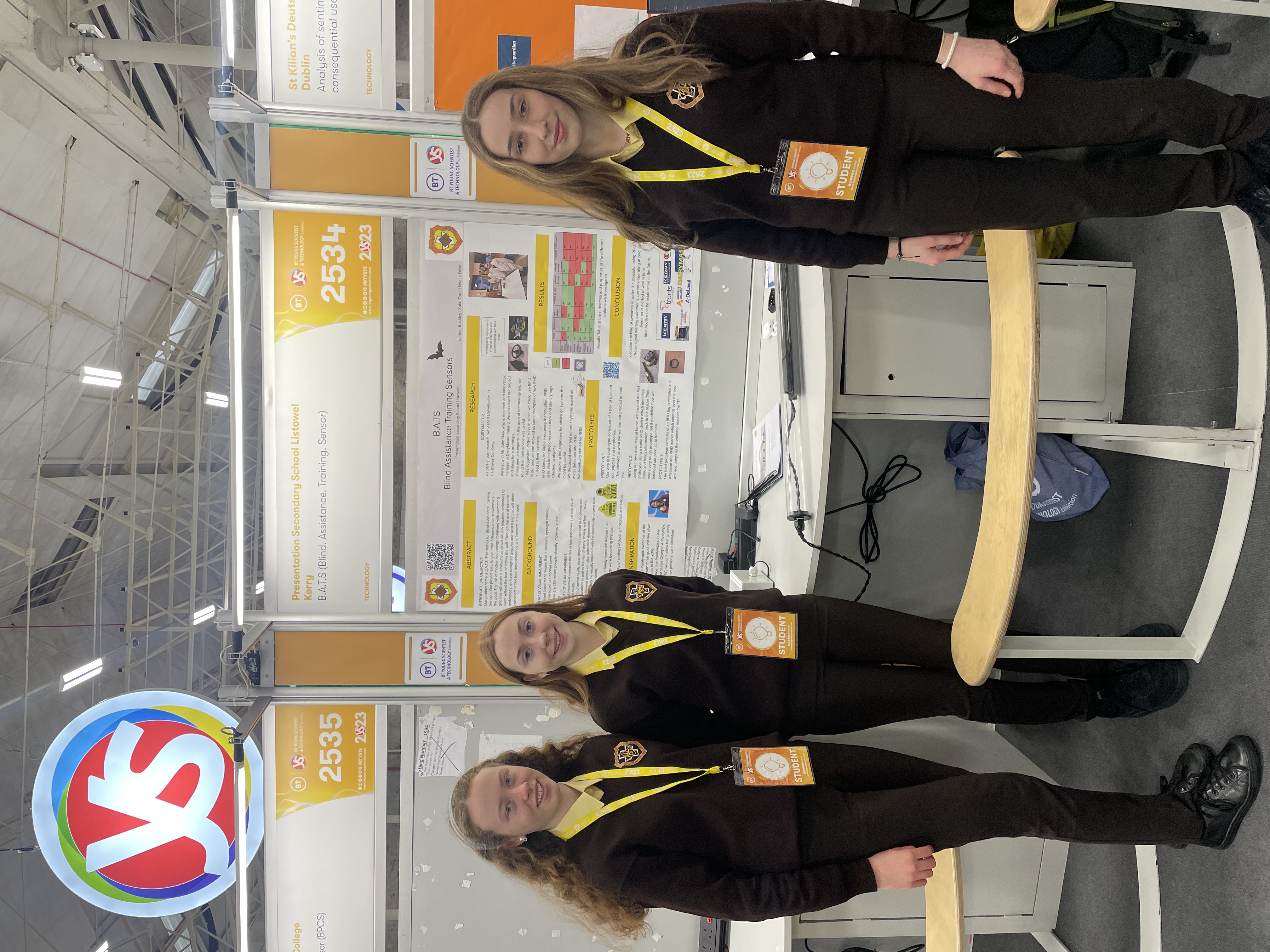 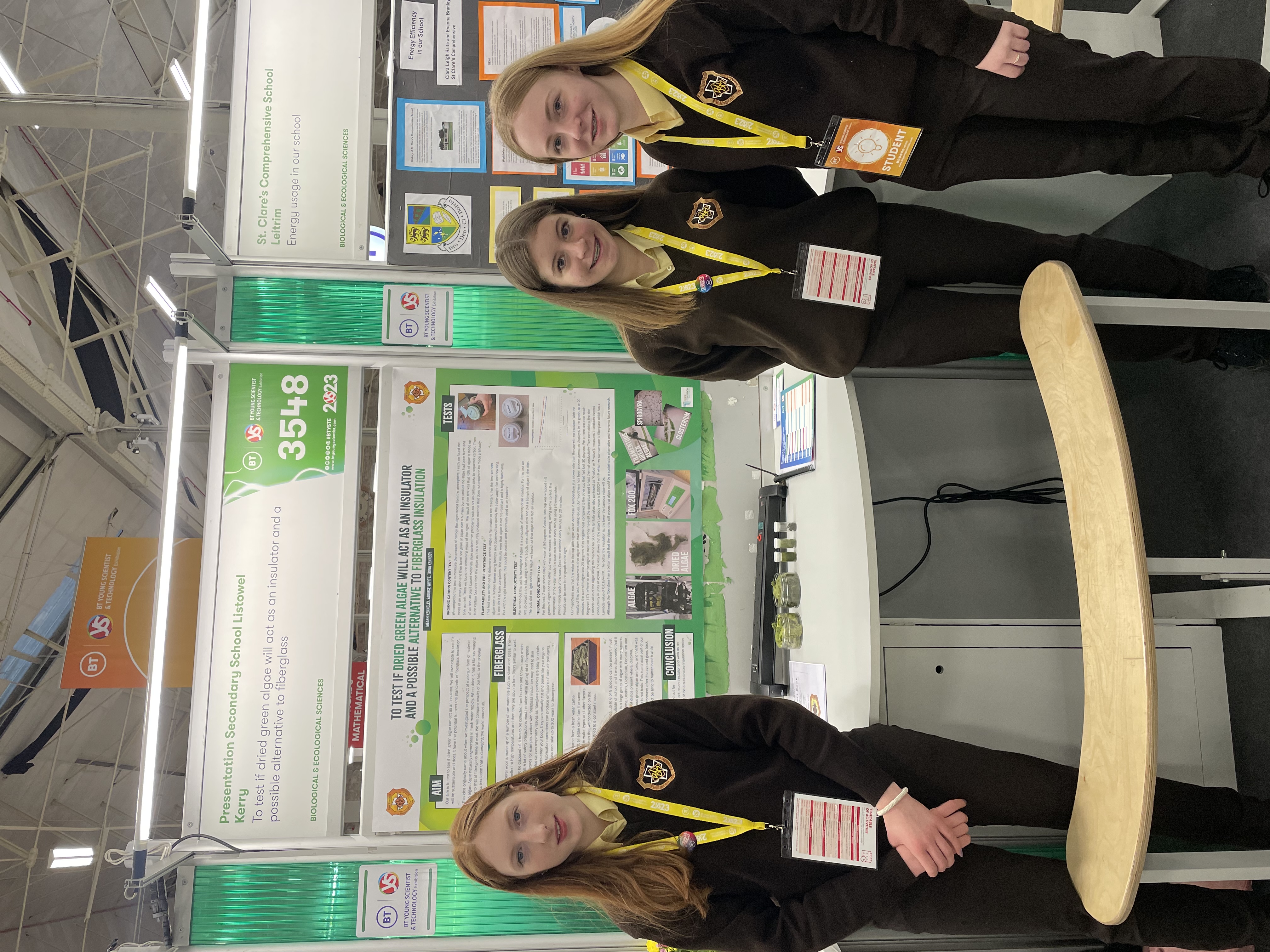 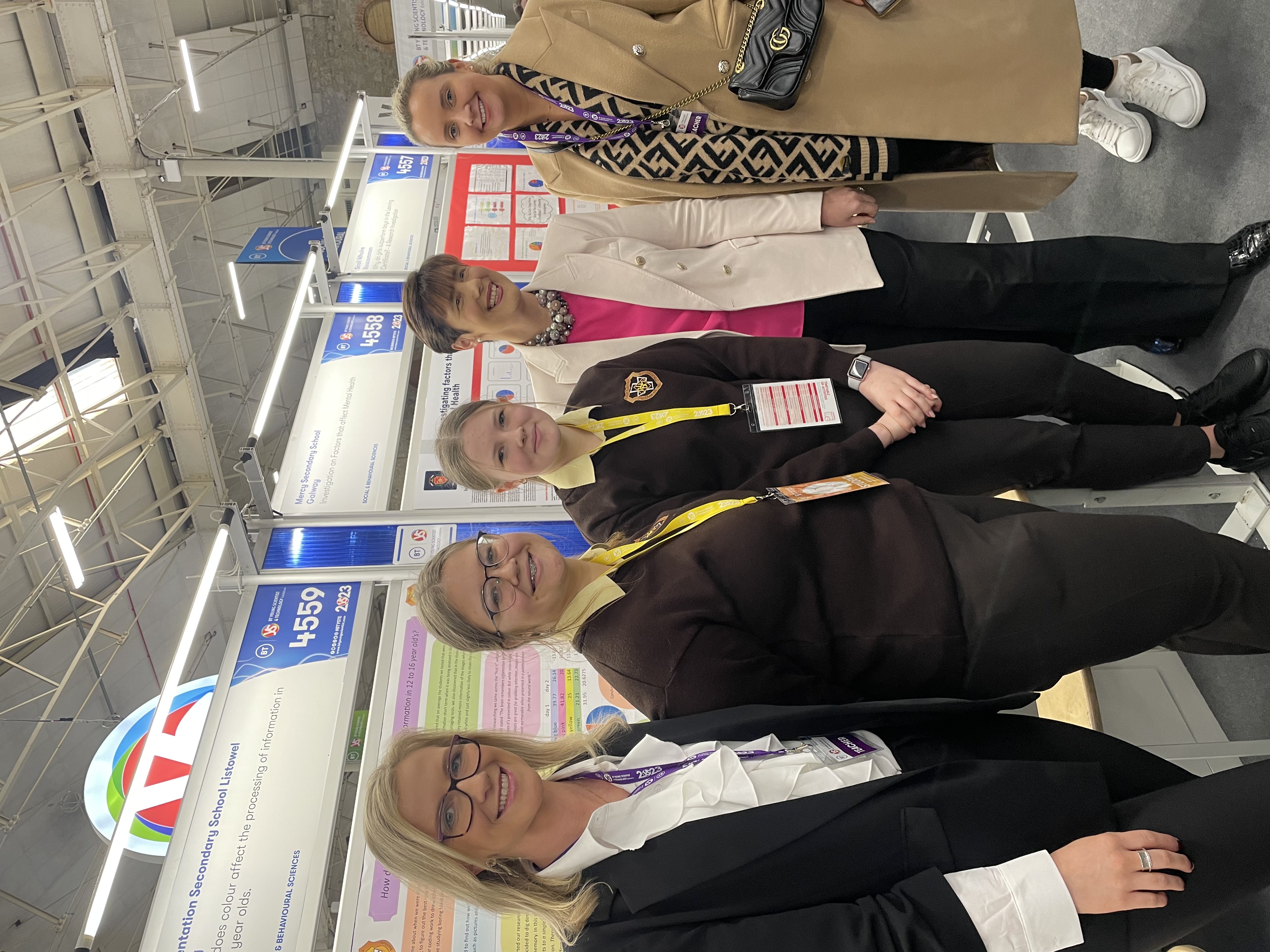 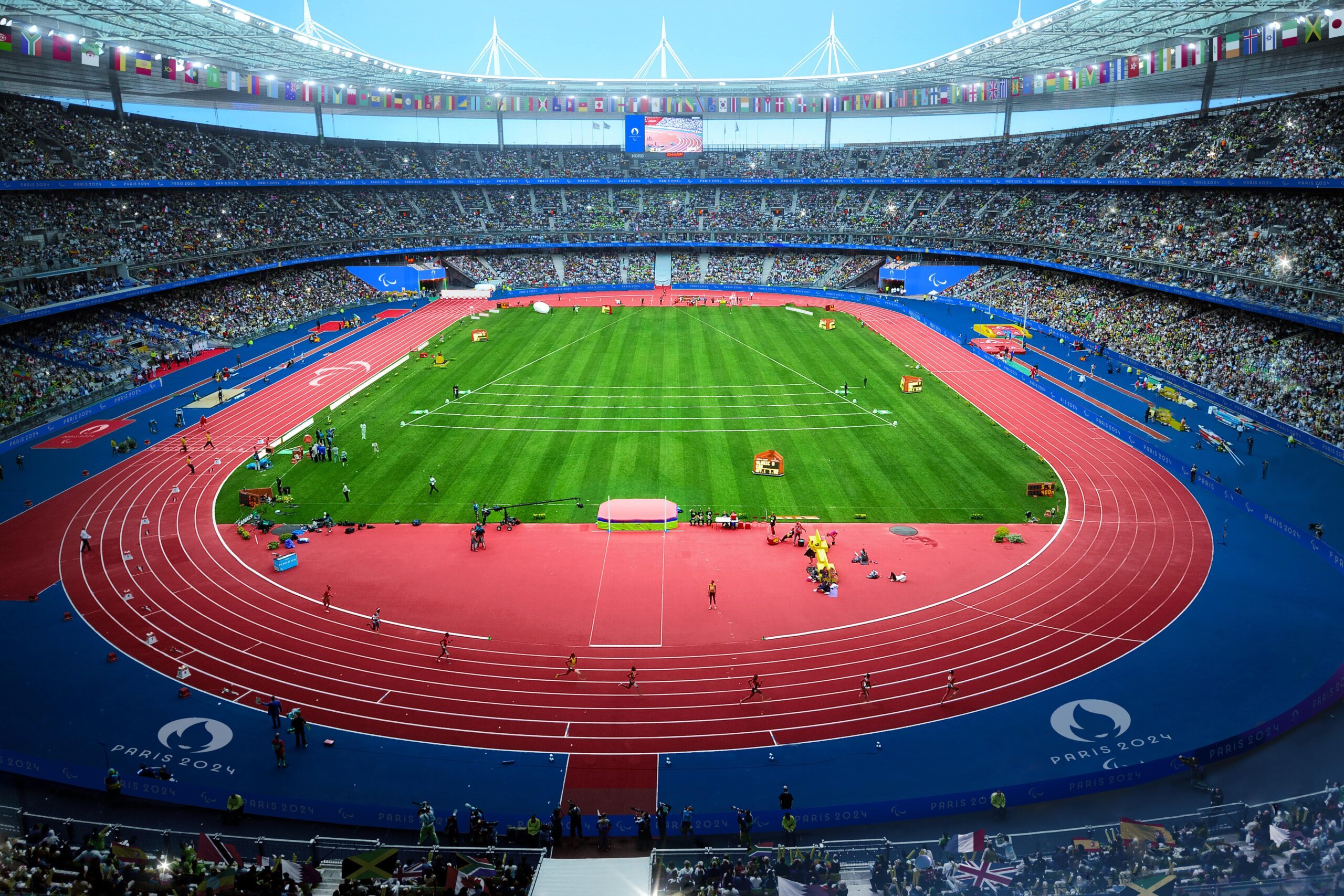 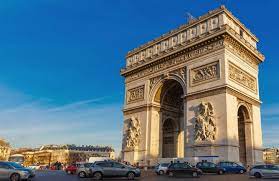 Foreign trip
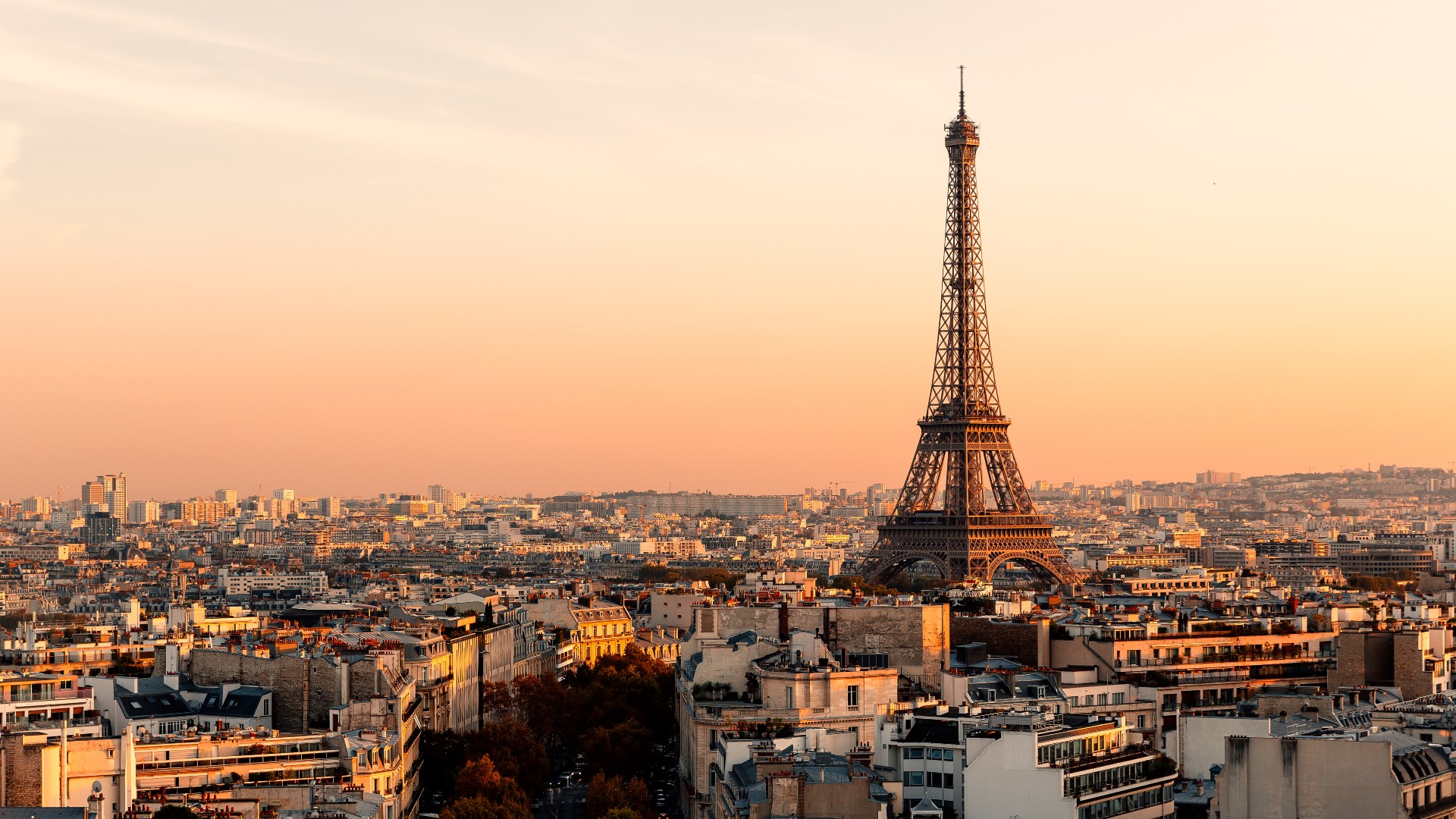 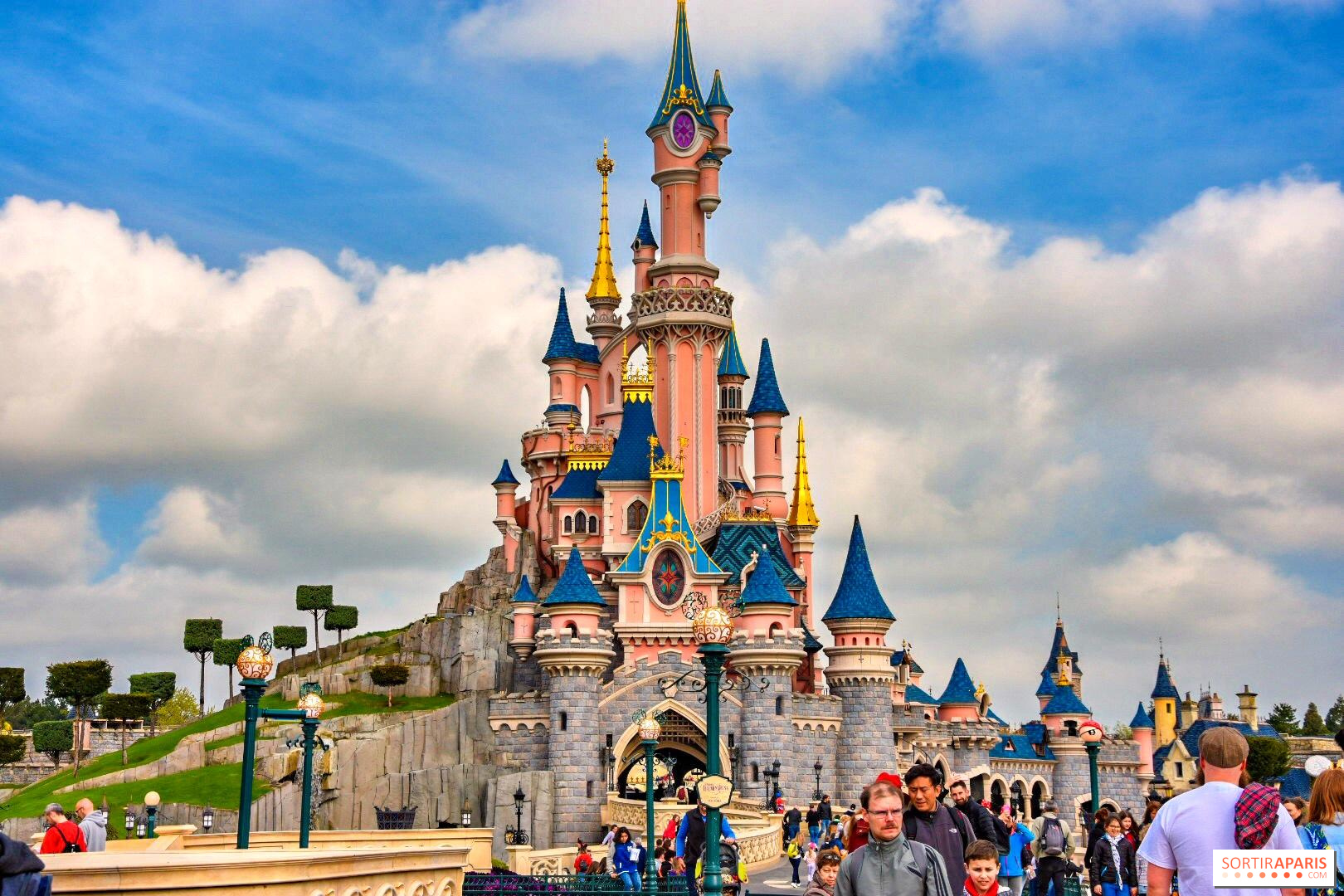 Survey for foreign trip
Parents and Students are surveyed each year about the possibility of offering in an optional foreign trip.
TY Specific modules
Work Experience
GAA Future Leaders Programme
ICT courses 
Food & Beverage Skills Accredited Hospitality Course
AWARE Mental Health Four Week Course & Certification
B.T. Young Scientist Competition
Drama & Media Studies – Performance
Junk Couture Fashion Design Competition
SafeFood Qualification
Work experience
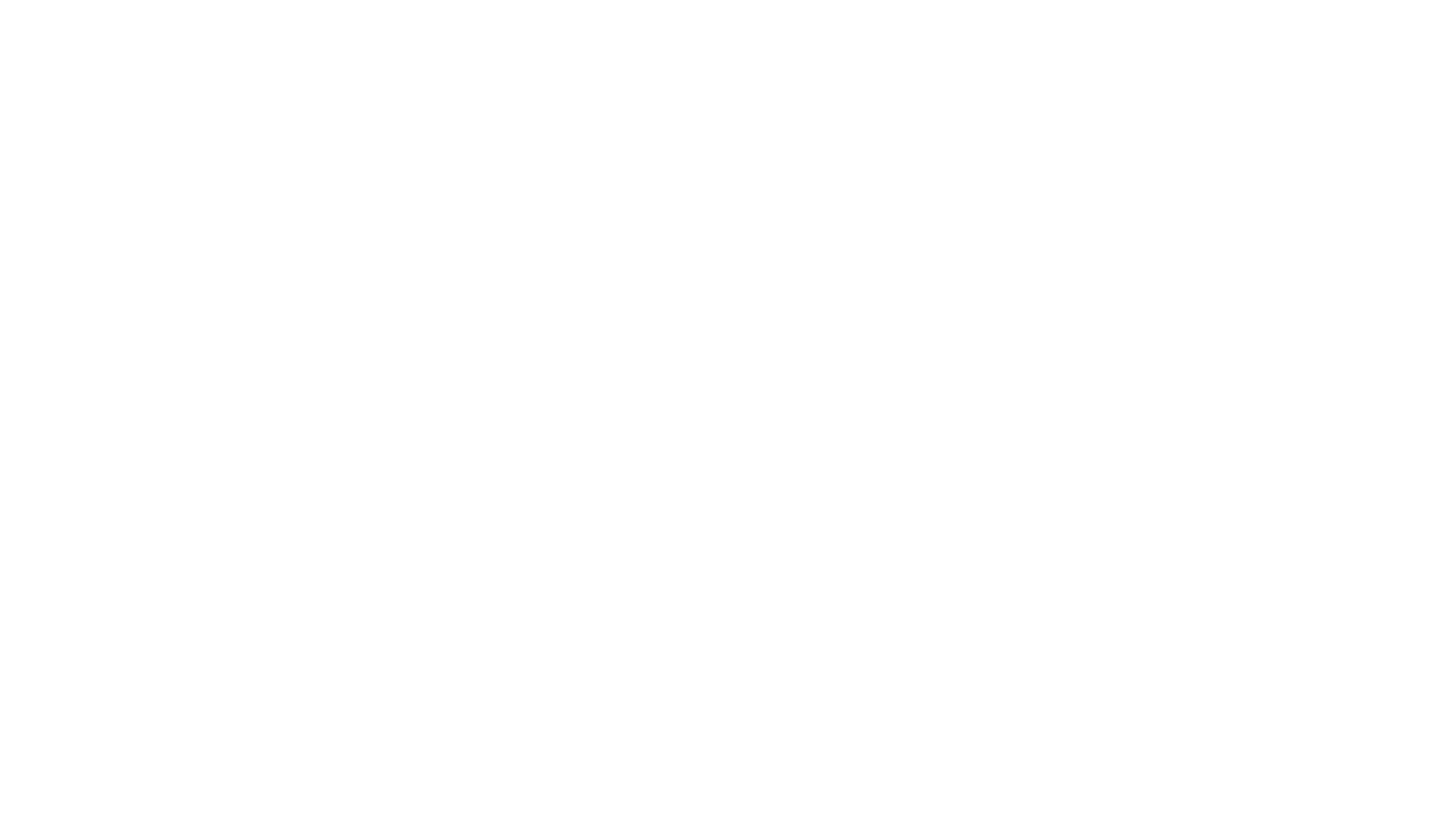 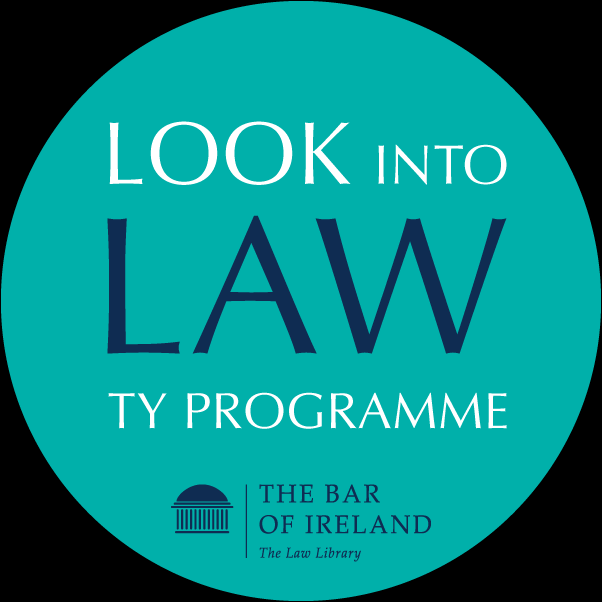 2024/25 features a one day a week requirement (Tuesdays) for students to attend work experience. 

UHK offer a nursing and diagnostic placement
An Garda Síochána TY Placement
Solicitors of the Future Programme
Look Into Law Online Programme

Local placements encouraged and supported also. 
Garda vetting forms are available from the school now, should your work experience placement require this.
Transition year one off events
Transition Year in Presentation Listowel is an evolving, dynamic and ambitious programme. 

As a result, this element of Transition Year changes from year to year in an effort to support the collective interests and talents of the students involved. 

We endeavour to present the best available programme to Transition Year students each year.
Costs
Not included included in costs are:
Overnight trips
Microsoft Dream Space visits (TBC)
Foreign trip
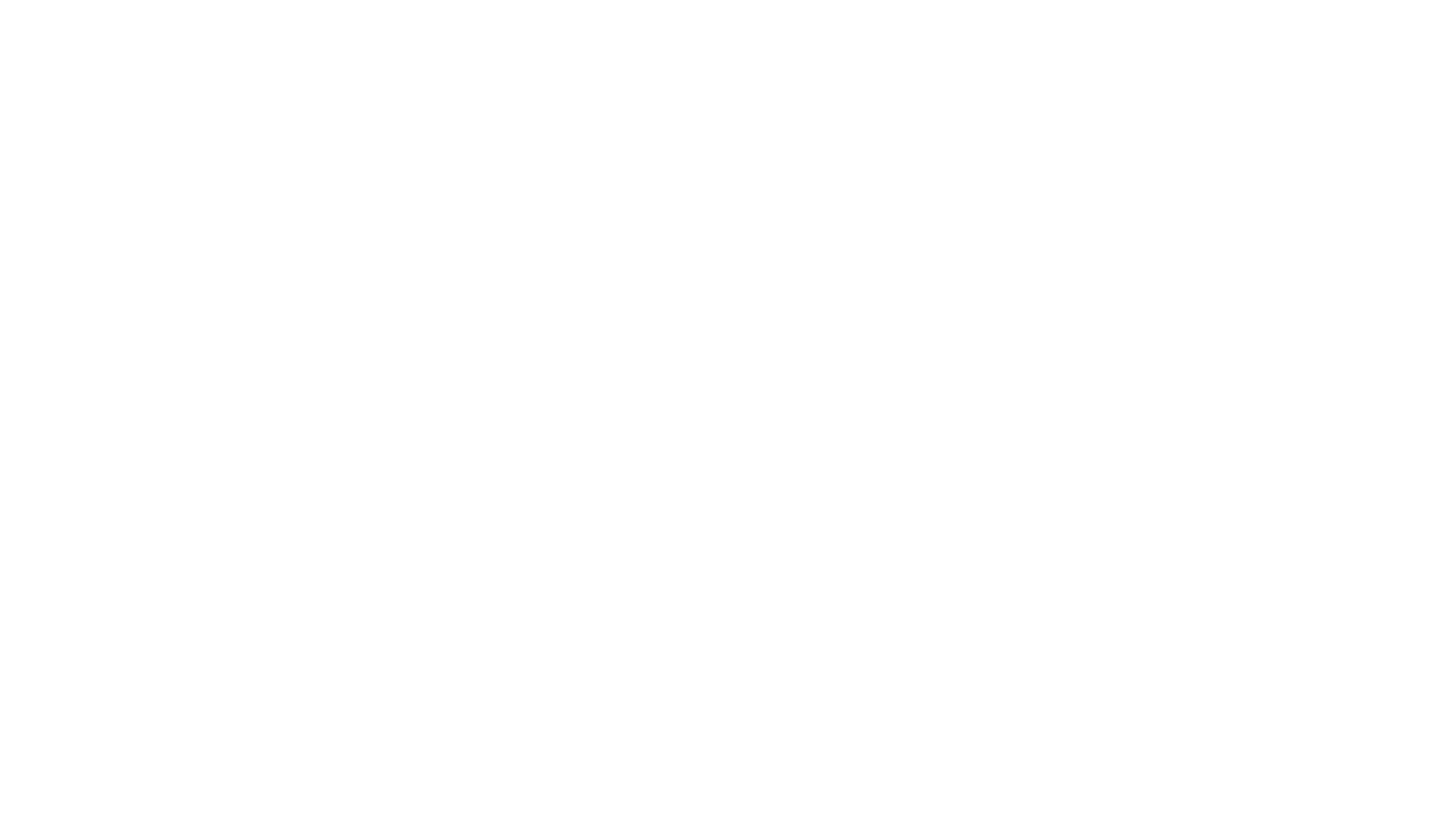 Work Experience
One Day each week –Tuesday
Begins 1 October 2024
A Minimum of three placements recommended
Work Experience – Some Examples
Deloitte –Online 
Kostal  
Veterinary Practice
Dog Grooming
Charity Shop 
Nano Nagle 
Insurance Companies
Farming
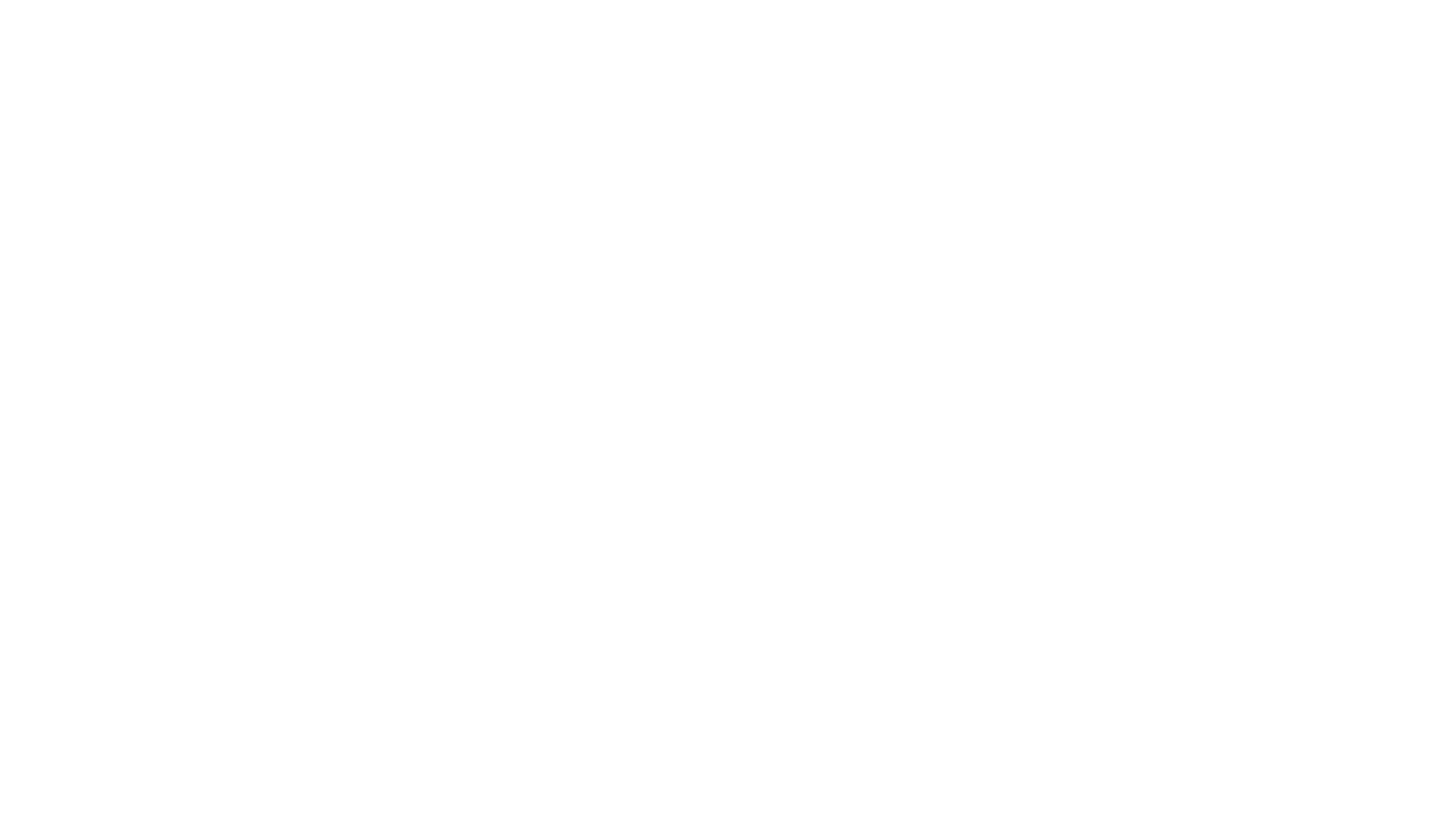 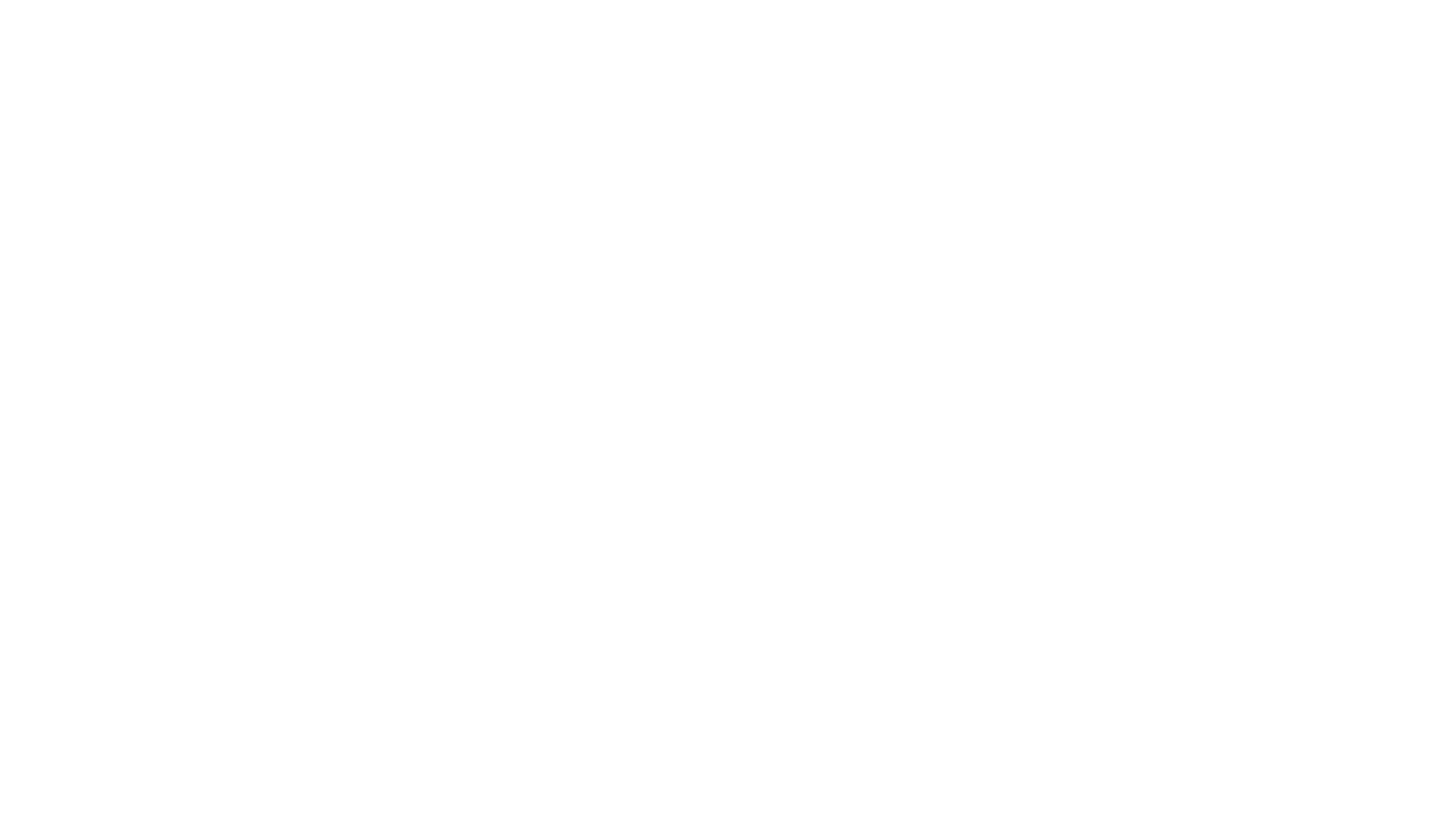 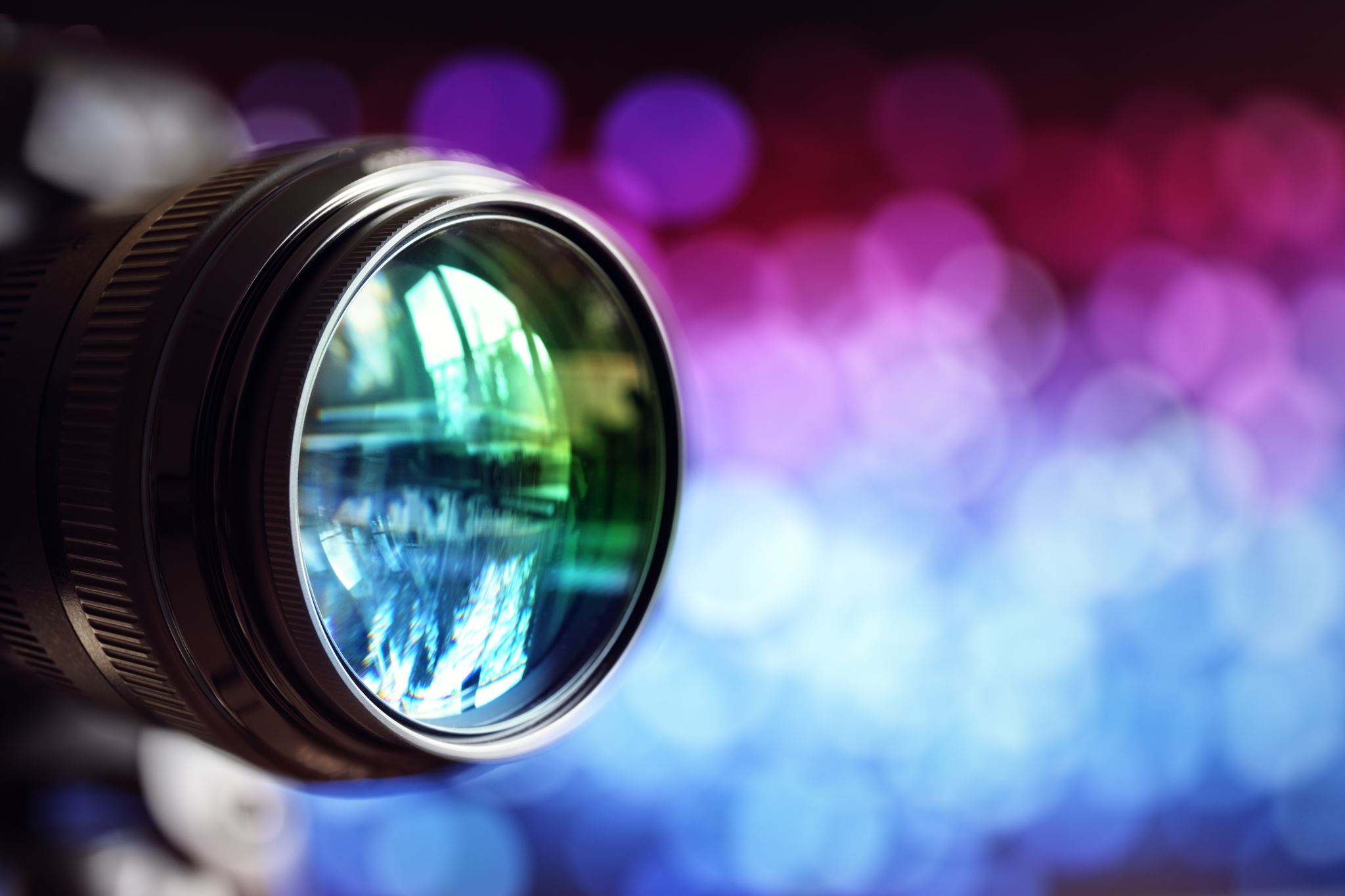 Assessment and Monitoringin Transition Year
Credit system
Credits are awarded for the various components of the TY Programme
Student monitoring and Assessment
Student Portfolio presentations Assessment
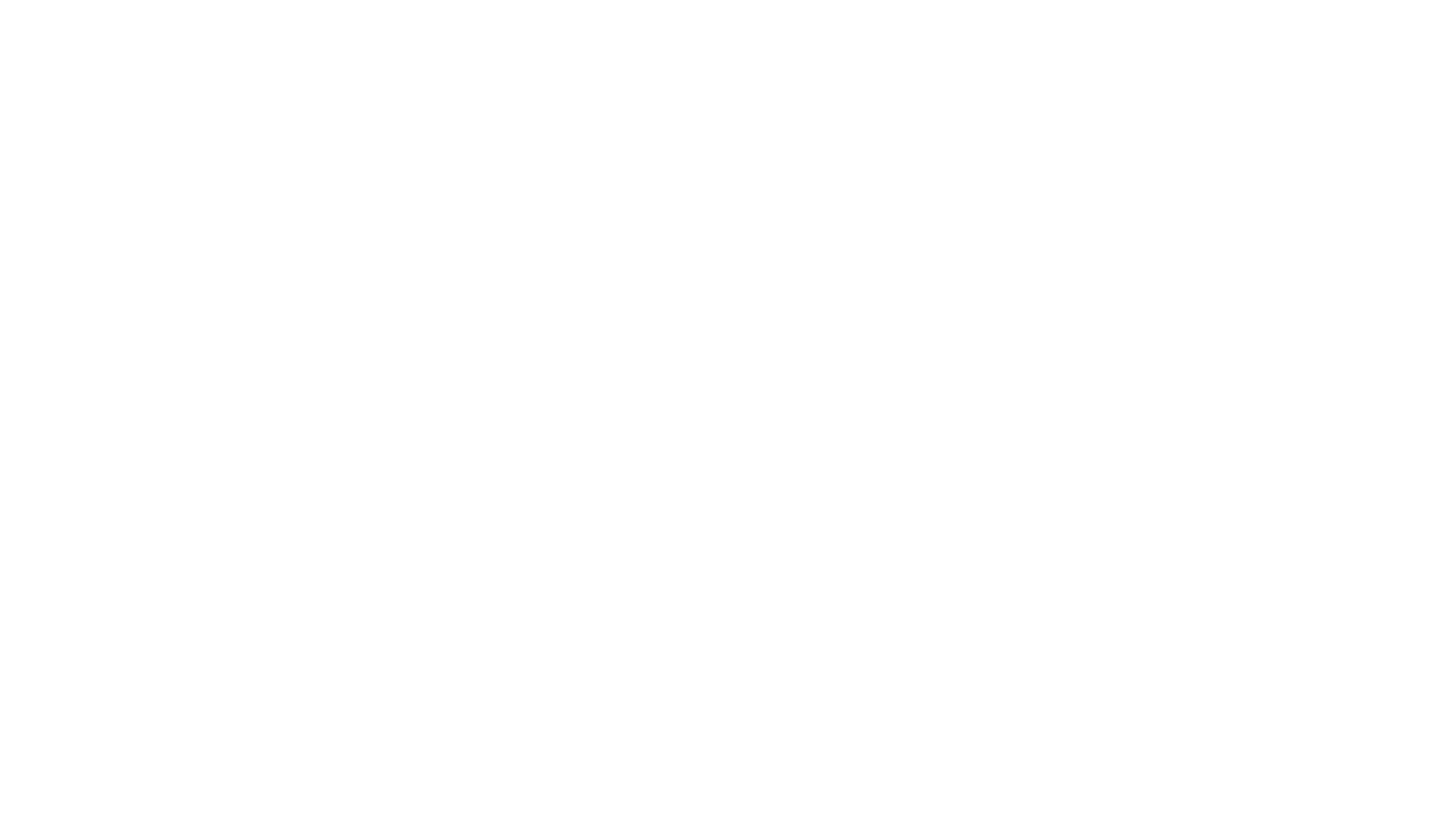 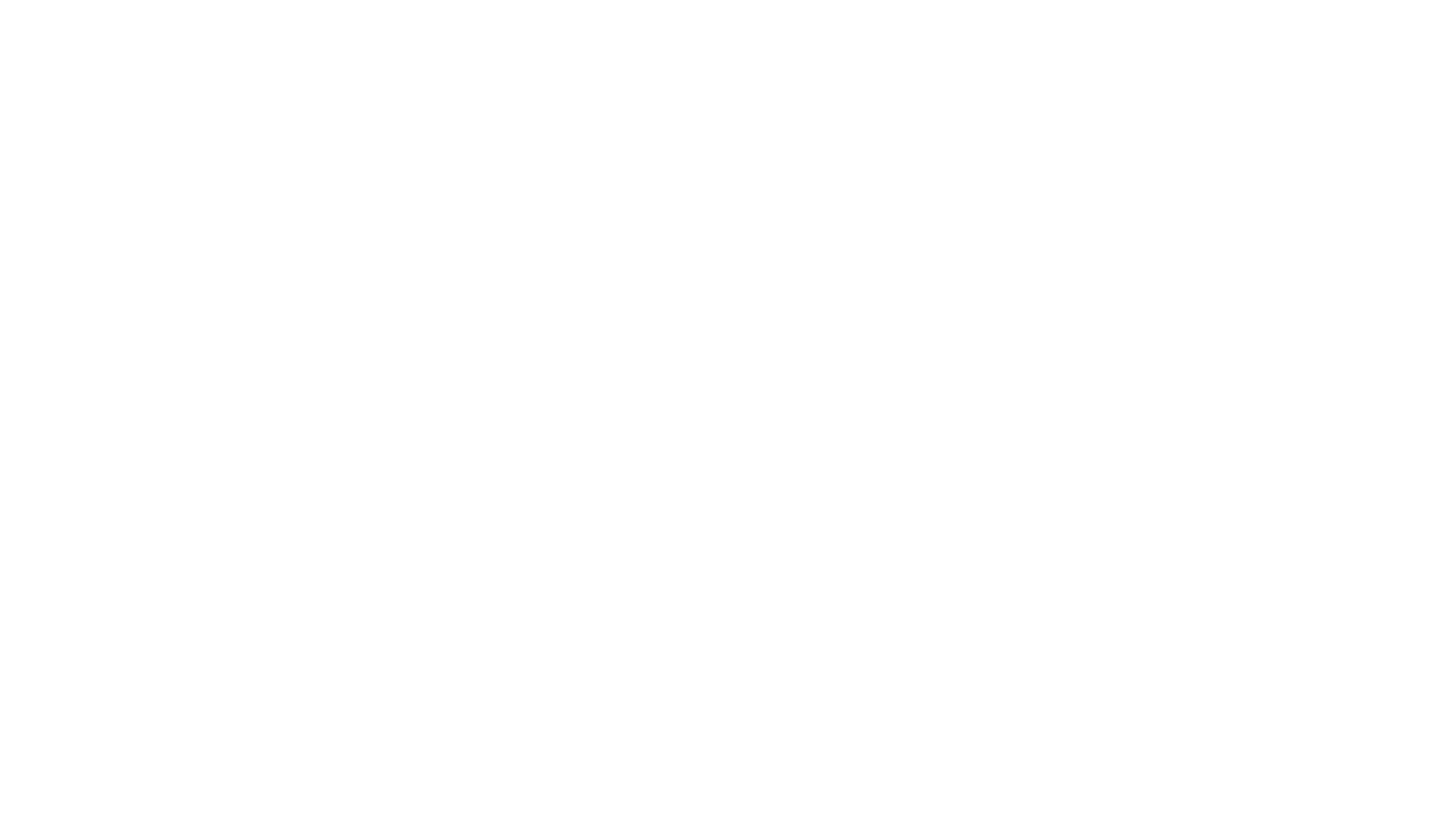 Progression and  Developments in the Transition Year    Programme
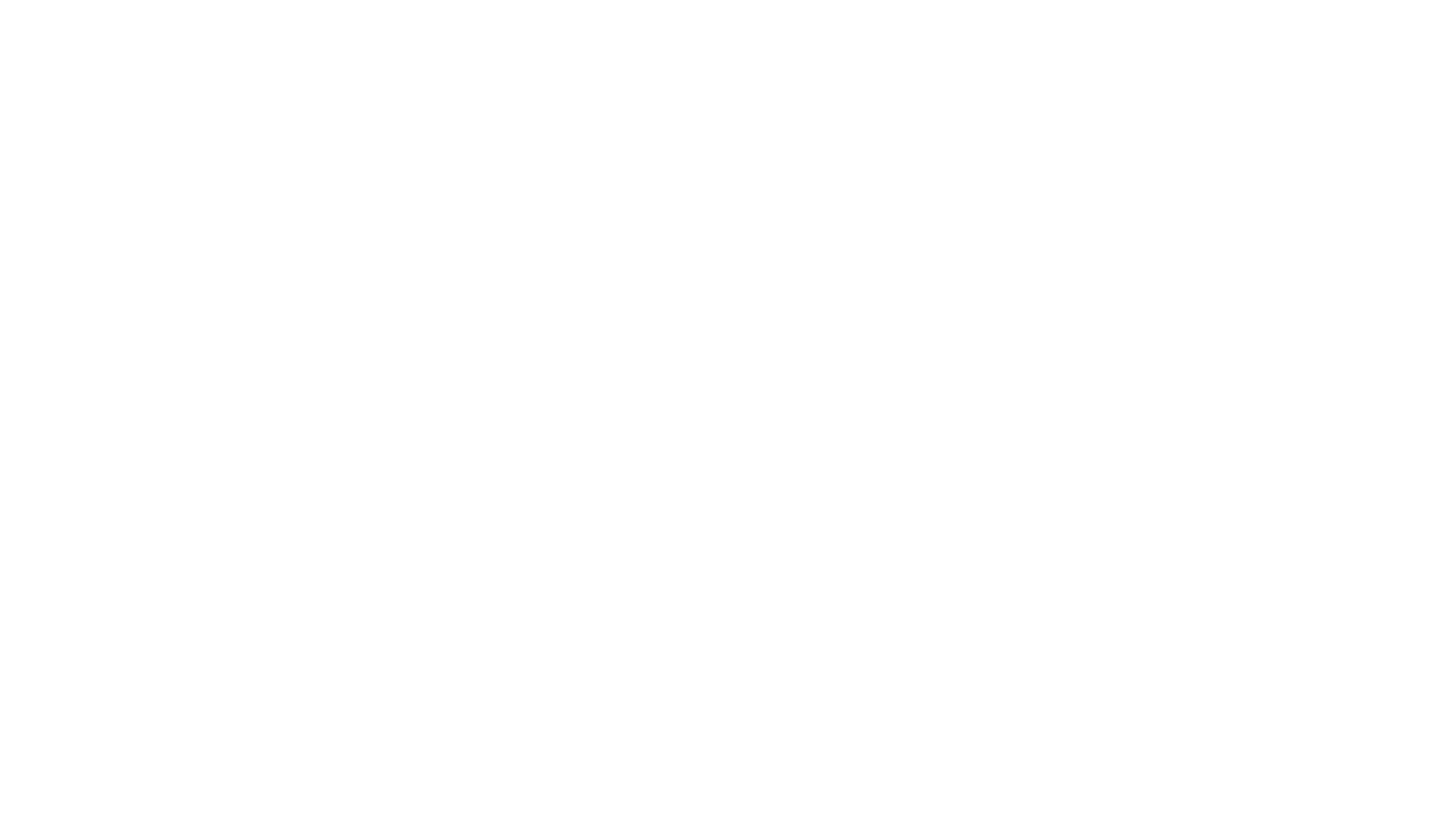 Numbers Nationally in TY Double in Twenty Years
A renewed focus on the knowledge, skills and competencies students should learn during 
Transition Year
New Developments in the TY  Curriculum
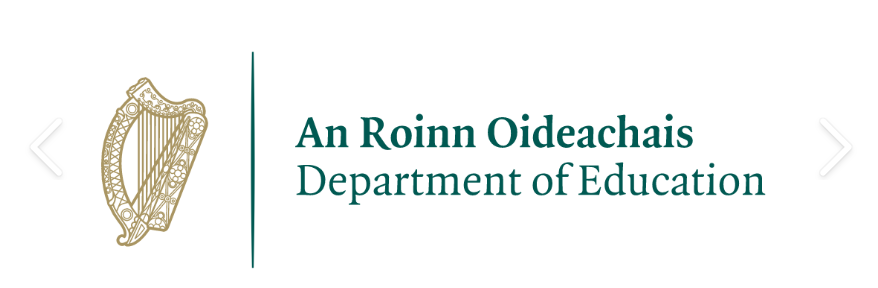 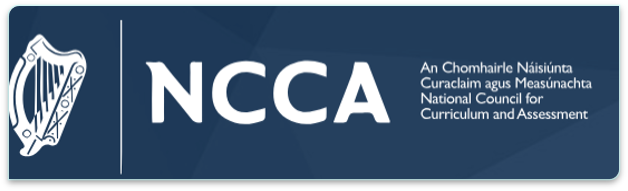 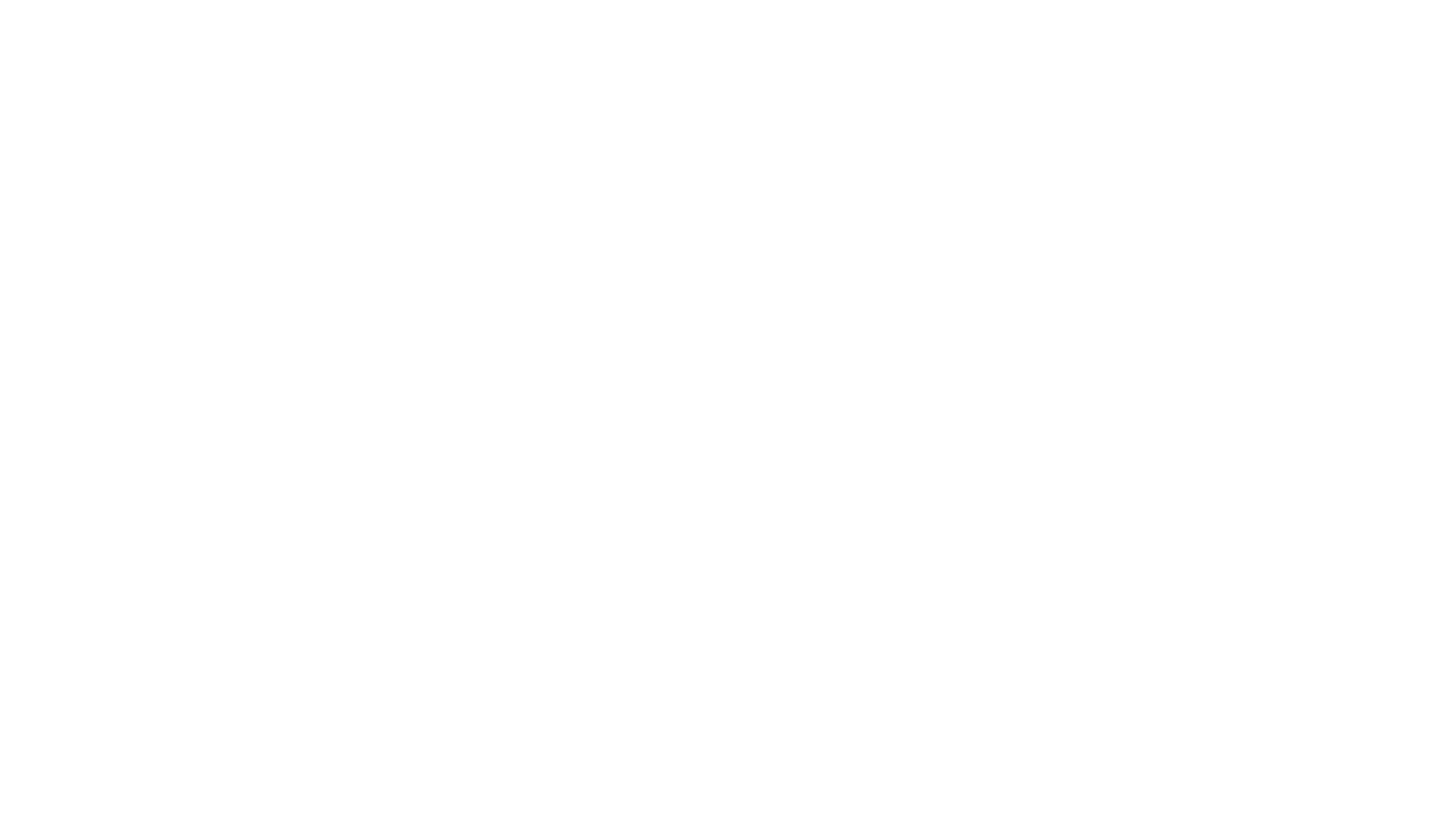 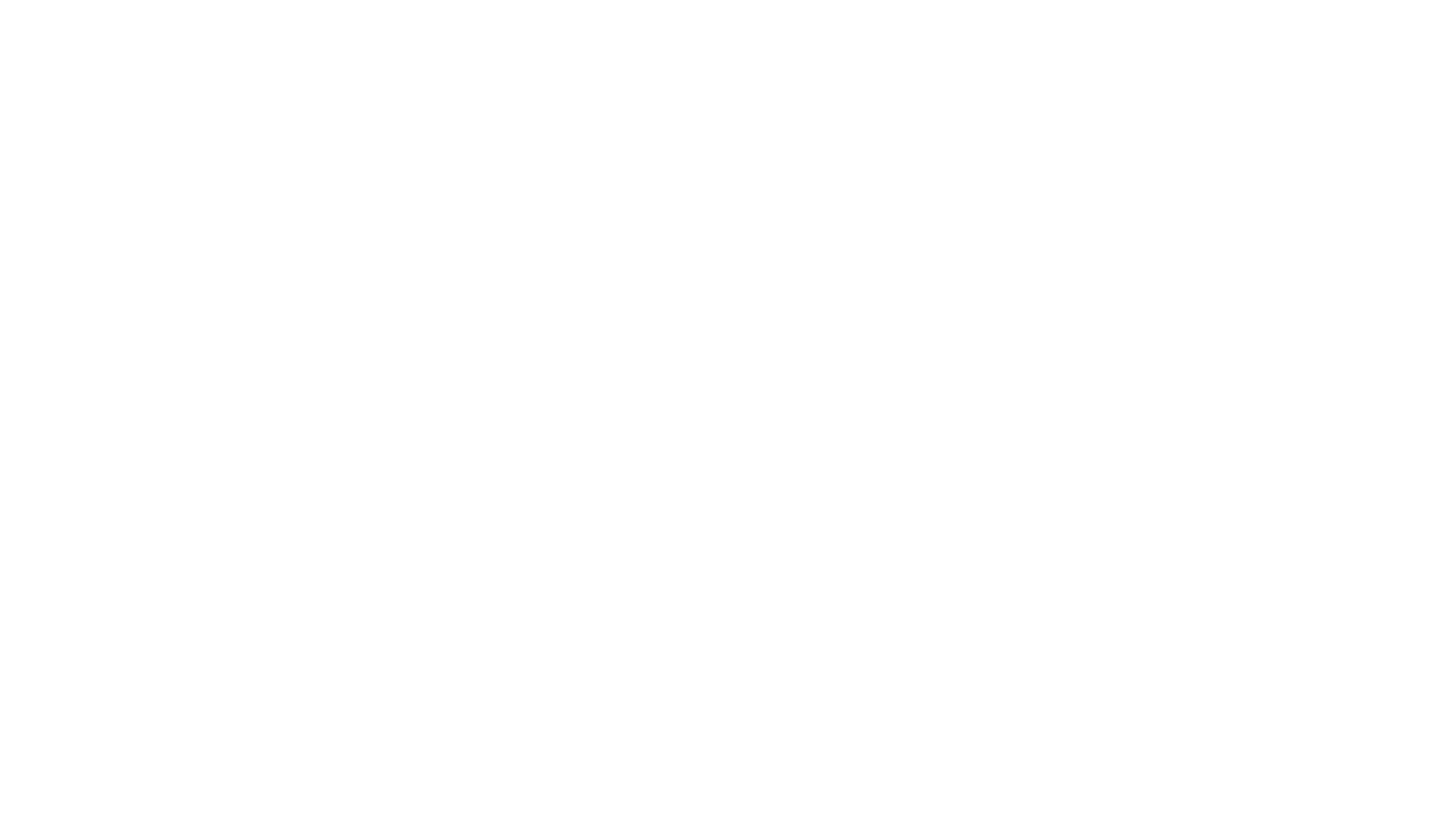 The Context of the new developments2024
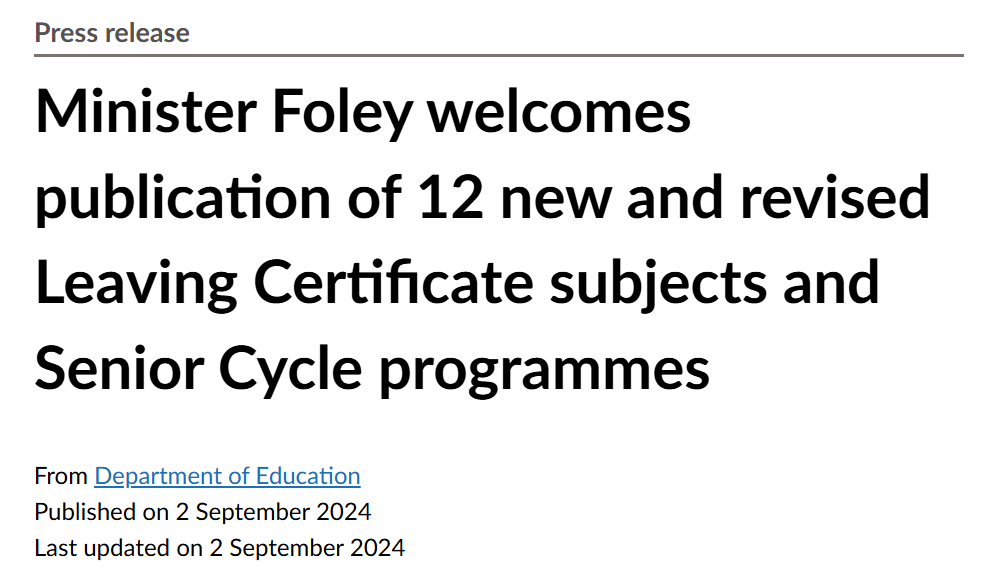 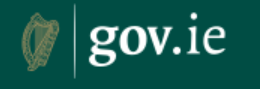 TY Programme Statement 2025 Last Updated in 1994
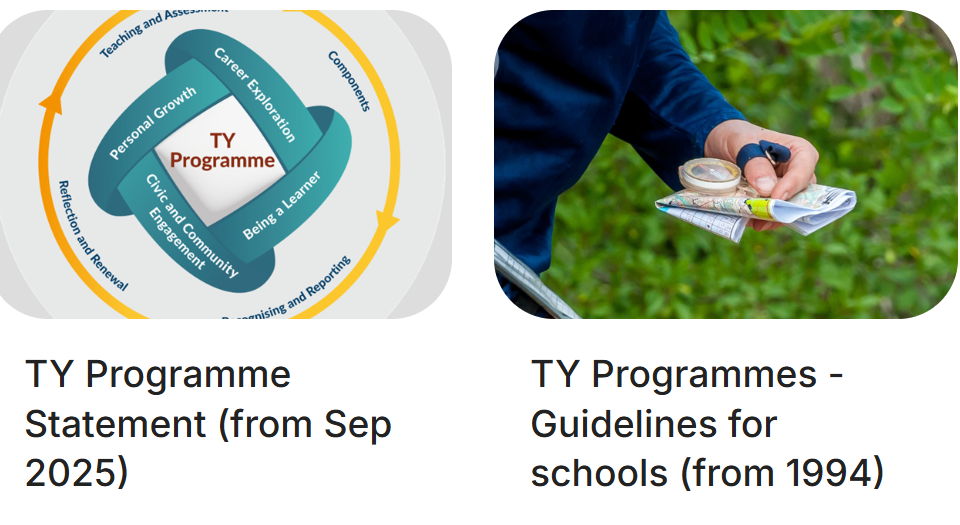 Presentation Secondary School Listowel moves ahead with new Recommendations
Staff participating in the consultation process for the new Transition Year programme since 2023
New developments in the timetable for 2024/2025
Developments underway ahead of the national  implementation of the new Transition Year statement in  September 2025
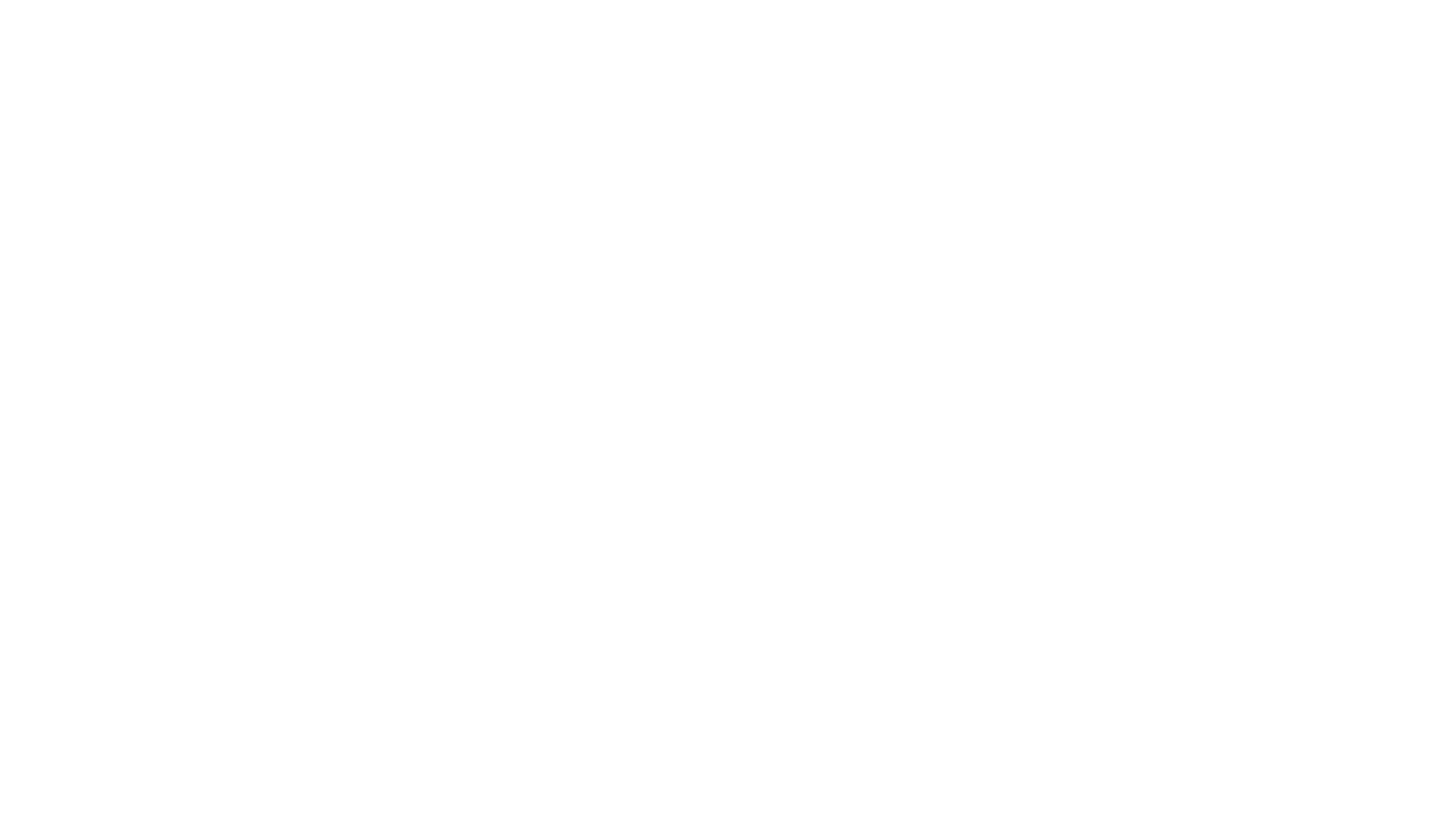 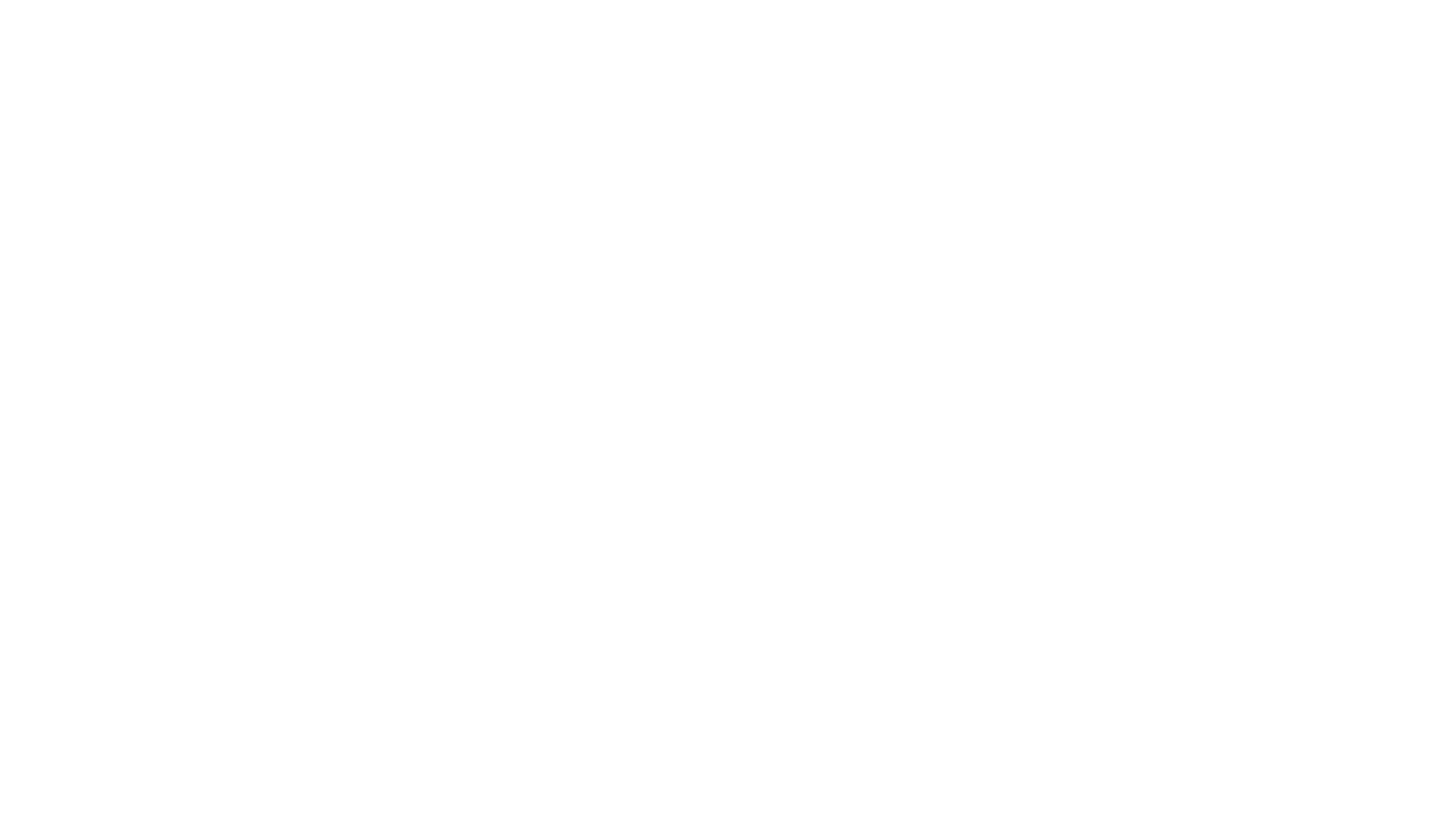 AN Overview of the TY Programme Statement 2025
The parameters to support schools in developing their TY programme are described through Student Dimensions and Curriculum Dimensions .
Student Dimensions of the TY Programme                  The Learner Experience
Curriculum Dimensions of the TY Programme
Key Competencies of Senior Cycle form the foundation of all Senior Cycle Programmes
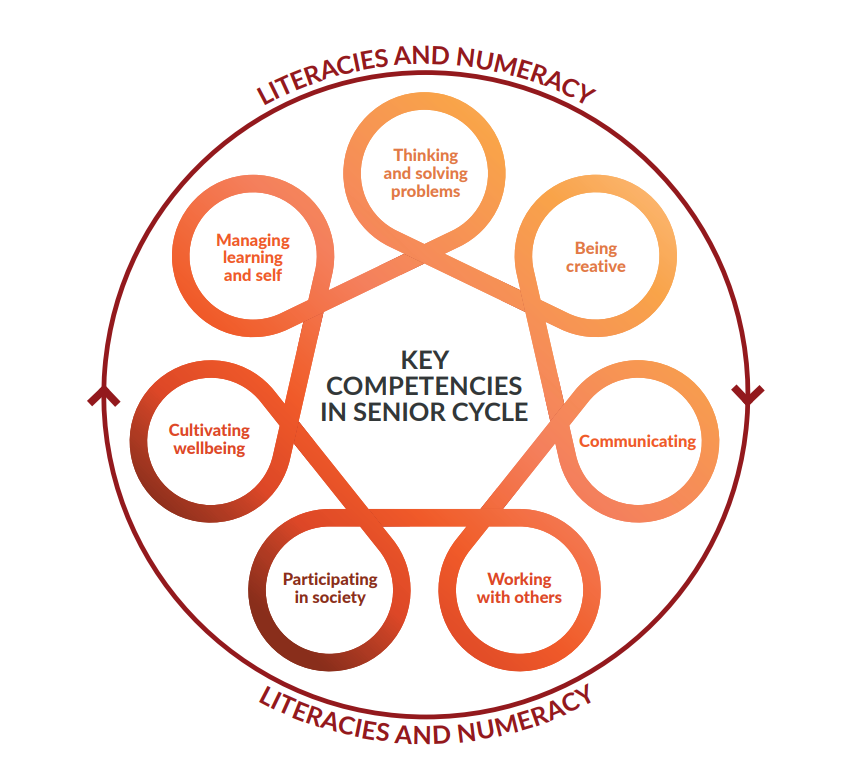 Managing learning and self
Thinking and solving problems 
Being Creative
Communicating
Cultivating Wellbeing
Working with others
Participating in Society
Your support.....
Encourage your daughter's participation in all activities 
Acknowledge what efforts are made to ensure a positive experience for them
Encourage creativity and exploration of new experiences and friendships.
Career development  – involvement of parents is welcome.
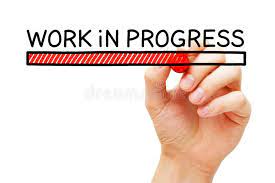 Thank You for Joining Us
For further information please contact our Team 

Norma Dowling and Catherine Kennedy on 068-21452
                              
                                  Slán Abhaile